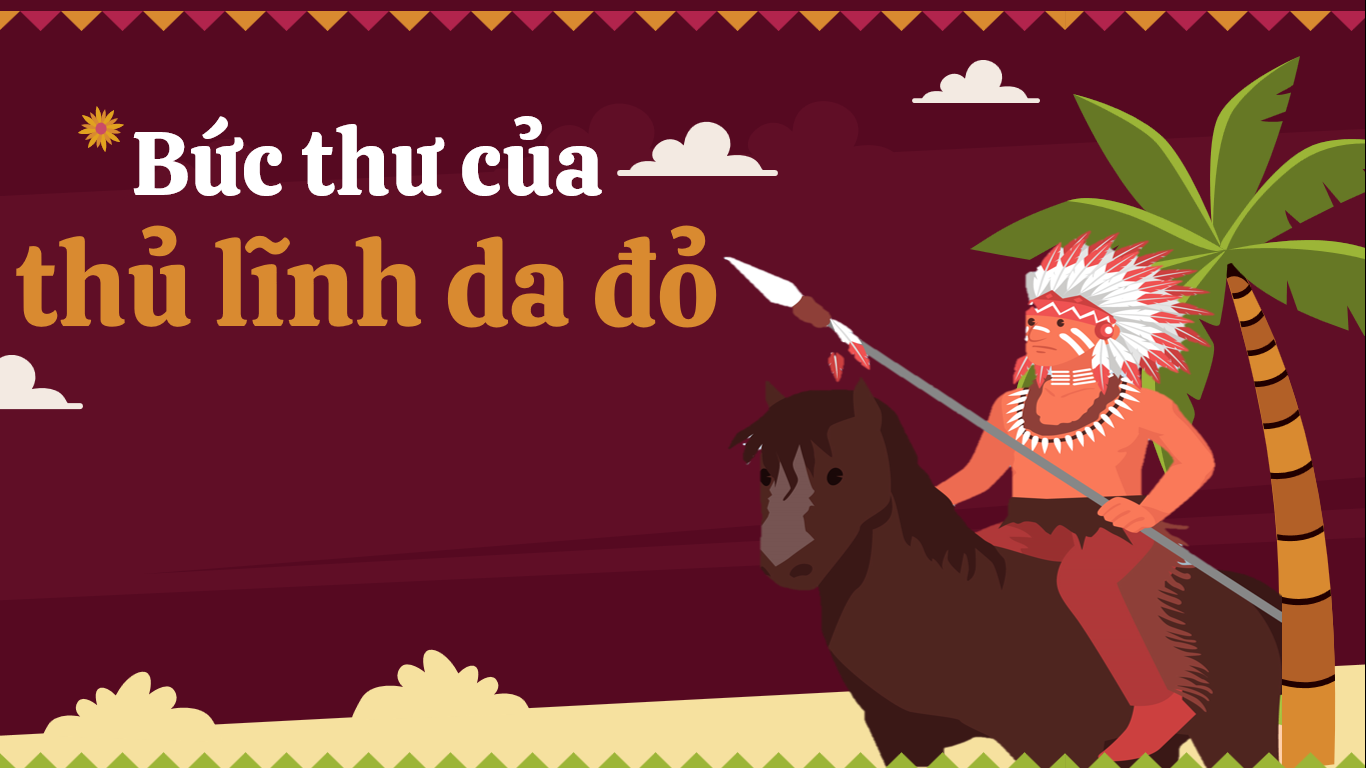 Xi – át - tơn
II
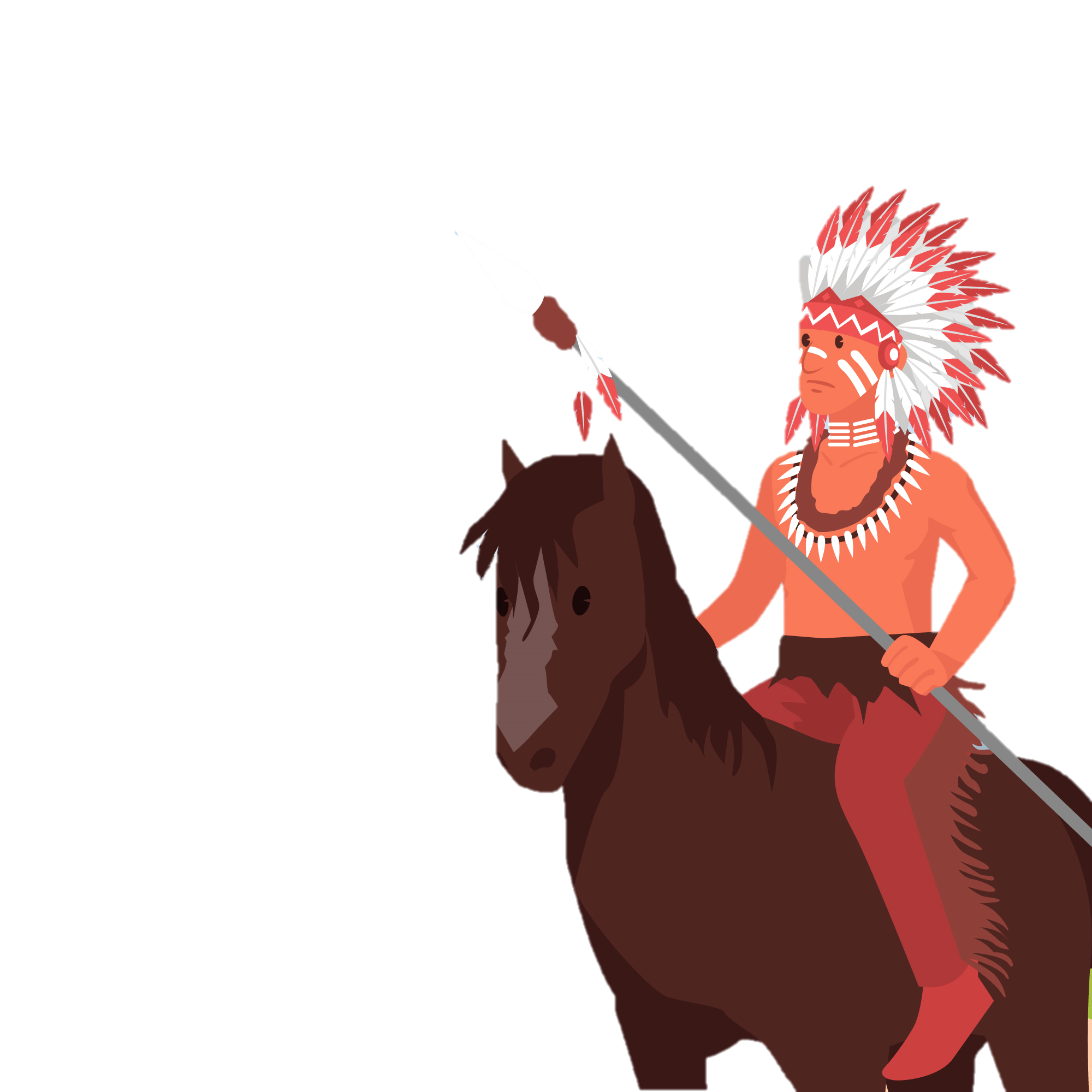 Suy ngẫm và phản hồi
01
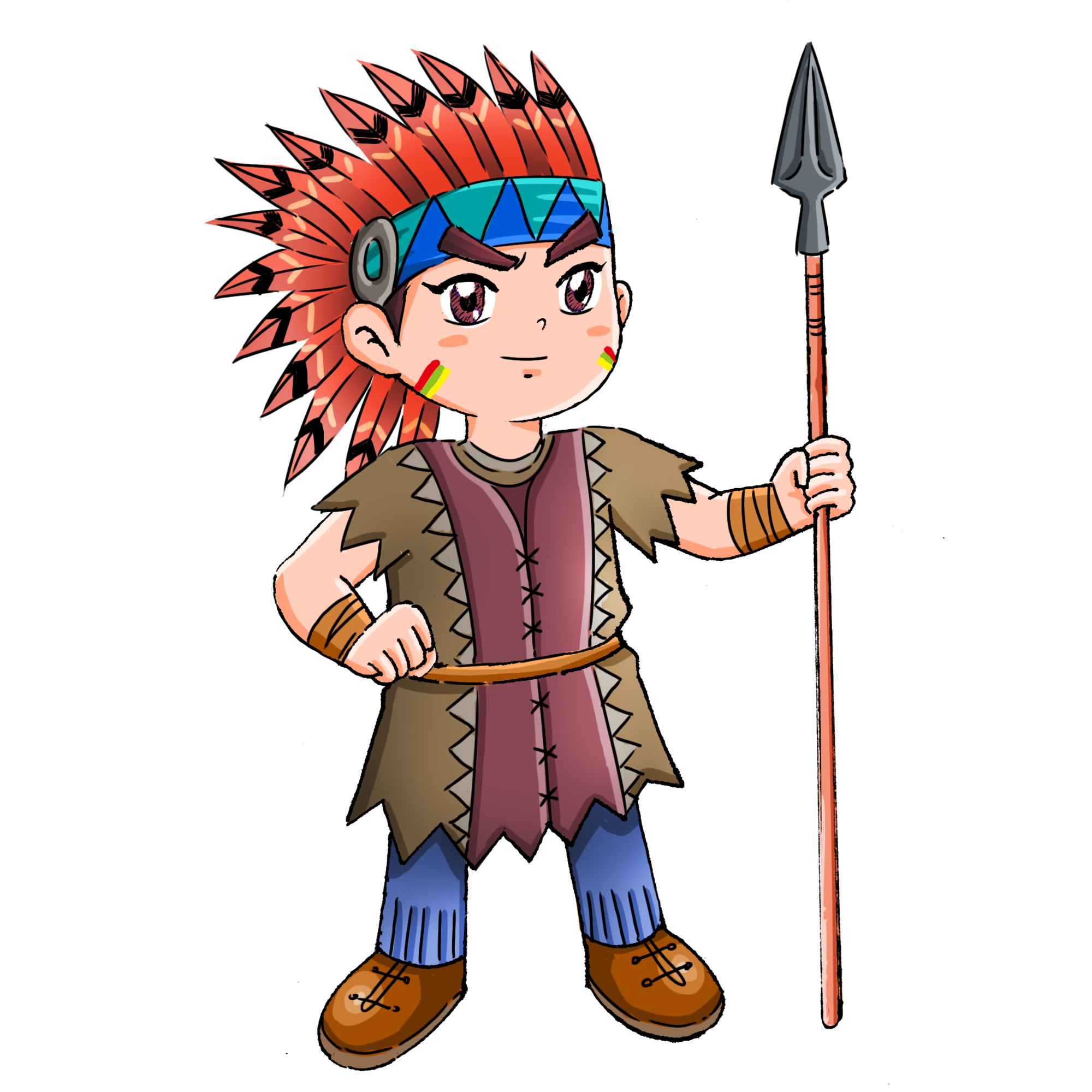 Hệ thống luận điểm, lí lẽ, bằng chứng của văn bản.
1. Hệ thống luận điểm, lí lẽ, bằng chứng của văn bản
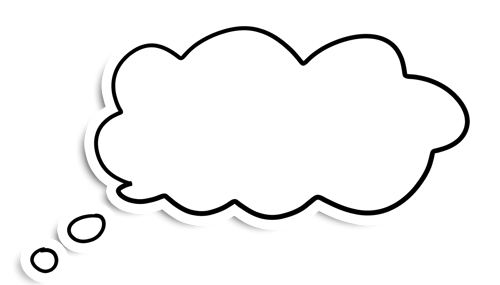 HS dựa vào bố cục văn bản để xác định các luận điểm.
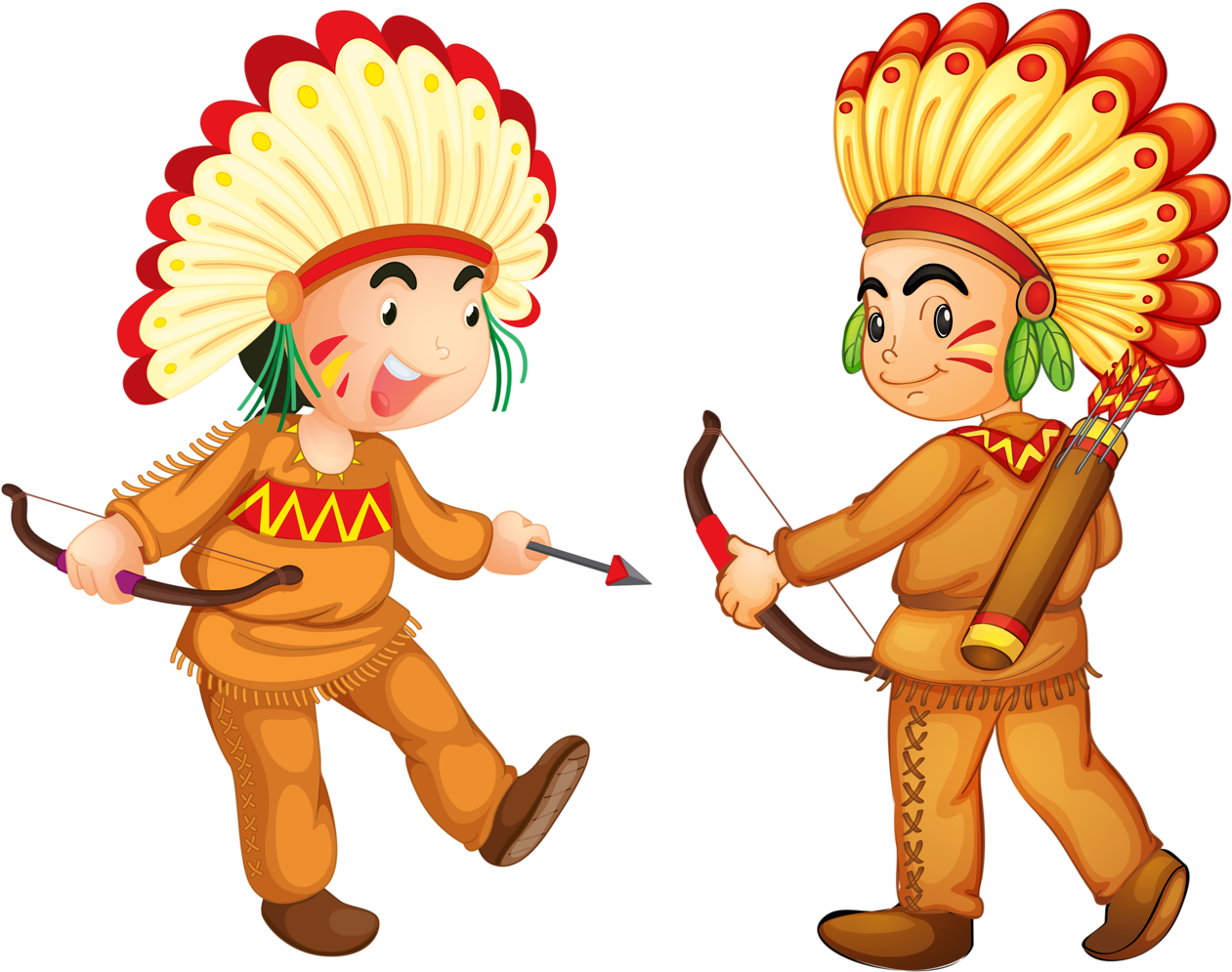 Từ ...................................  
Đến .................................
………………………………………………………………………………
Bố cục
Luận điểm
Từ ...................................  
Đến .................................
………………………………………………………………………………
Từ ...................................  
Đến .................................
………………………………………………………………………………
1. Hệ thống luận điểm, lí lẽ, bằng chứng của văn bản
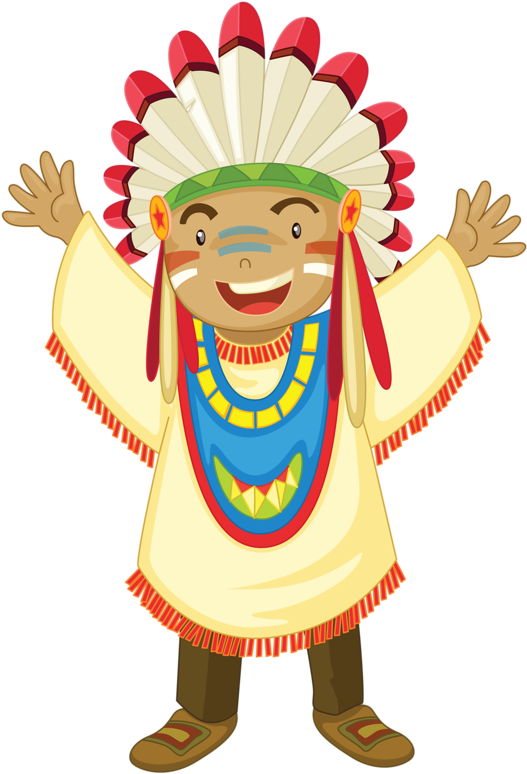 1. Hệ thống luận điểm, lí lẽ, bằng chứng của văn bản
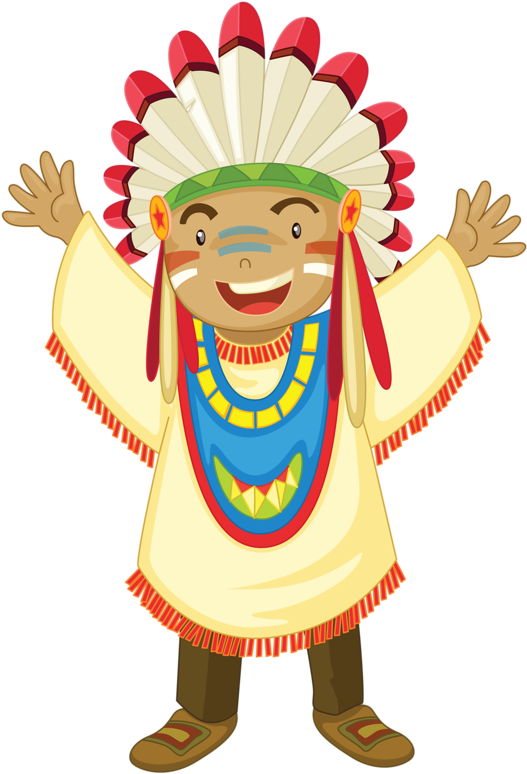 1. Hệ thống luận điểm, lí lẽ, bằng chứng của văn bản
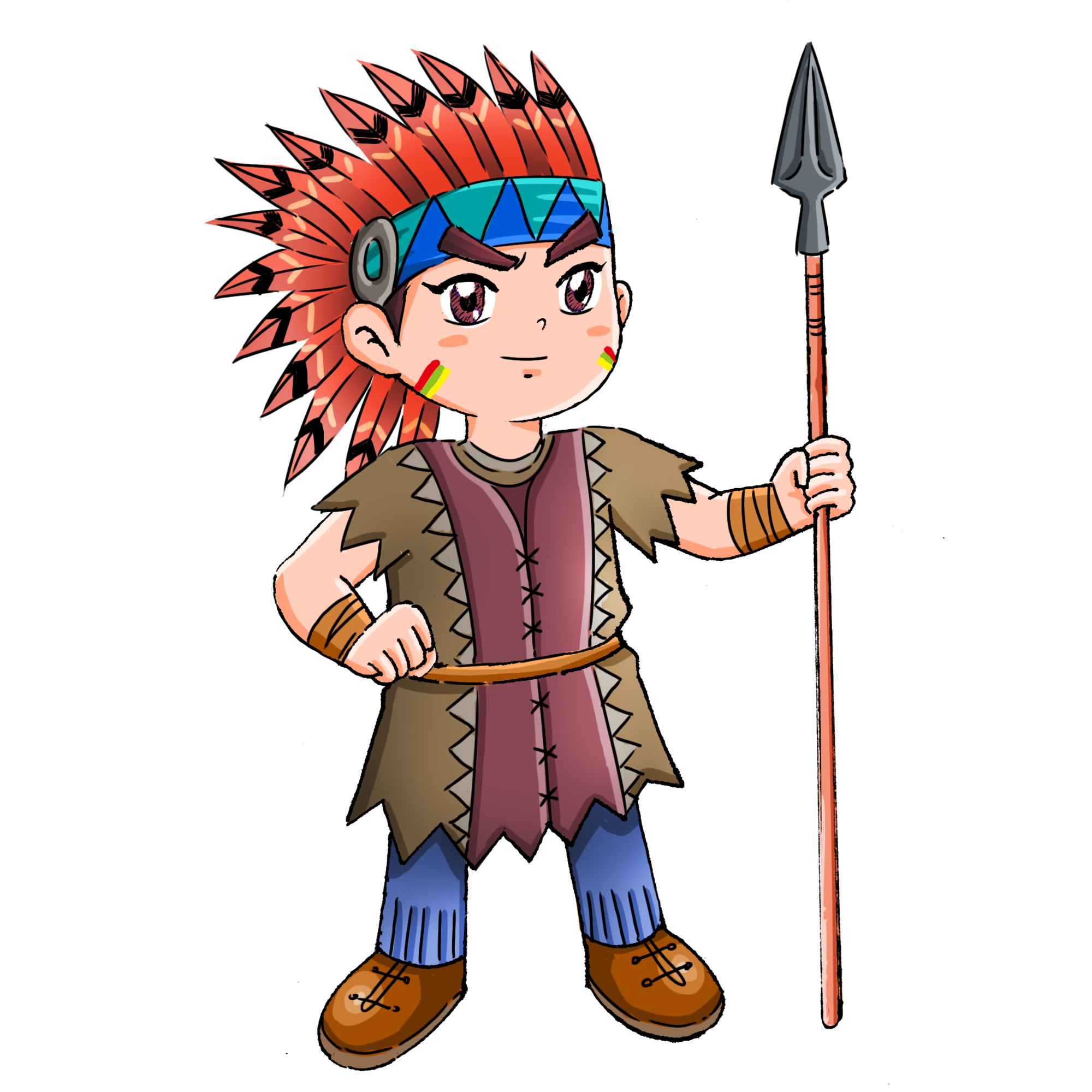 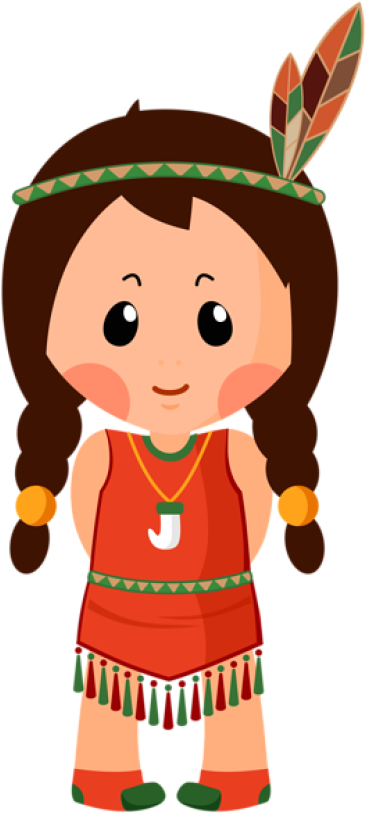 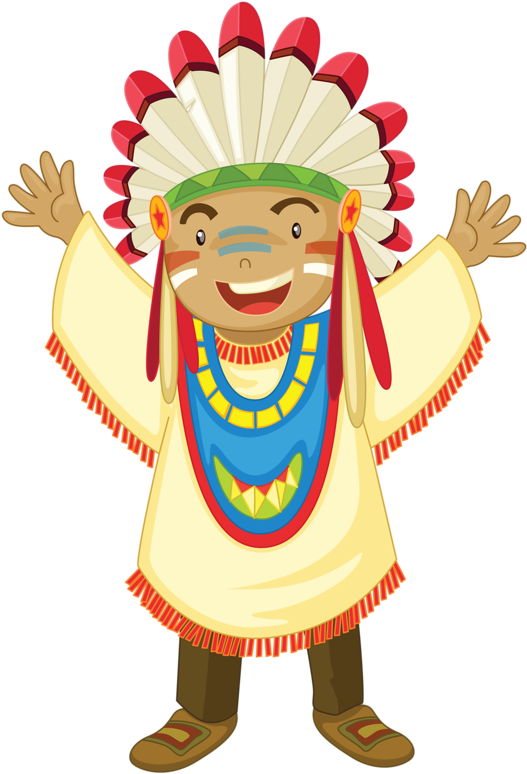 NHÓM 1,2: 
Tìm lí lẽ và bằng chứng cho luận điểm 1.
NHÓM 5,6: 
Tìm lí lẽ và bằng chứng cho luận điểm 3.
NHÓM 3,4: 
Tìm lí lẽ và bằng chứng cho luận điểm 2.
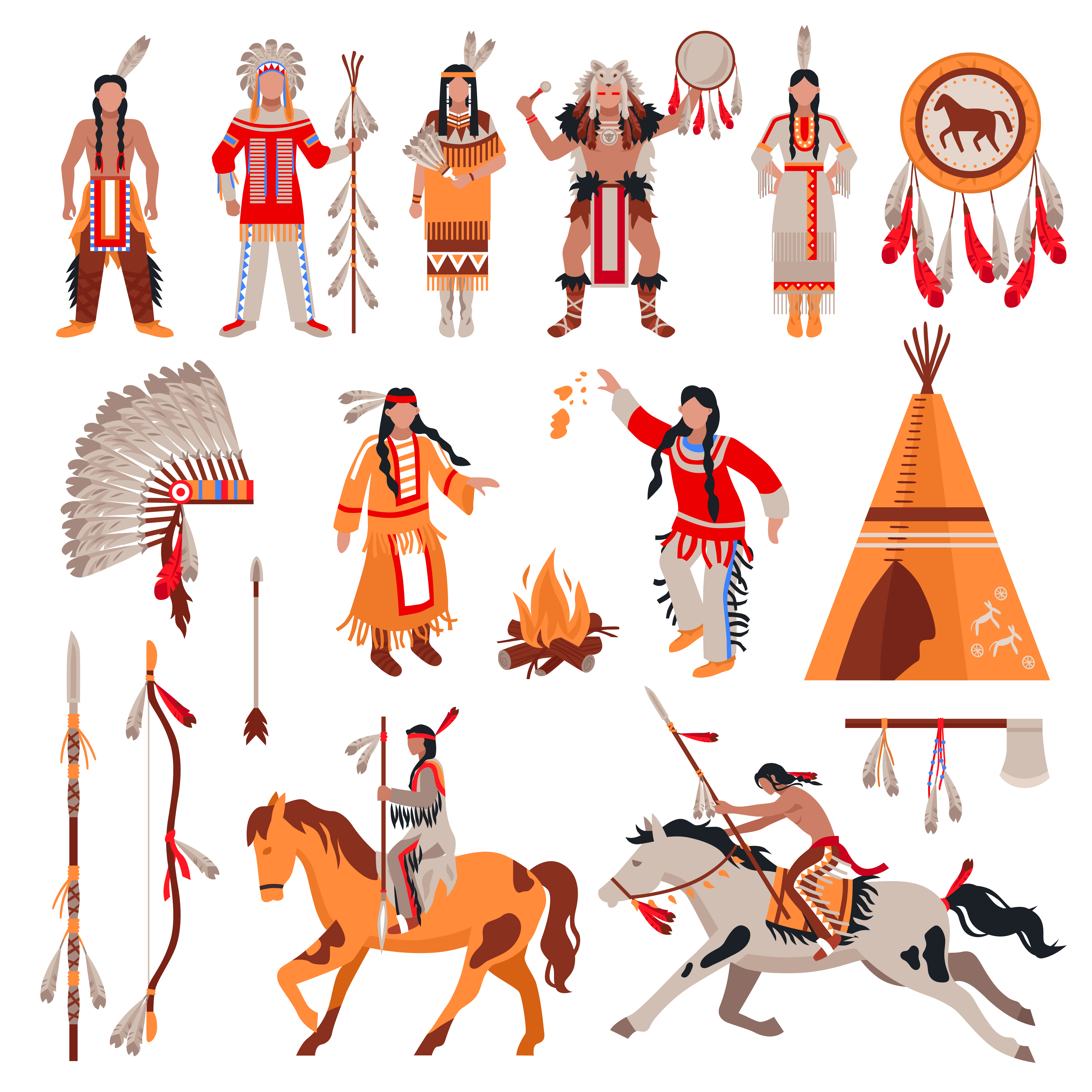 1. Hệ thống luận điểm, lí lẽ, bằng chứng của văn bản
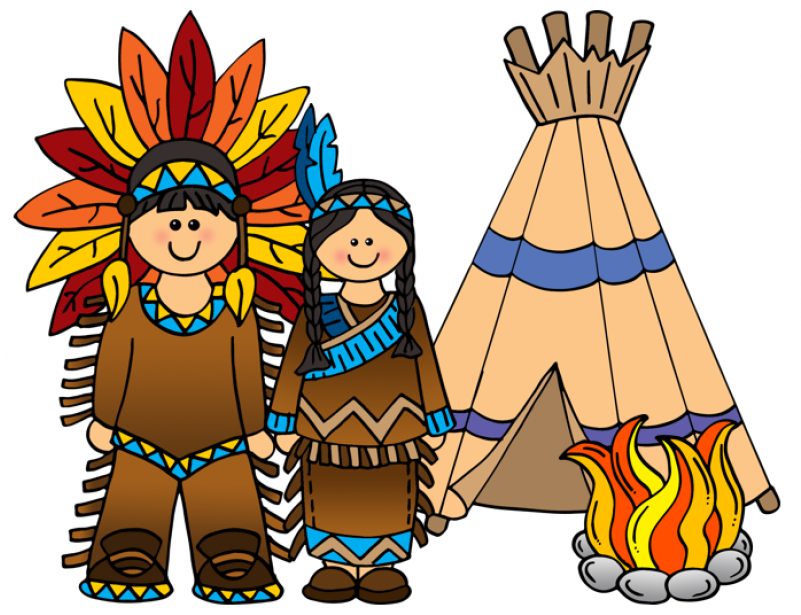 1. Hệ thống luận điểm, lí lẽ, bằng chứng của văn bản
1. Hệ thống luận điểm, lí lẽ, bằng chứng của văn bản
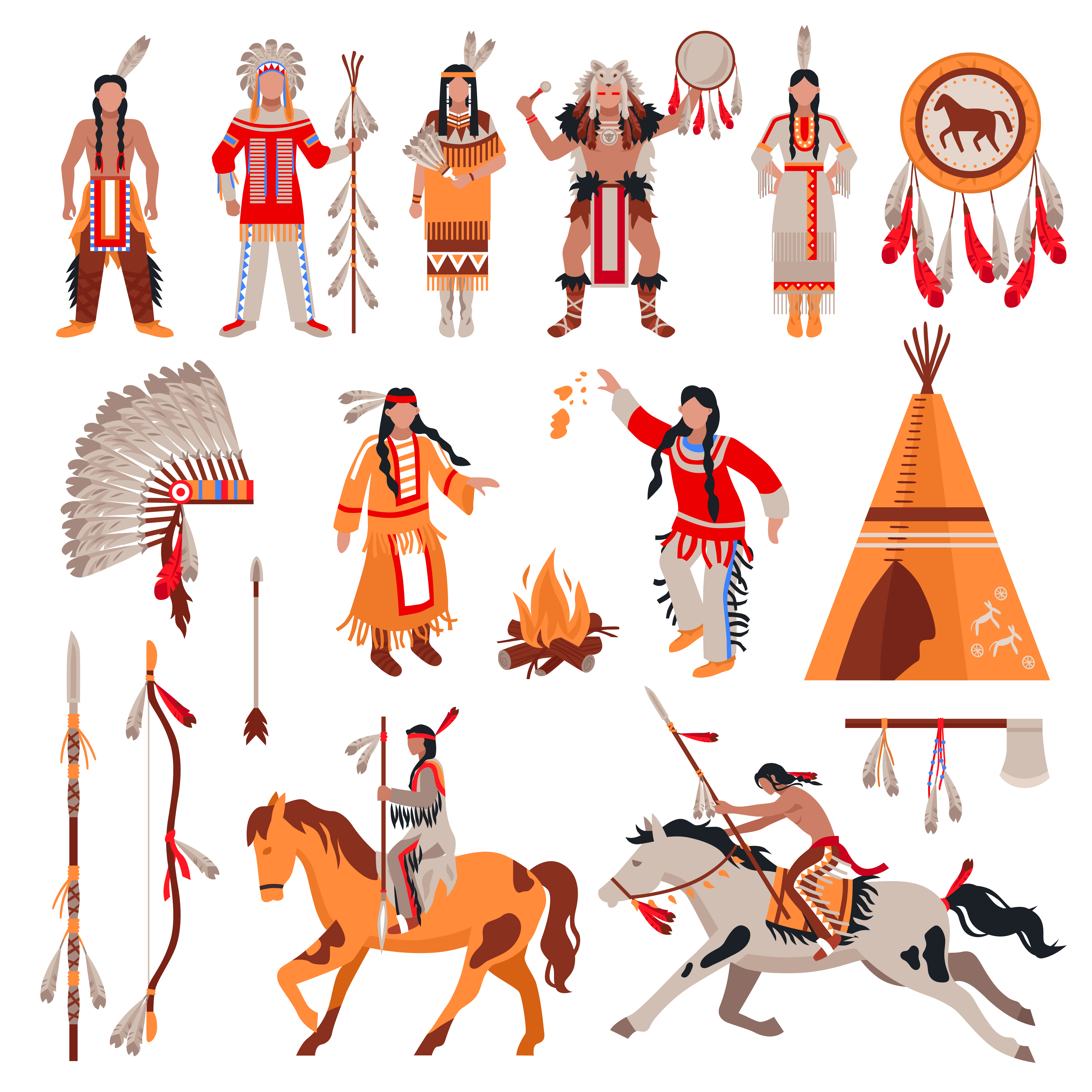 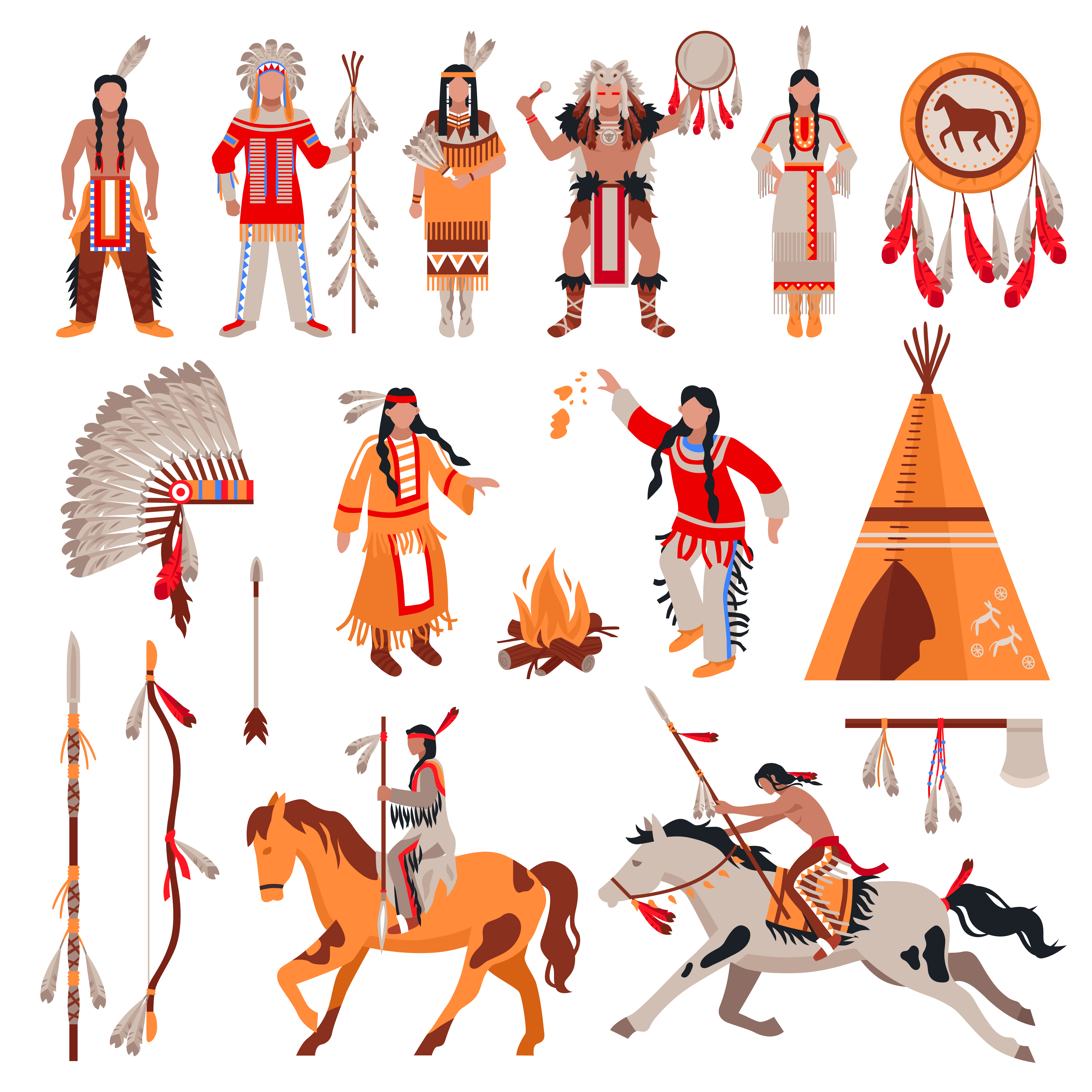 1. Hệ thống luận điểm, lí lẽ, bằng chứng của văn bản
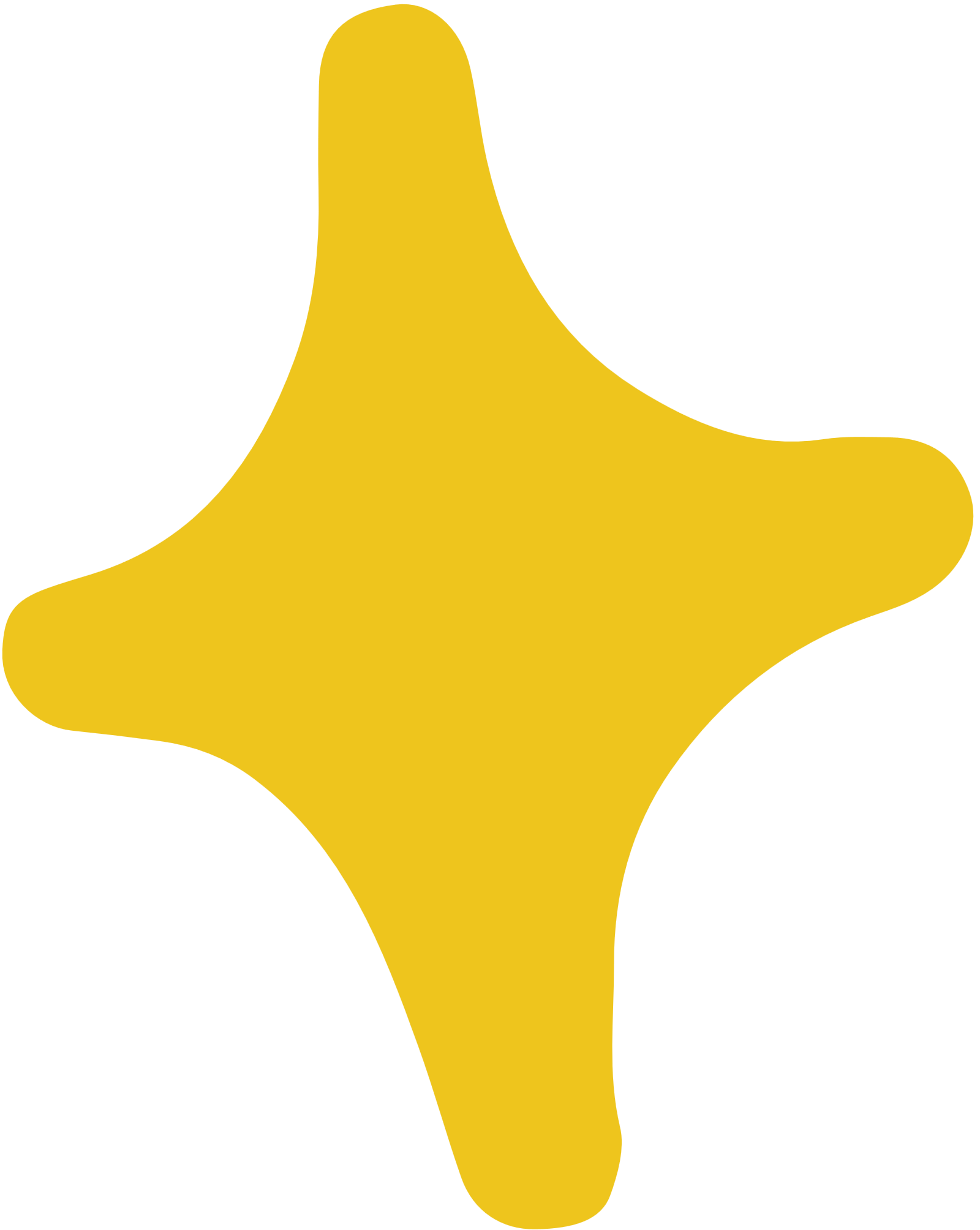 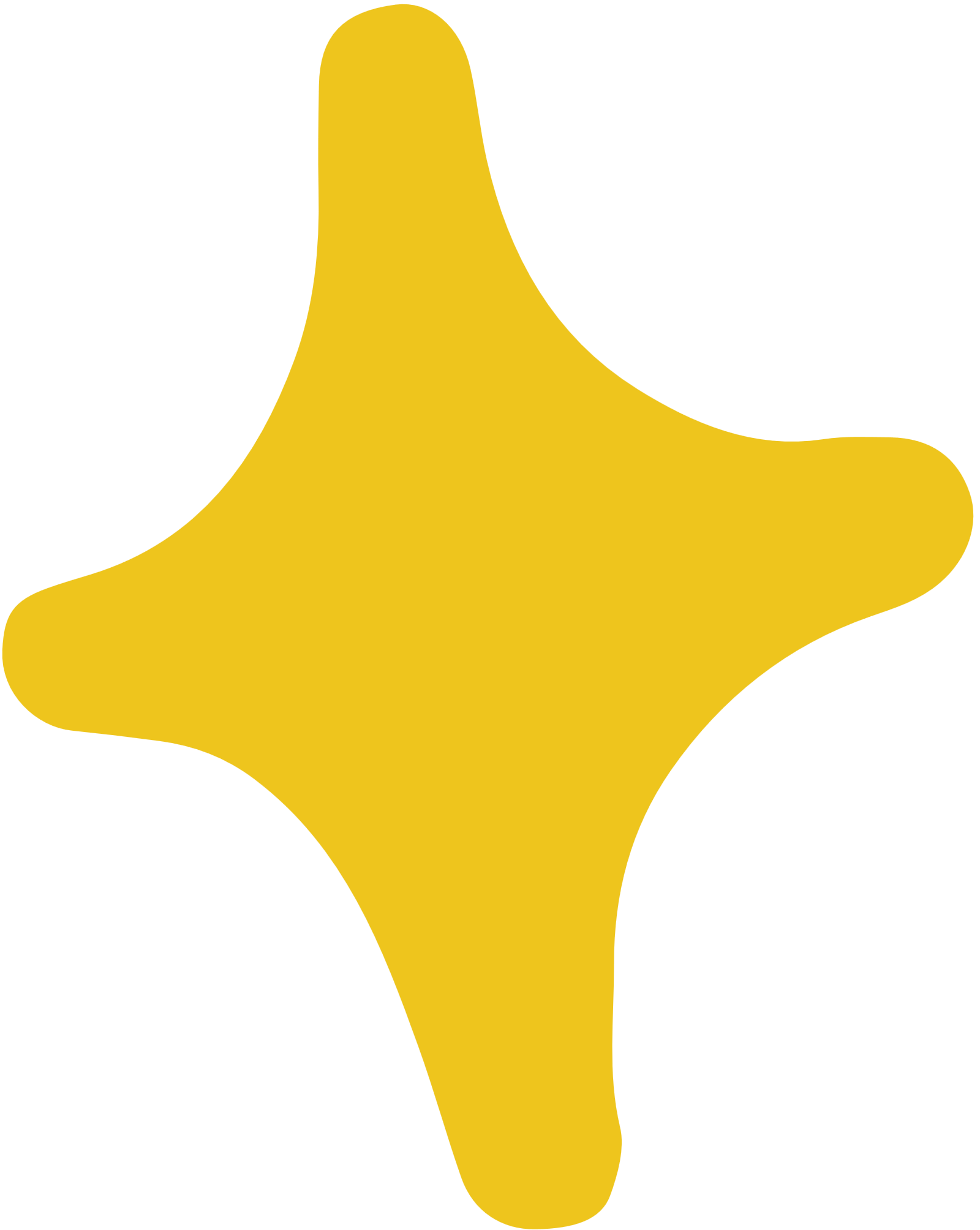 02
01
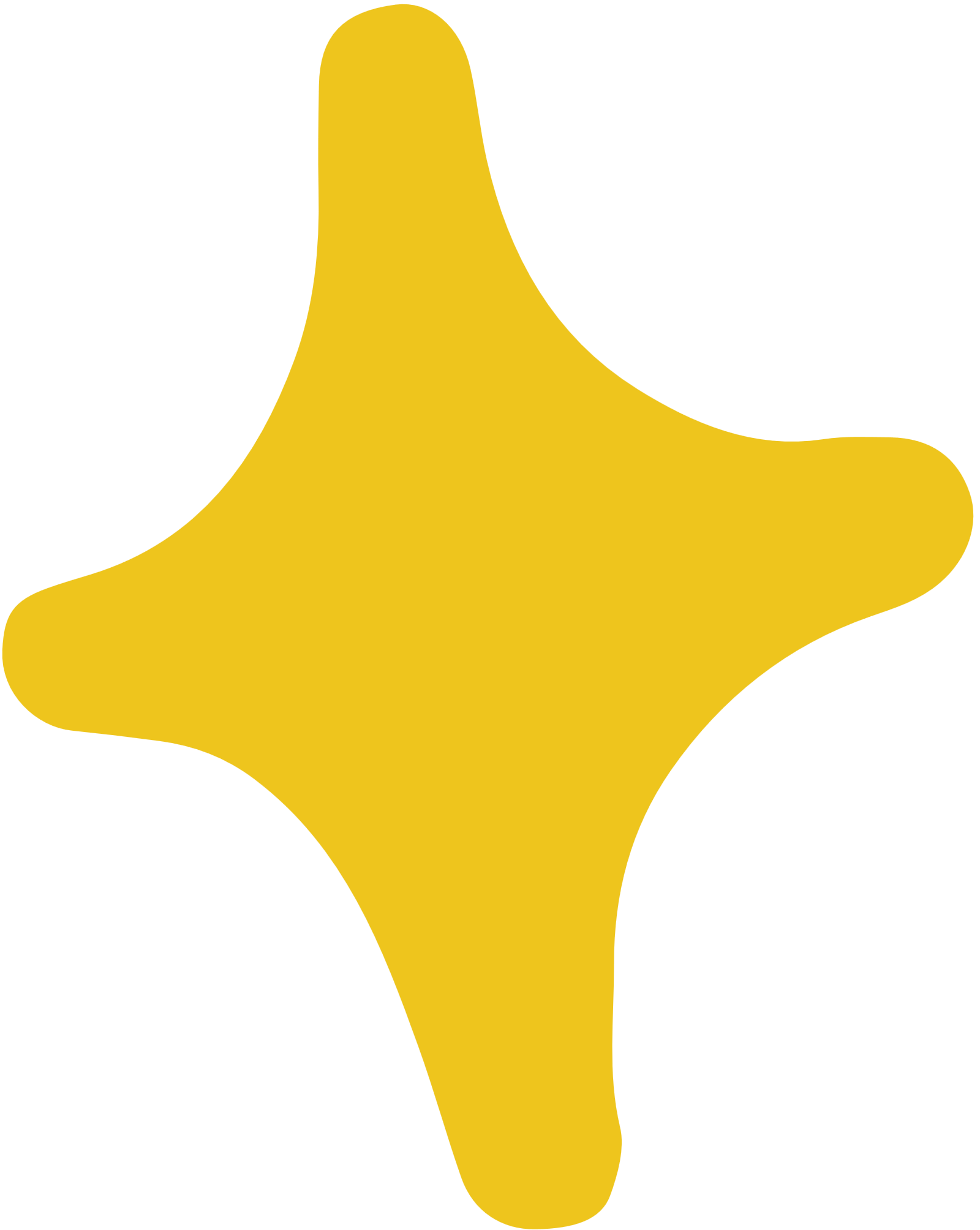 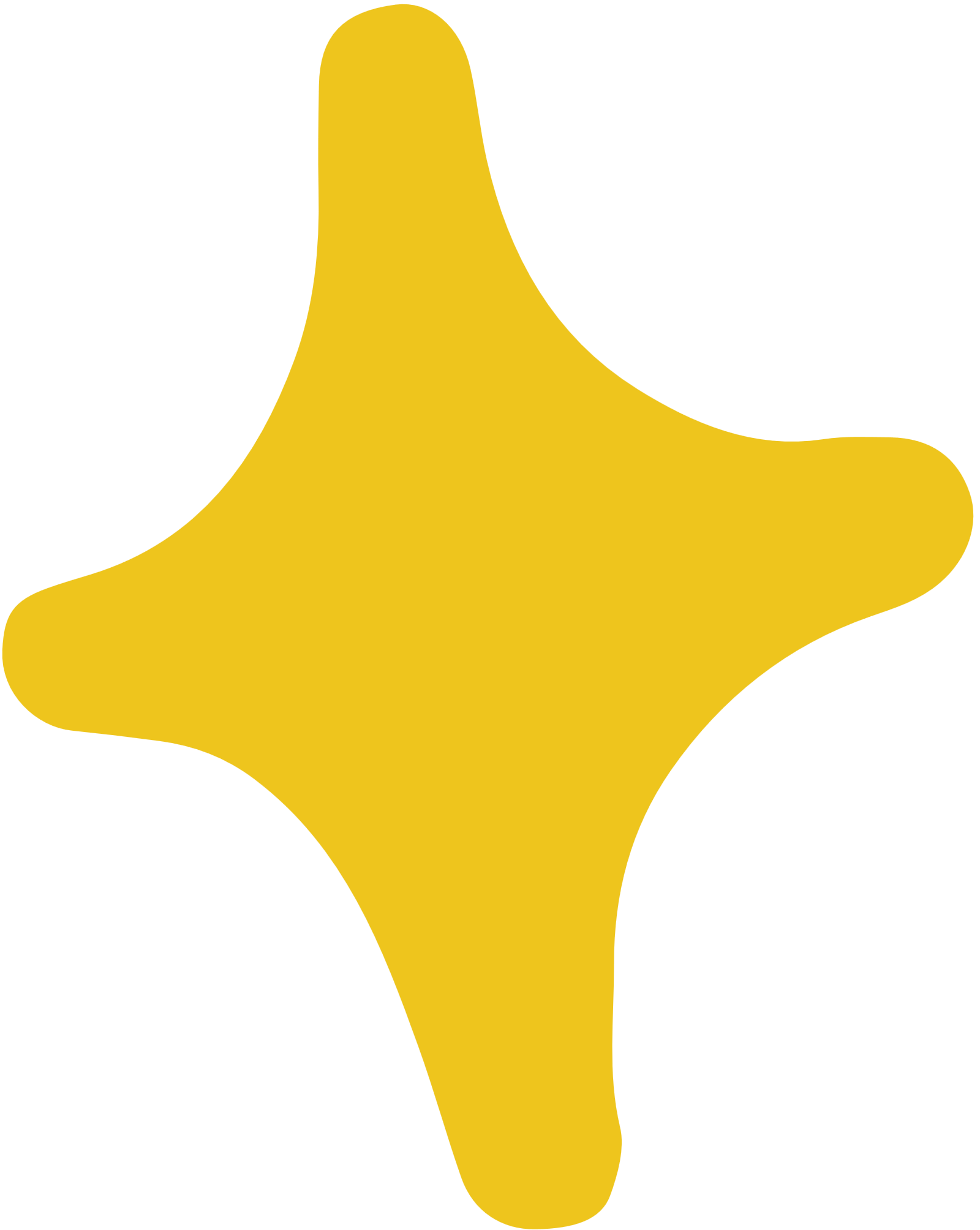 Hồi đáp lời đề nghị mua đất của tổng thống Mỹ.
Mối quan hệ giữa con người và thiên nhiên.
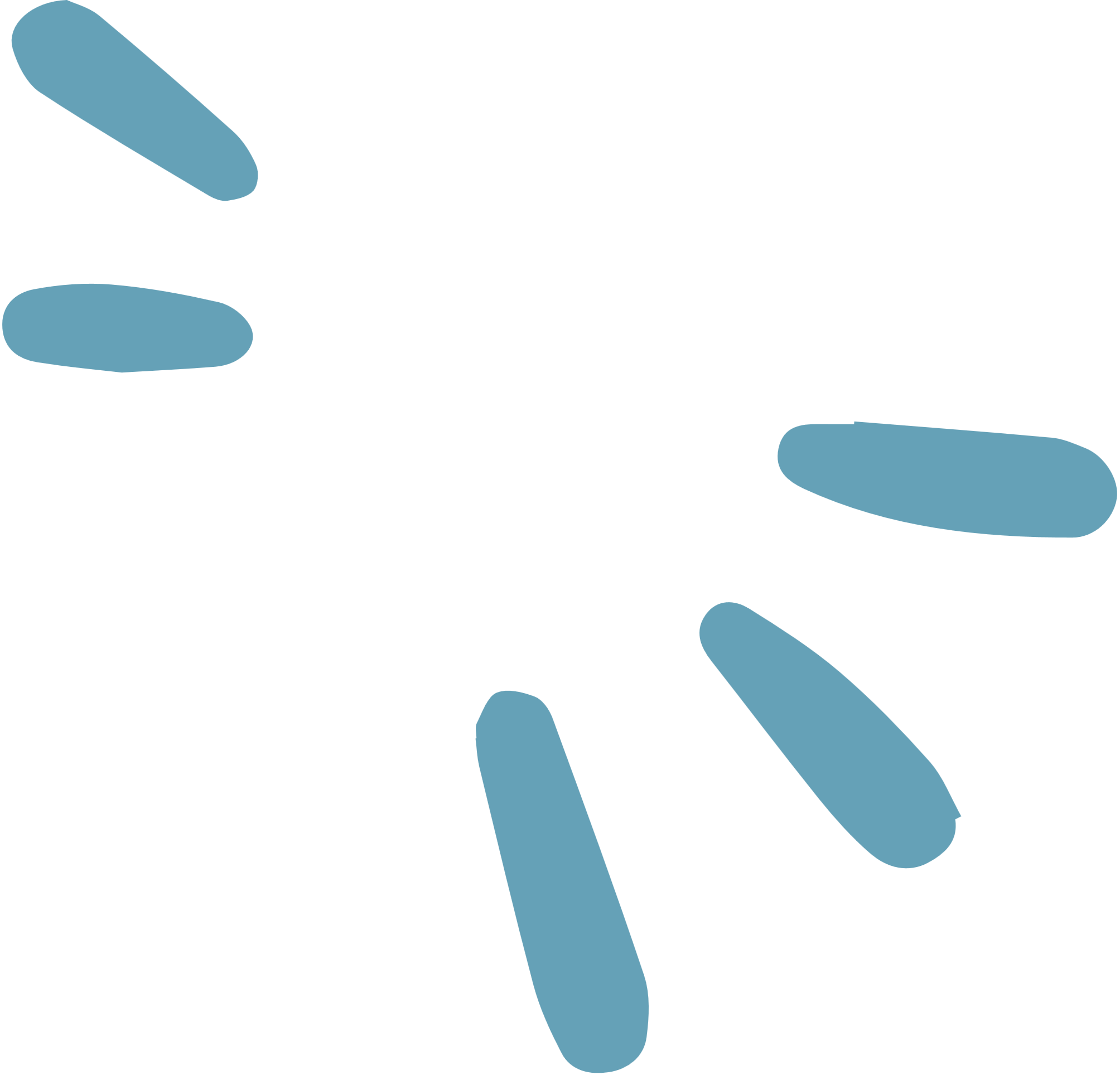 Dựa vào hệ thống luận điểm, lí lẽ và bằng chứng, HS trả lời câu hỏi: Văn bản hướng đến luận đề nào dưới đây? Lí giải?
1. Hệ thống luận điểm, lí lẽ, bằng chứng của văn bản
Luận đề: mối quan hệ giữa con người và thiên nhiên.
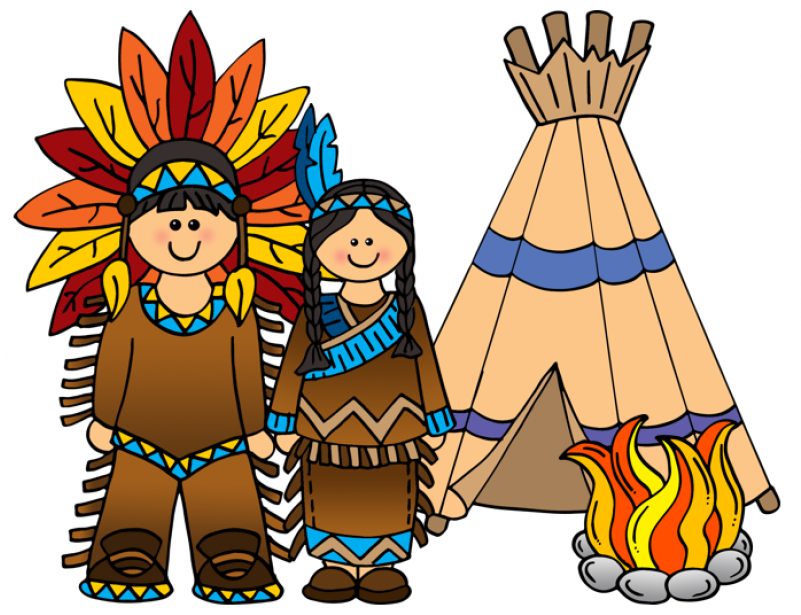 01
Lí lẽ, bằng chứng làm sáng tỏ luận điểm
02
Luận điểm làm sáng tỏ luận đề
1. Hệ thống luận điểm, lí lẽ, bằng chứng của văn bản
Mối liên hệ giữa luận đề, luận điểm, lí lẽ và bằng chứng.
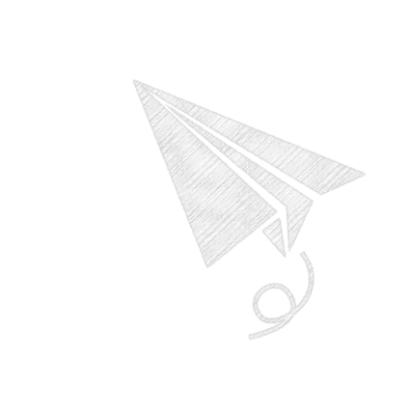 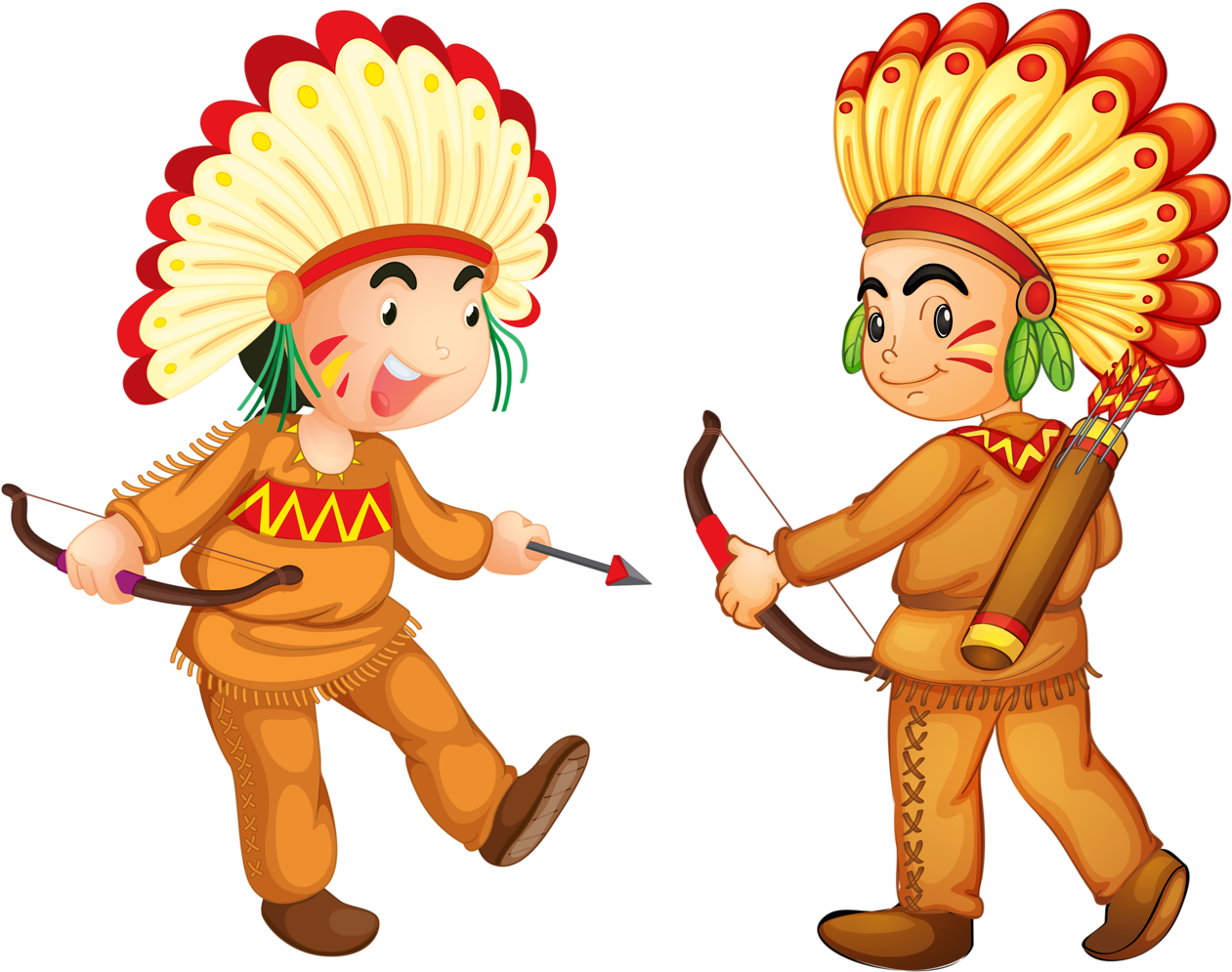 02
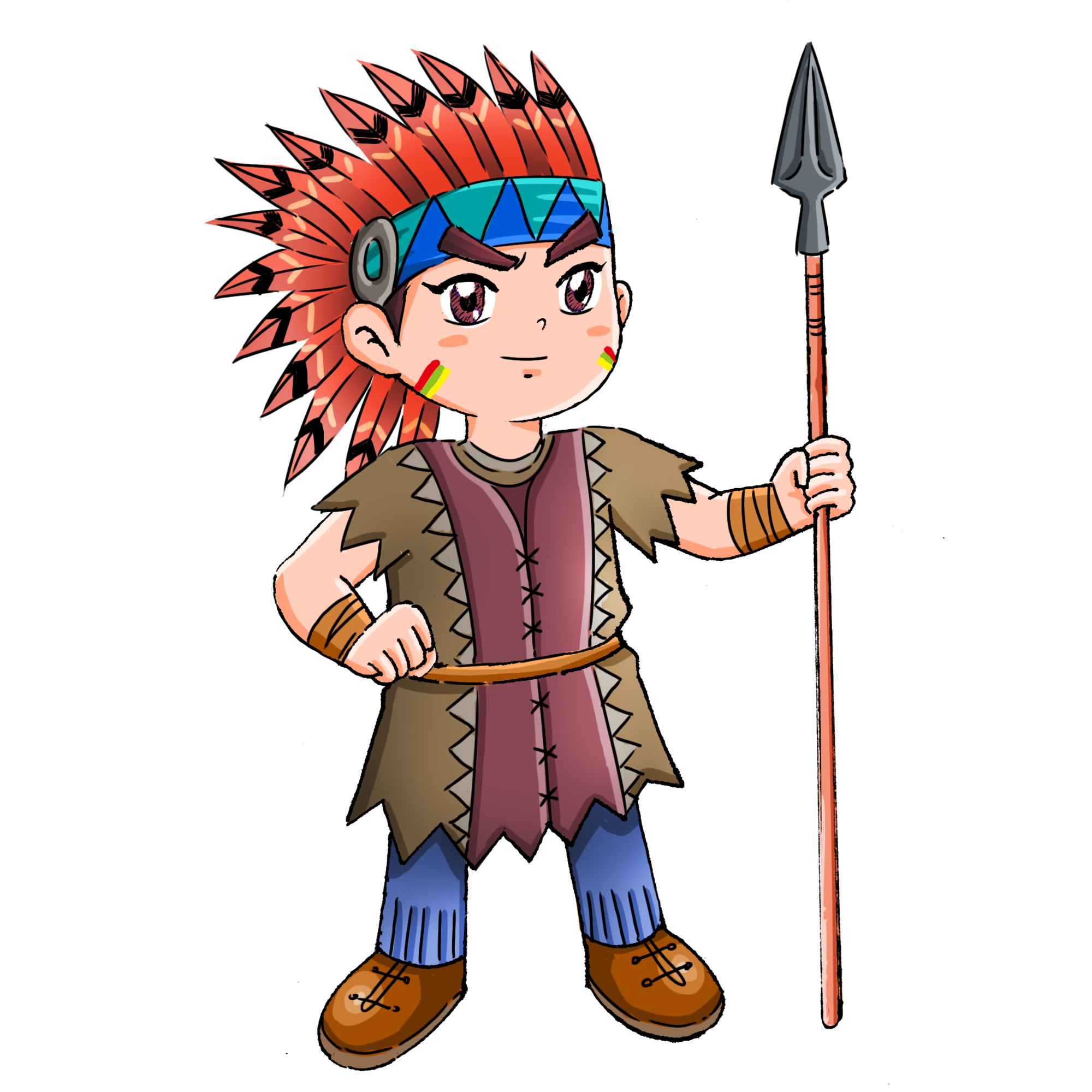 Tìm hiểu về bằng chứng khách quan và ý kiến, đánh giá chủ quan của người viết.
HS thực hiện nhiệm vụ sau
2. Tìm hiểu về bằng chứng khách quan và ý kiến, đánh giá chủ quan của người viết.
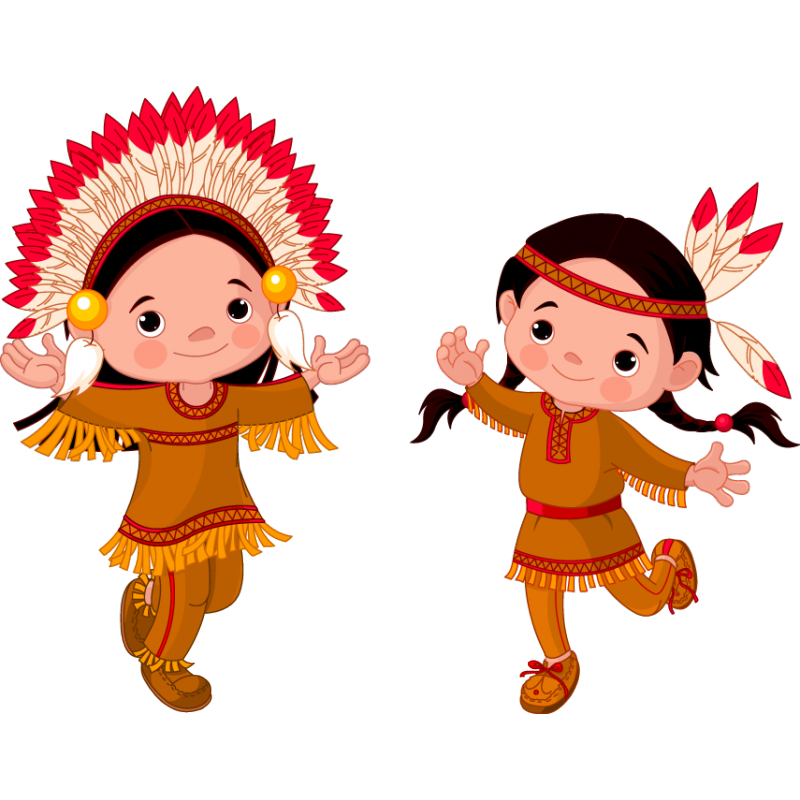 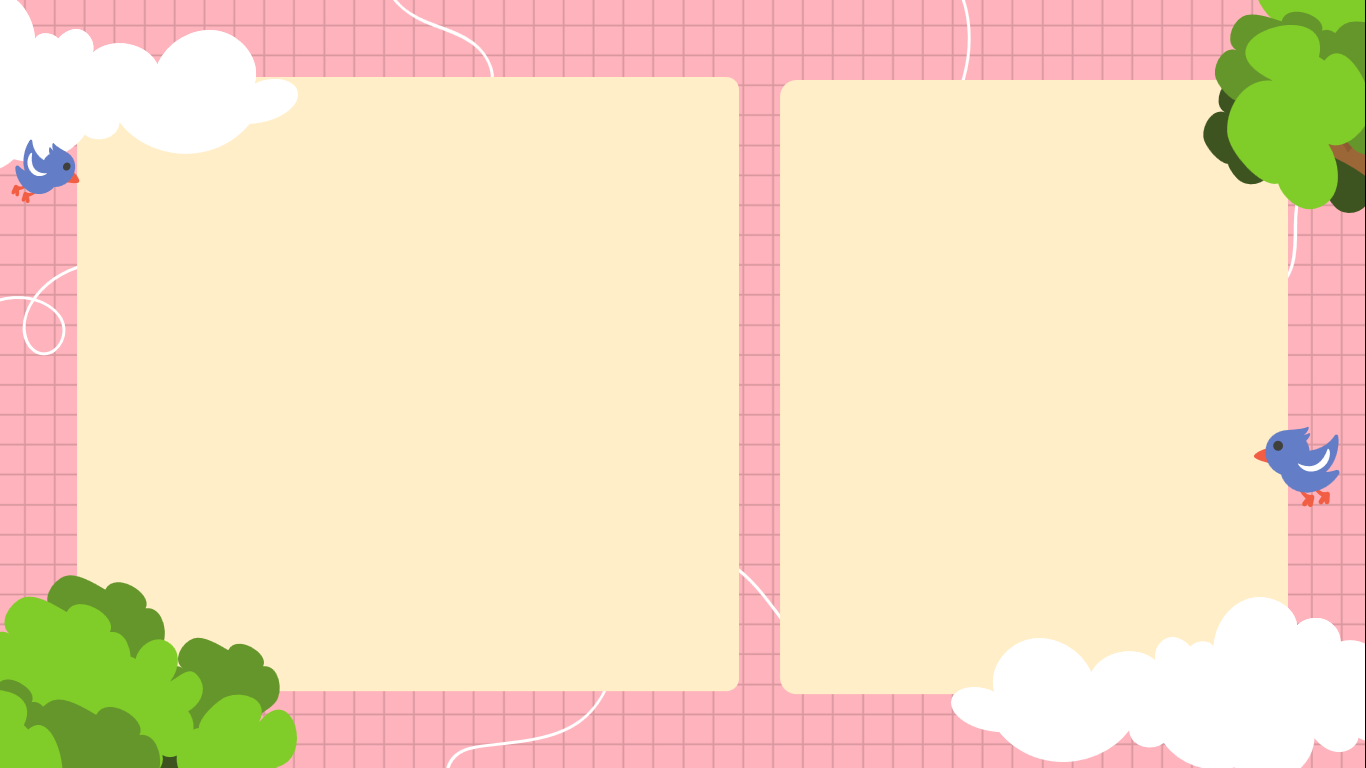 2. Tìm hiểu về bằng chứng khách quan và ý kiến, đánh giá chủ quan của người viết.
Em hãy xác định câu văn thể hiện bằng chứng khách quan và ý kiến, đánh giá chủ quan của người viết trong đoạn trích sau:
Tôi là kẻ hoang dã, tôi không hiểu bất cứ một cách sống nào khác. Tôi đã chứng kiến cả ngàn con trâu rừng bị chết dần, chết mòn trên những cánh đồng trơ trọi vì bị người da trắng bắn mỗi khi có đoàn tàu chạy qua. Tôi là kẻ hoang dã, tôi không hiểu nổi tại sao một con ngựa sắt nhà khói lại quan trọng hơn nhiều con trâu rừng mà chúng tôi chỉ giết để duy trì cuộc sống. Con người là gì, nếu cuộc sống thiếu những con thú?
1. Câu văn thể hiện bằng chứng khách quan: 



2. Câu văn thể hiện ý kiến, đánh giá chủ quan:
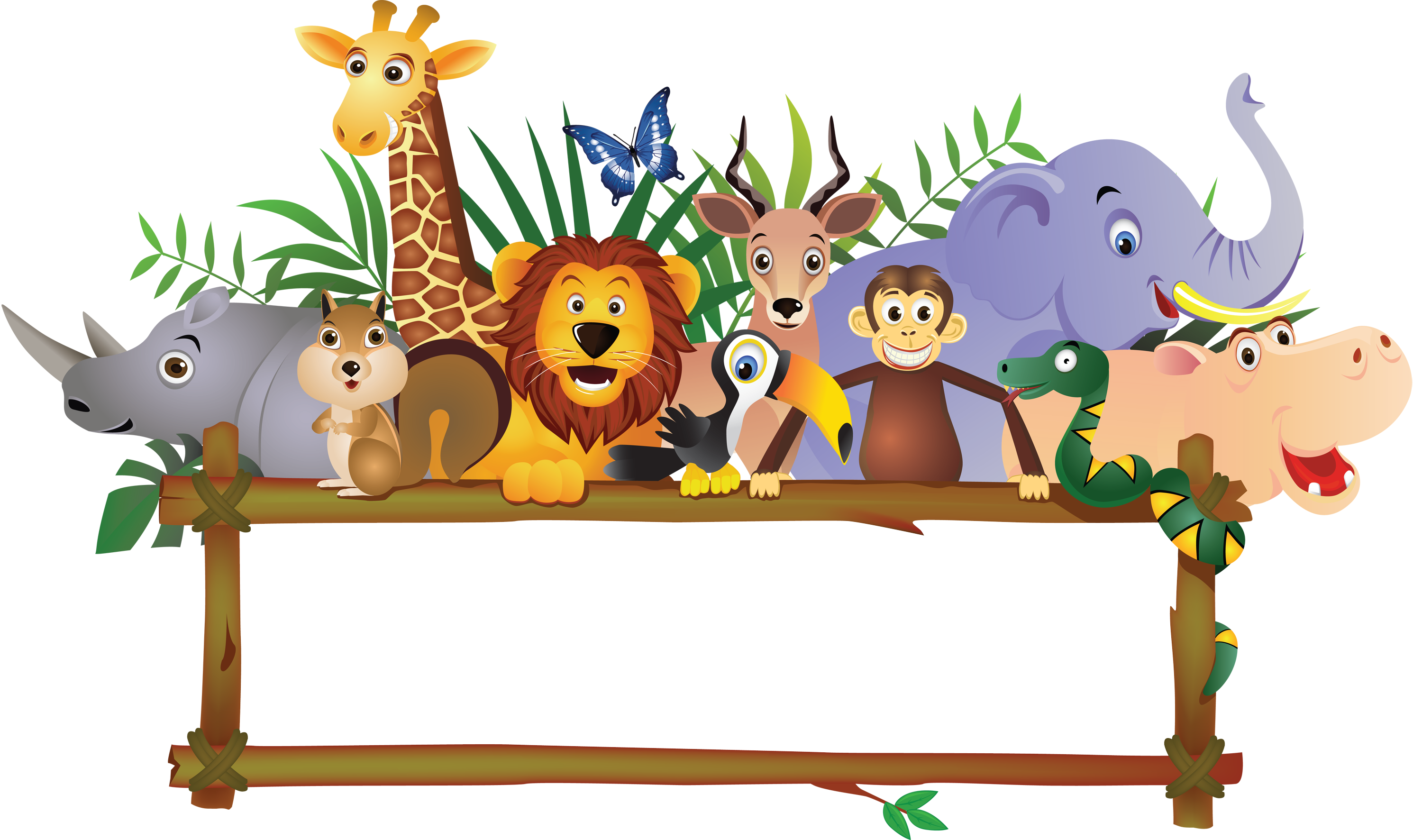 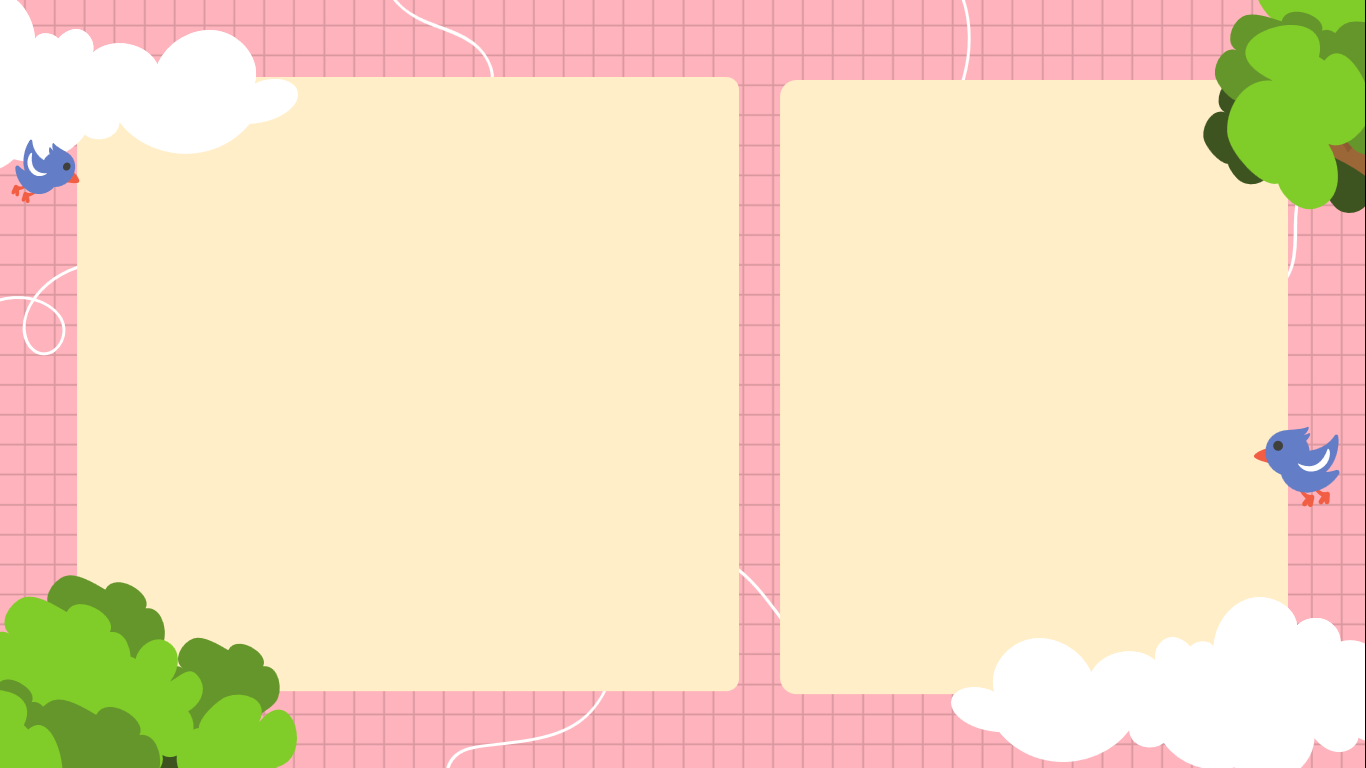 2. Tìm hiểu về bằng chứng khách quan và ý kiến, đánh giá chủ quan của người viết.
Em hãy xác định câu văn thể hiện bằng chứng khách quan và ý kiến, đánh giá chủ quan của người viết trong đoạn trích sau:
Tôi là kẻ hoang dã, tôi không hiểu bất cứ một cách sống nào khác. Tôi đã chứng kiến cả ngàn con trâu rừng bị chết dần, chết mòn trên những cánh đồng trơ trọi vì bị người da trắng bắn mỗi khi có đoàn tàu chạy qua. Tôi là kẻ hoang dã, tôi không hiểu nổi tại sao một con ngựa sắt nhà khói lại quan trọng hơn nhiều con trâu rừng mà chúng tôi chỉ giết để duy trì cuộc sống. Con người là gì, nếu cuộc sống thiếu những con thú?
1. Câu văn thể hiện bằng chứng khách quan: 




2. Câu văn thể hiện ý kiến, đánh giá chủ quan:
Tôi đã chứng kiến cả ngàn con trâu rừng bị chết dần, chết mòn trên những cánh đồng trơ trọi vì bị người da trắng bắn mỗi khi có đoàn tàu chạy qua.
Những câu còn lại
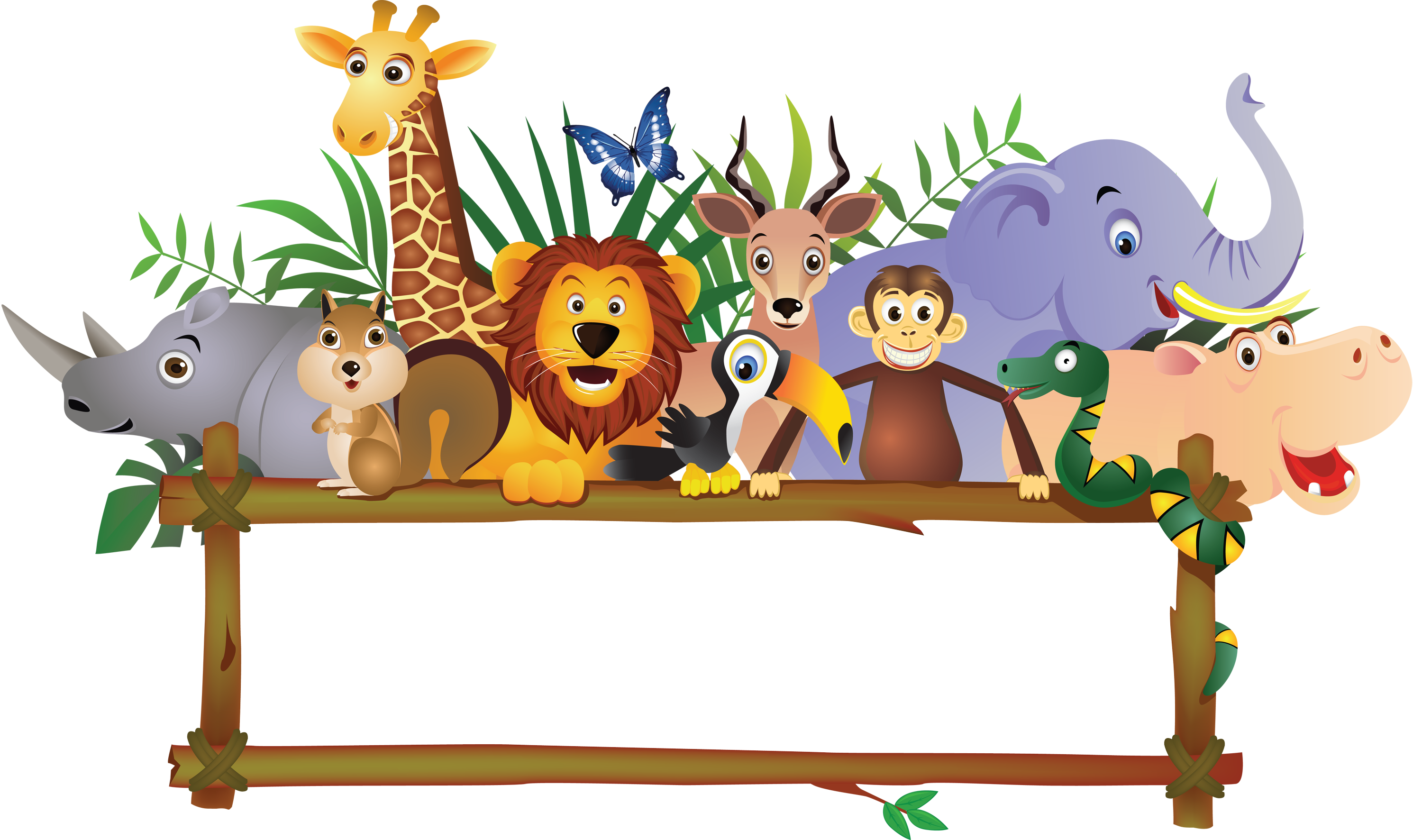 03
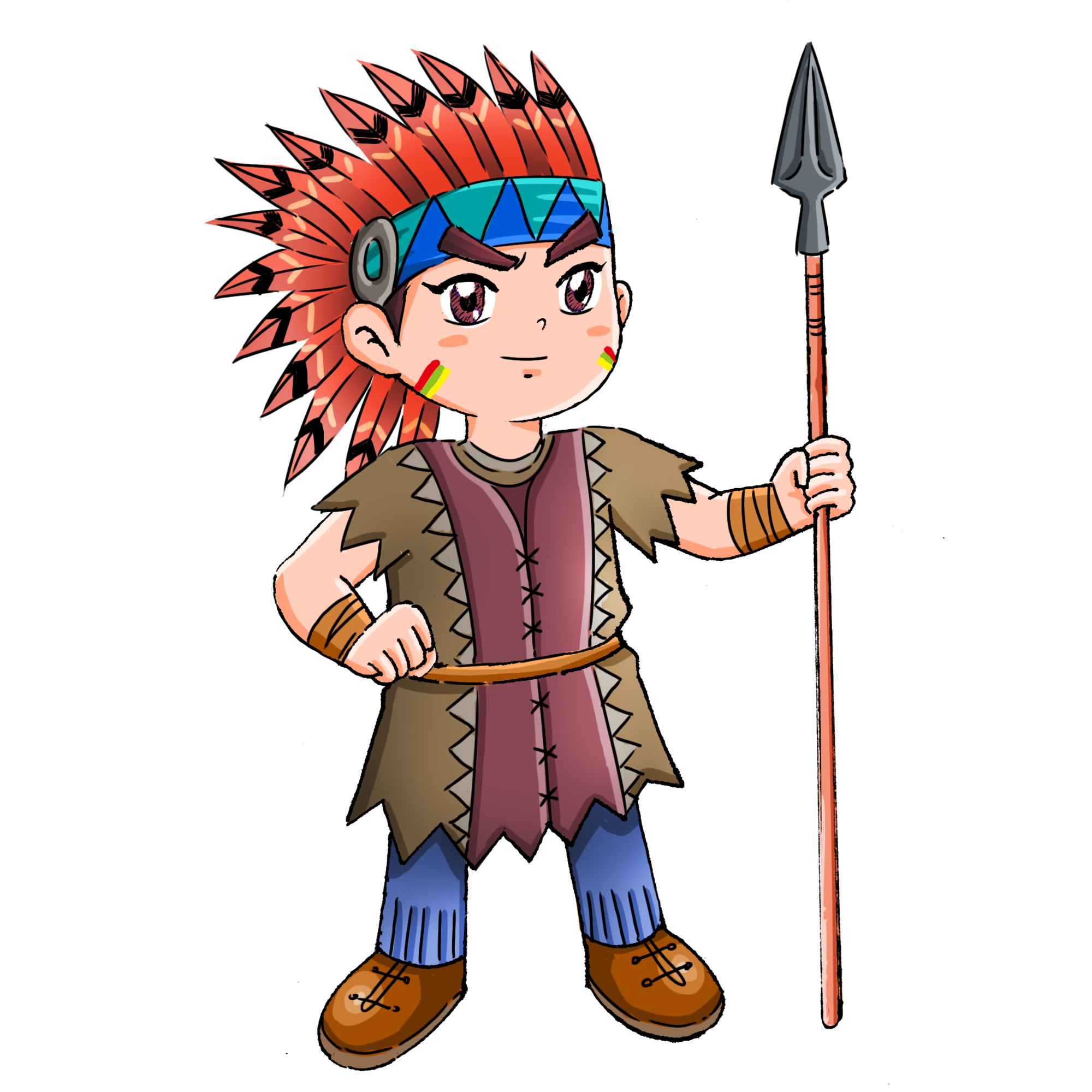 Liên hệ, kết nối
3. Liên hệ, kết nối
Em hiểu như thế nào về ý kiến: “Đất là mẹ. Điều gì xảy ra với đất đai tức là xảy ra với những đứa con của Đất? Tìm một số ví dụ từ thực tế để chứng minh cho cách hiểu của em.
3. Liên hệ, kết nối
con người cần hiểu được vai trò, ý nghĩa của đất đai nói riêng và thiên nhiên nói chung, từ đó, biết trân trọng, bảo vệ đất đai và thiên nhiên.
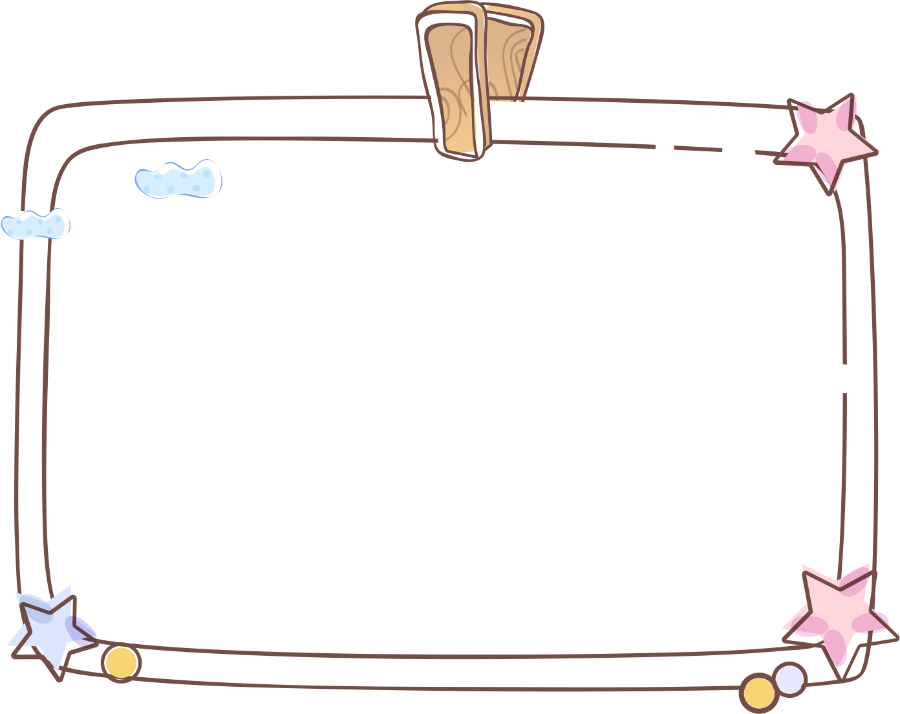 Đoạn văn nào trong bức thư để lại cho em ấn tượng mạnh nhất?
3. Liên hệ, kết nối
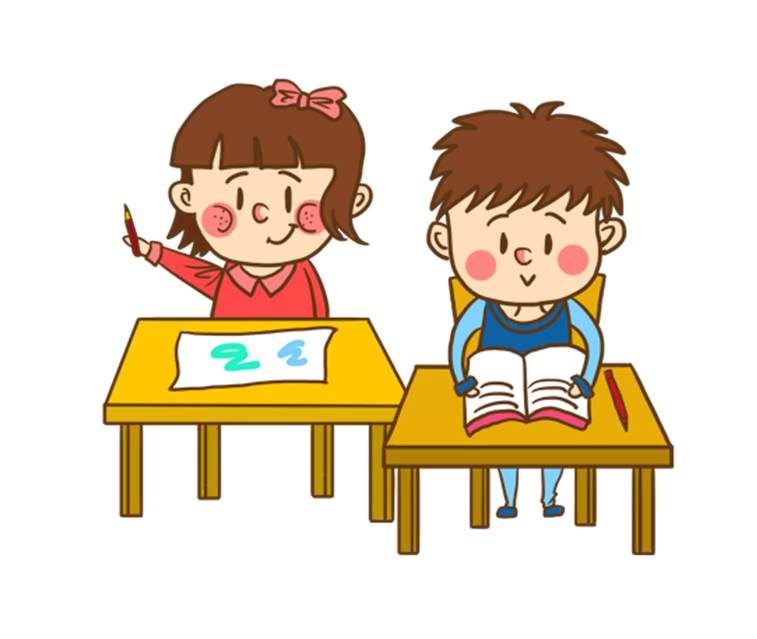 3. Liên hệ, kết nối
hệ thống luận điểm, lí lẽ, bằng chứng chặt chẽ
01
“Tôi là kẻ hoang dã,....nếu cuộc sống thiếu những con thú?”
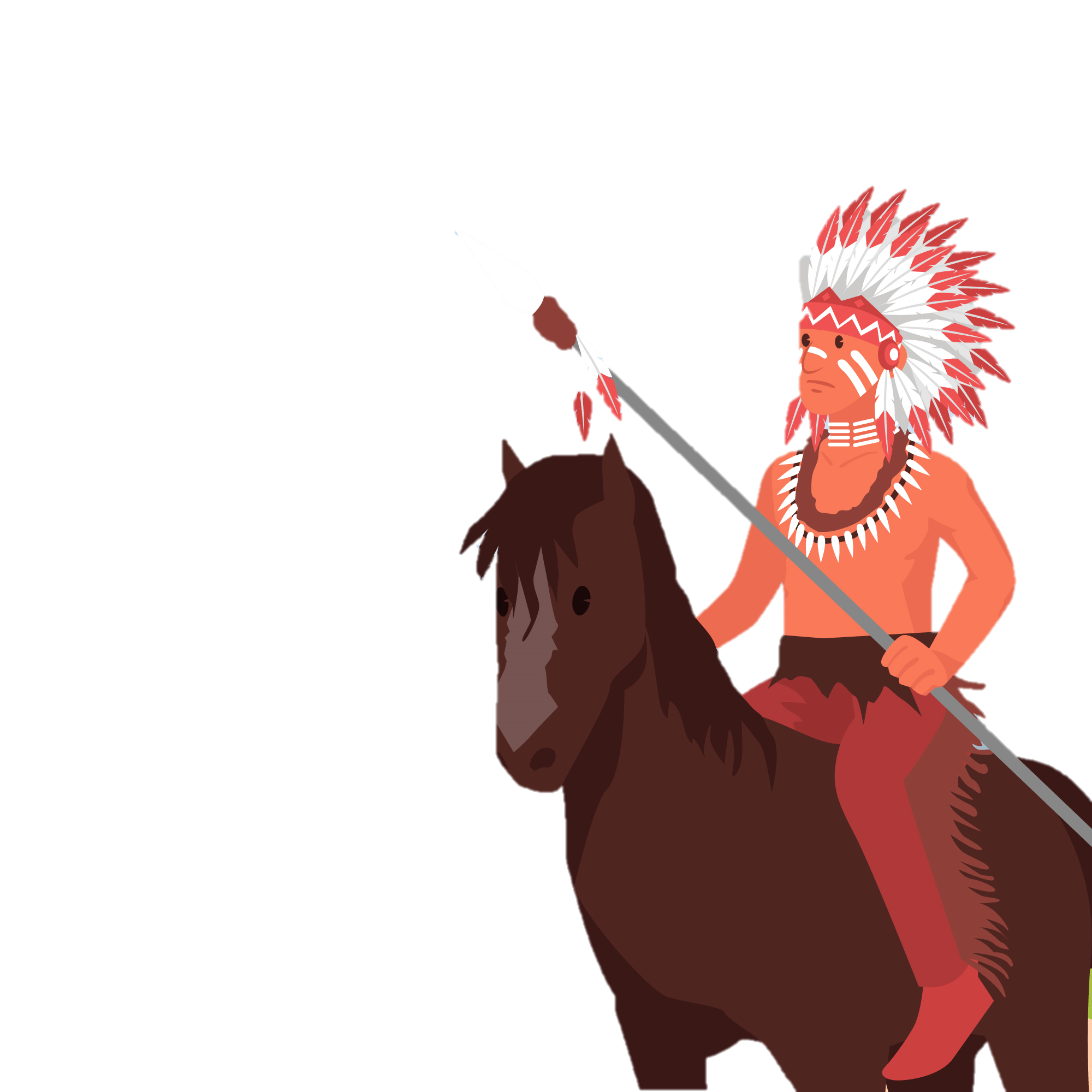 cảm xúc chân thành; thông điệp ý nghĩa về mối quan hệ giữa con người và tự nhiên
02
những câu văn giàu hình ảnh, những phép điệp vừa tạo nhạc tính vừa mang âm hưởng hùng biện;...
03
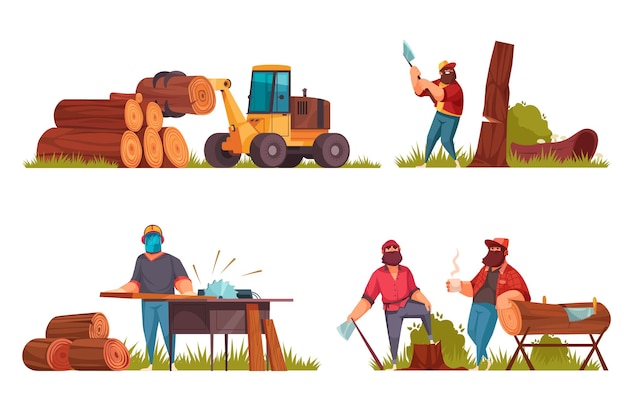 * Ví dụ thực tế
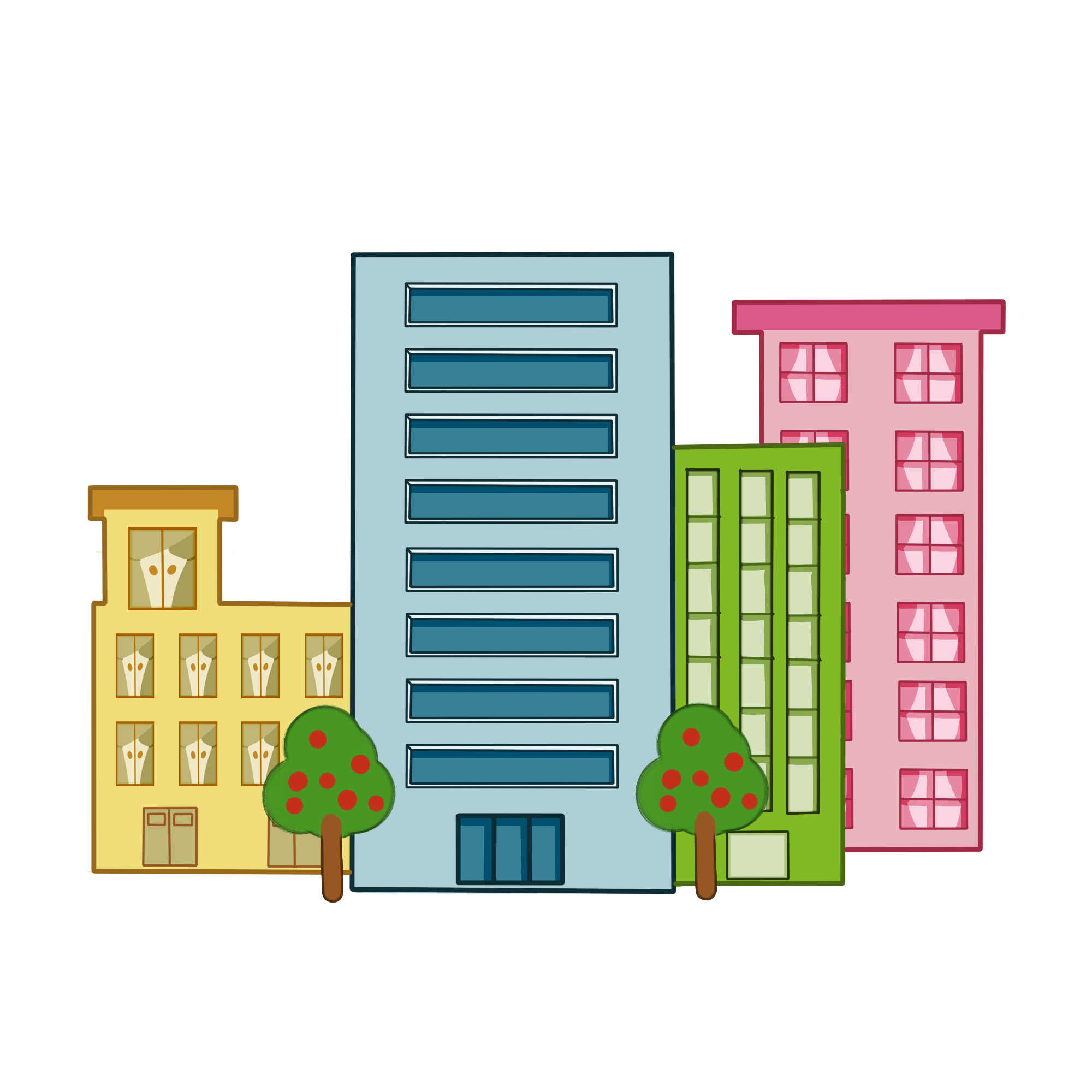 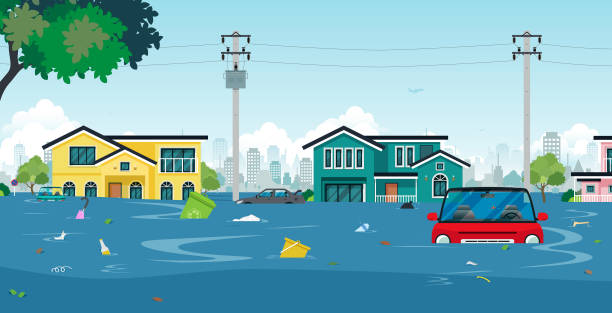 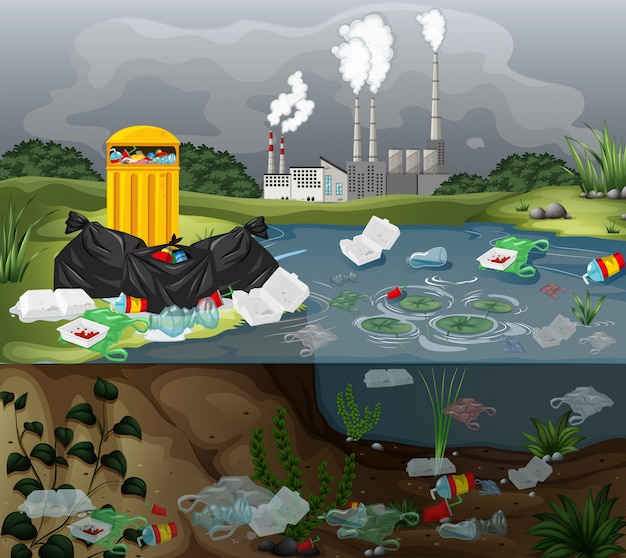 * Ví dụ thực tế
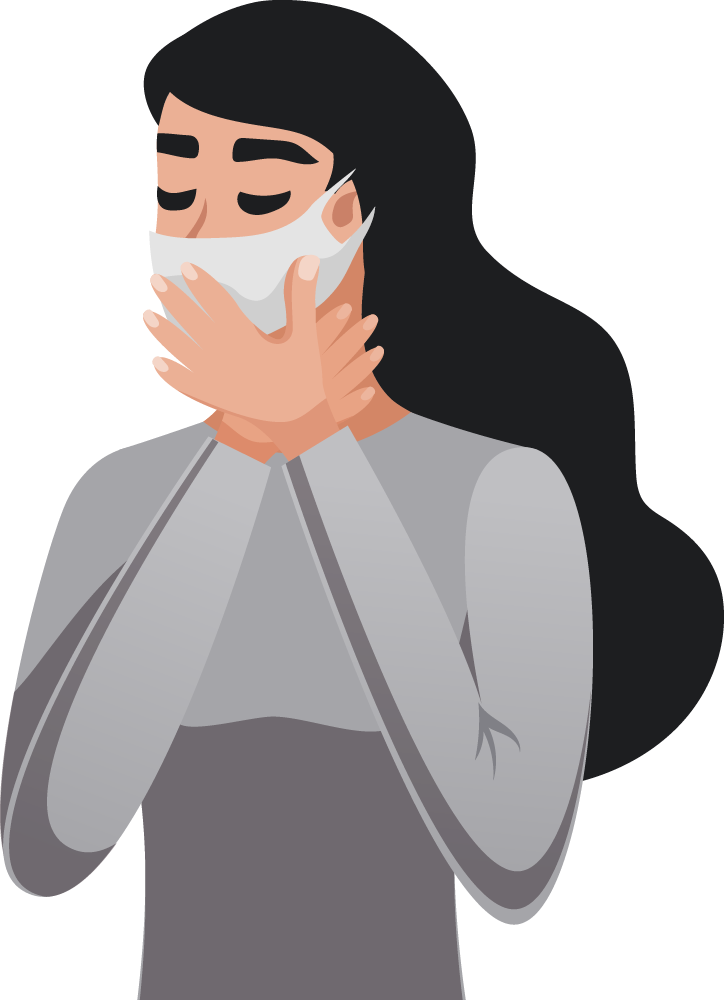 IV
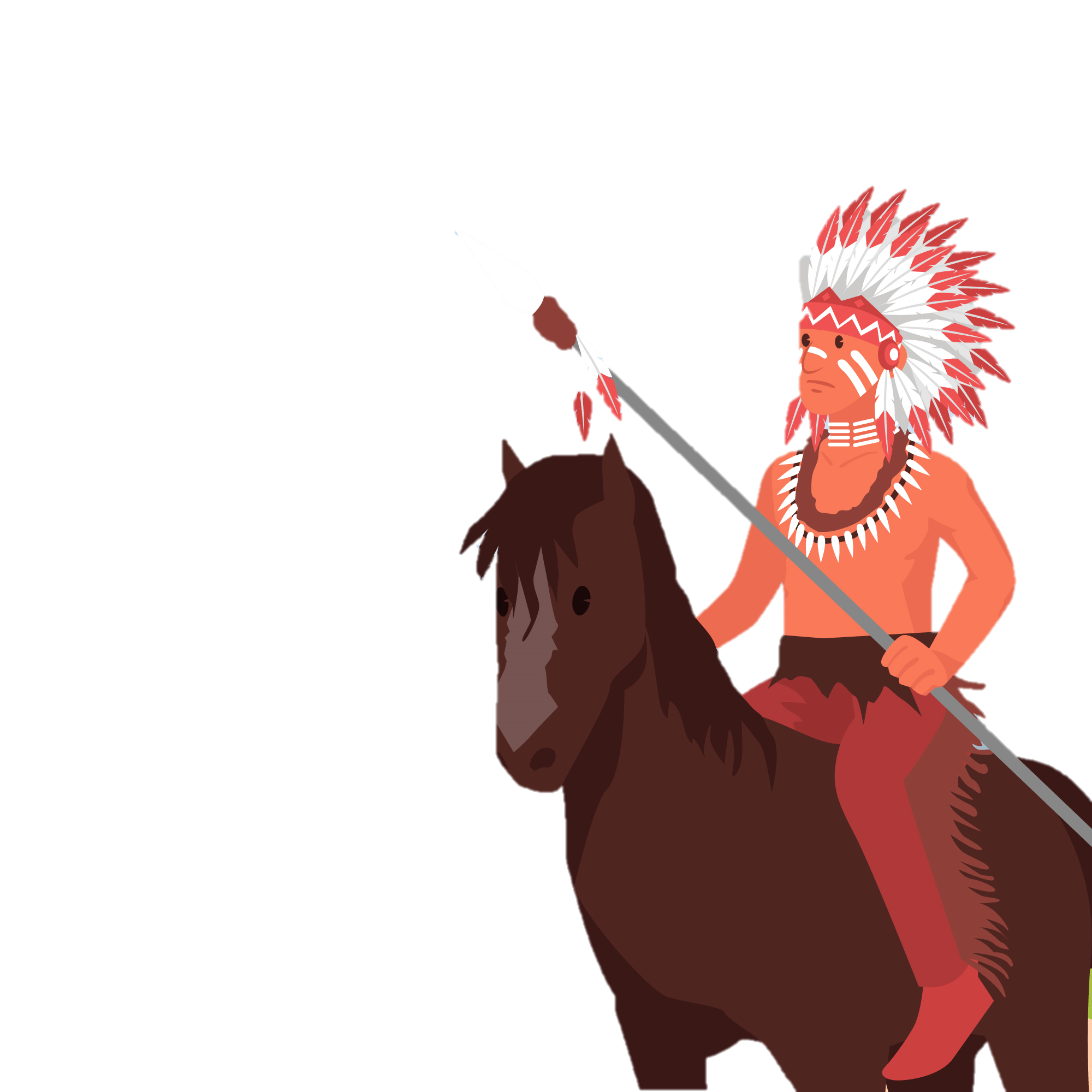 Tổng kết
1. Nội dung, nghệ thuật
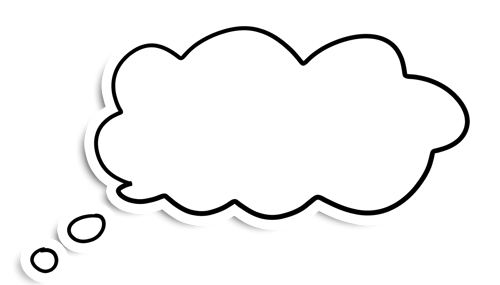 Khái quát nghệ thuật và nội dung văn bản theo PHT số 2 (Hs làm việc cá nhân)
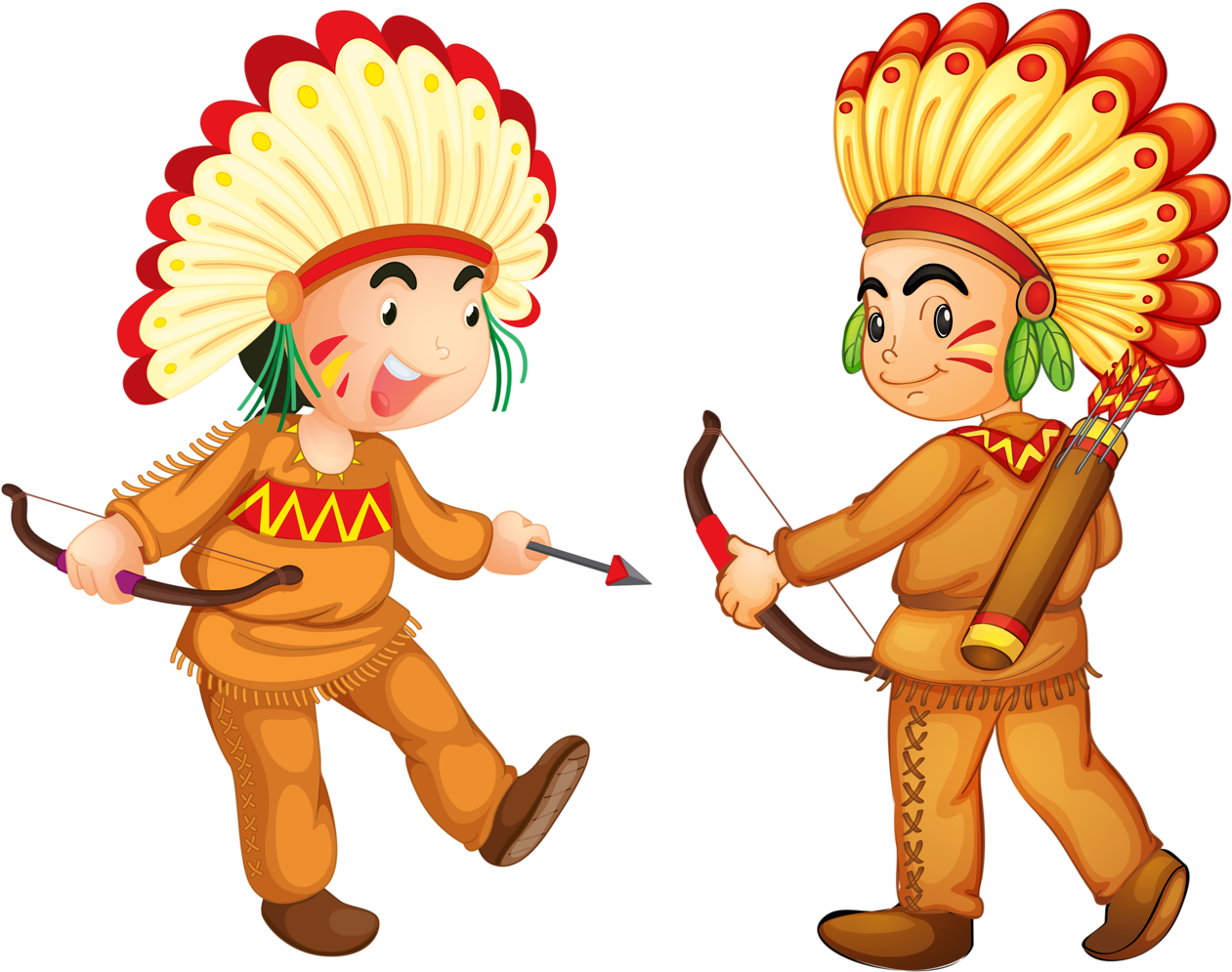 PHT số 2
Nội dung
Nghệ thuật
PHT số 2
Nội dung
Nghệ thuật
Qua bức thư trả lời yêu cầu mua đất của Tổng thống Mĩ Phreng-klin, thủ lĩnh người da đỏ Xi-át-tơn, tác giả đã đặt ra một vấn đề có ý nghĩa toàn nhân loại: Con người phải sống hòa hợp với thiên nhiên, phải chăm lo bảo vệ môi trường và thiên nhiên như bảo vệ mạng sống của mình.
- Giọng văn giàu sức truyền cảm.
- Phép so sánh, nhân hóa, điệp ngữ.
Em hãy rút ra kinh nghiệm đọc văn bản nghị luận
2. Rút kinh nghiệm đọc văn bản nghị luận
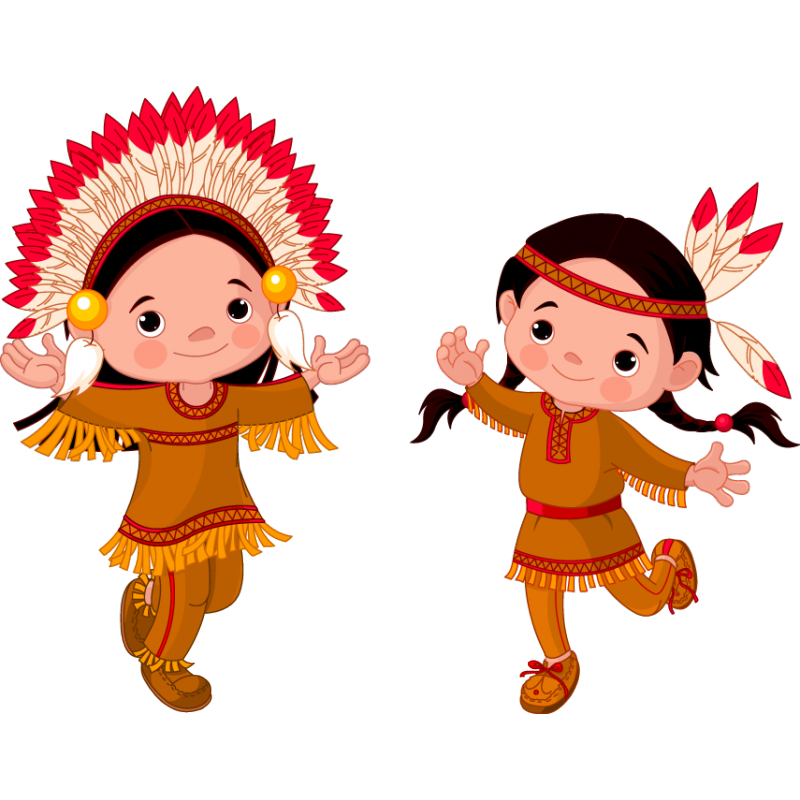 2. Rút kinh nghiệm đọc văn bản nghị luận
Phân biệt được bằng chứng khách quan và ý kiến, đánh giá chủ quan của người viết
Phân tích được mối quan hệ giữa luận đề, luận điểm và lí lẽ, bằng chứng
Liên hệ được nội dung nêu trong văn bản với những vấn đề của xã hội đương đại.
Xác định hệ thống luận đề, luận điểm, lí lẽ và bằng chứng
Hoạt động luyện tập
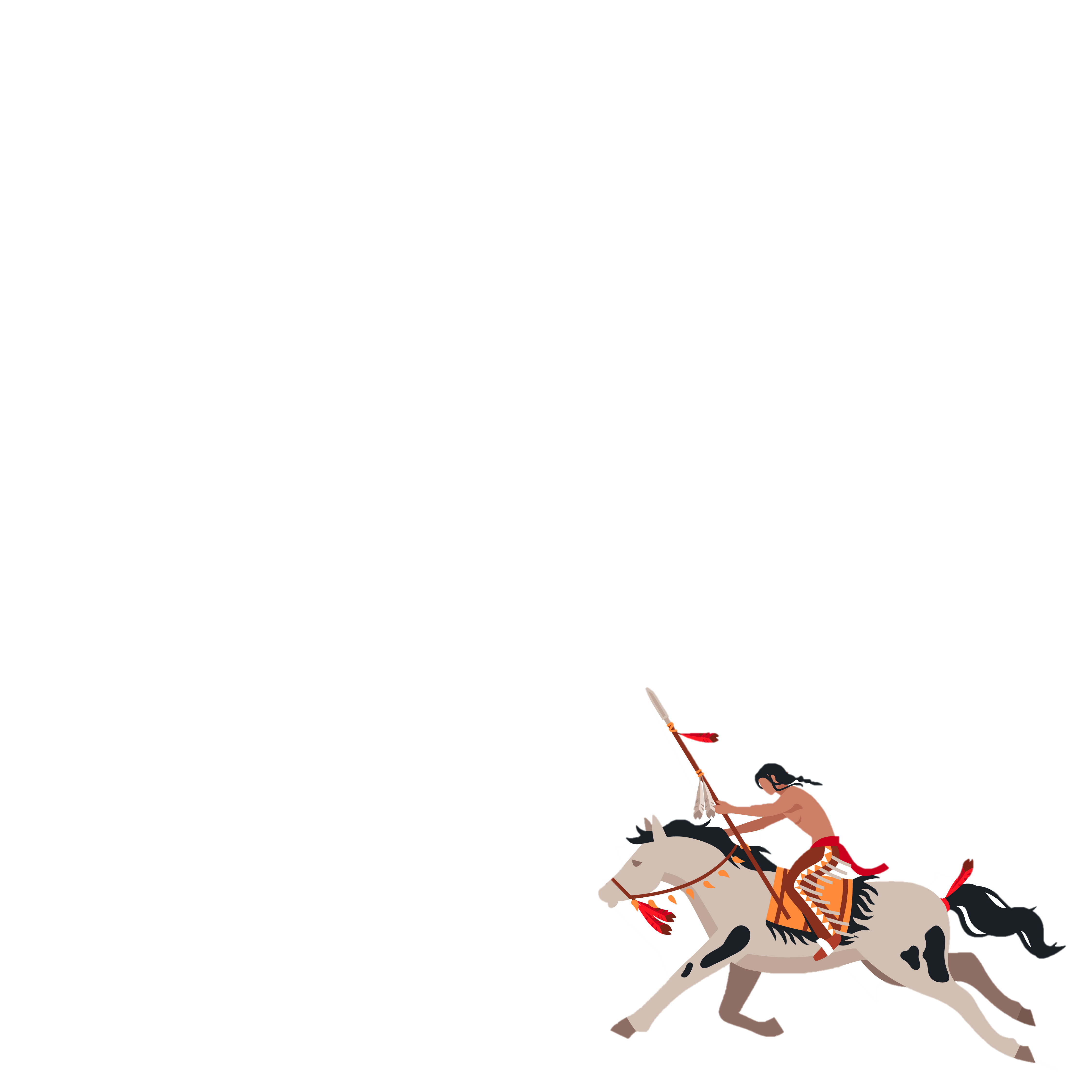 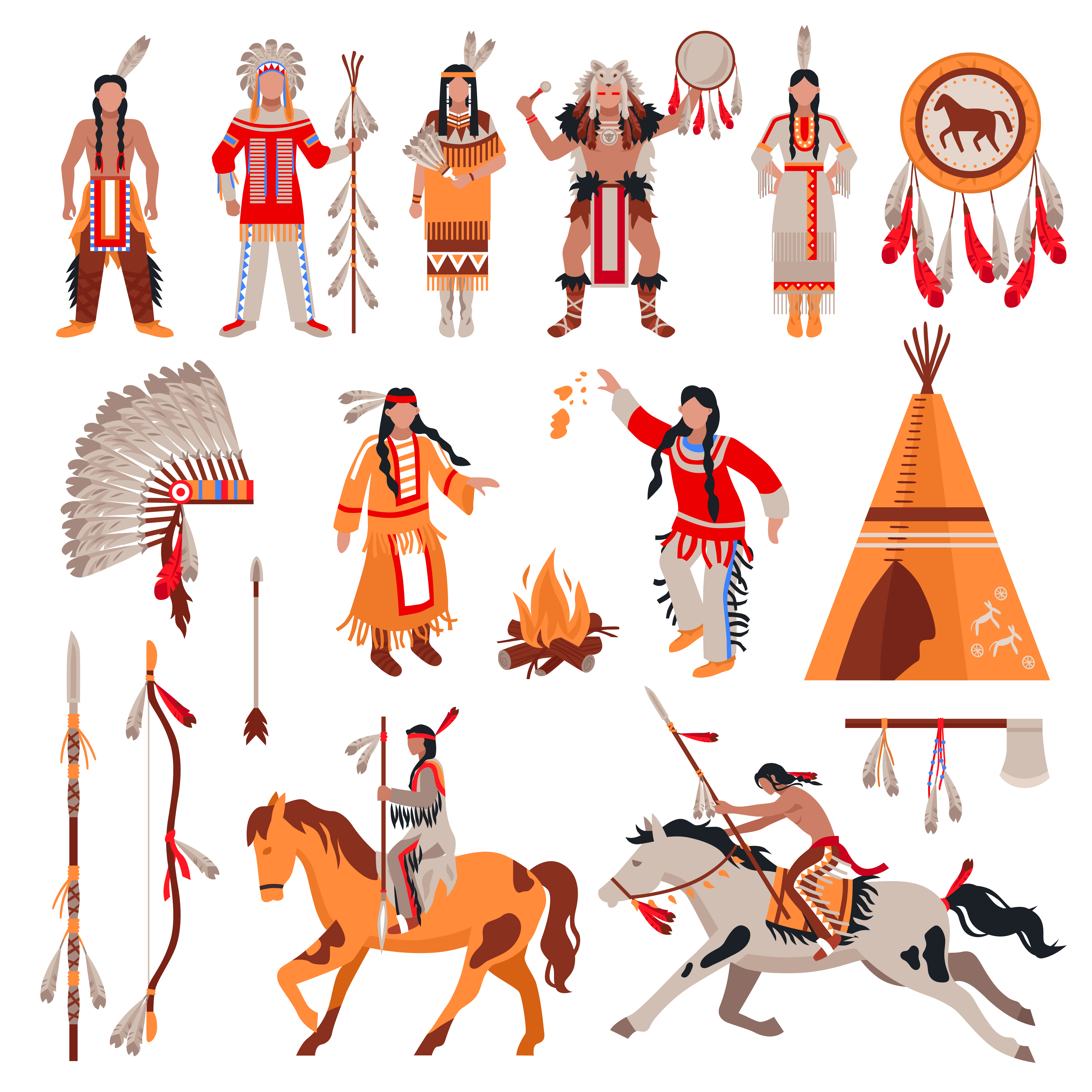 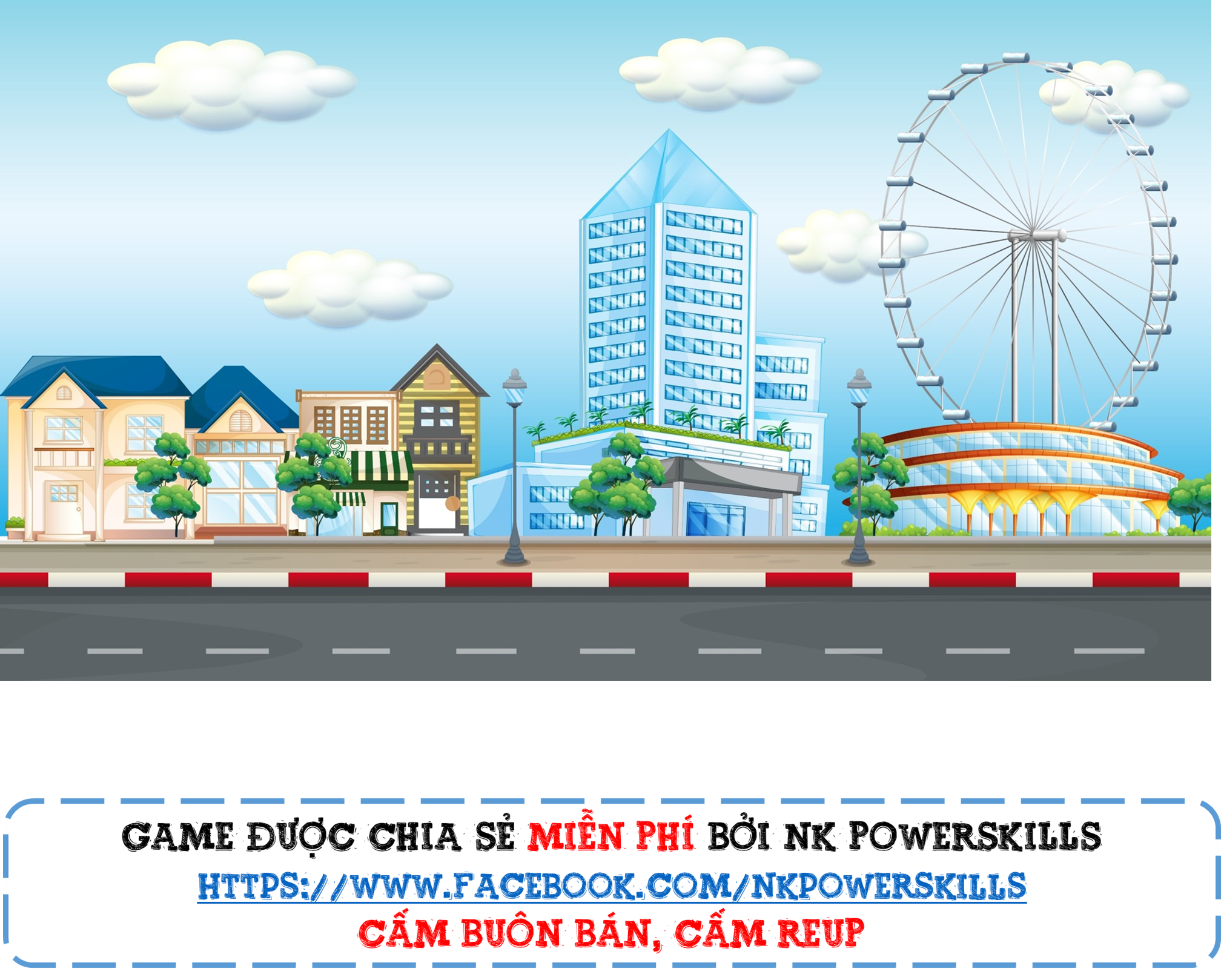 VƯỢT CHƯỚNG NGẠI VẬT
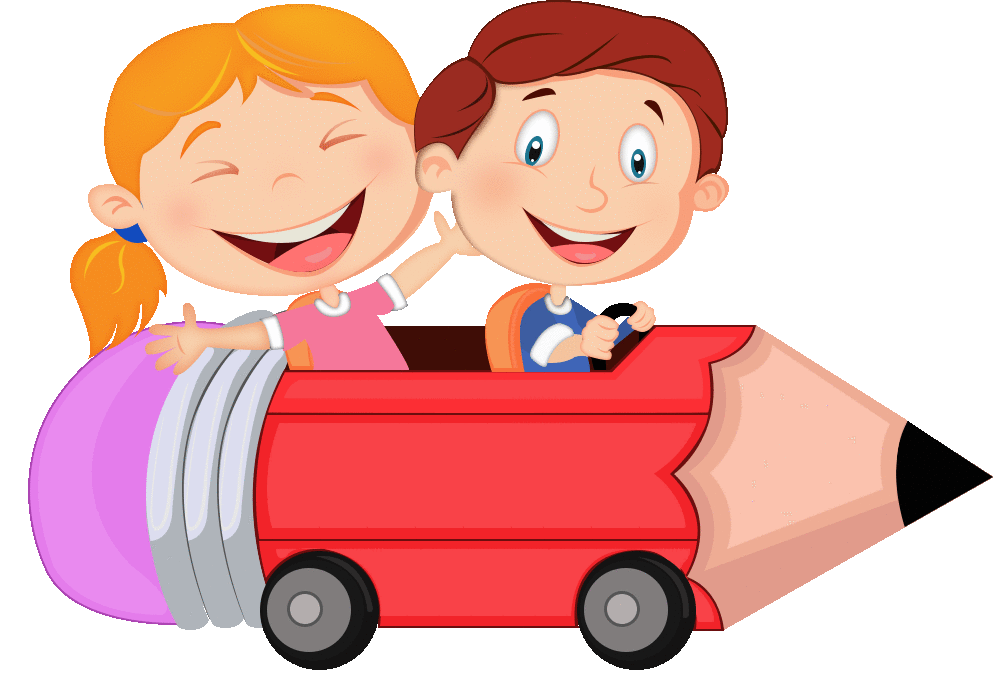 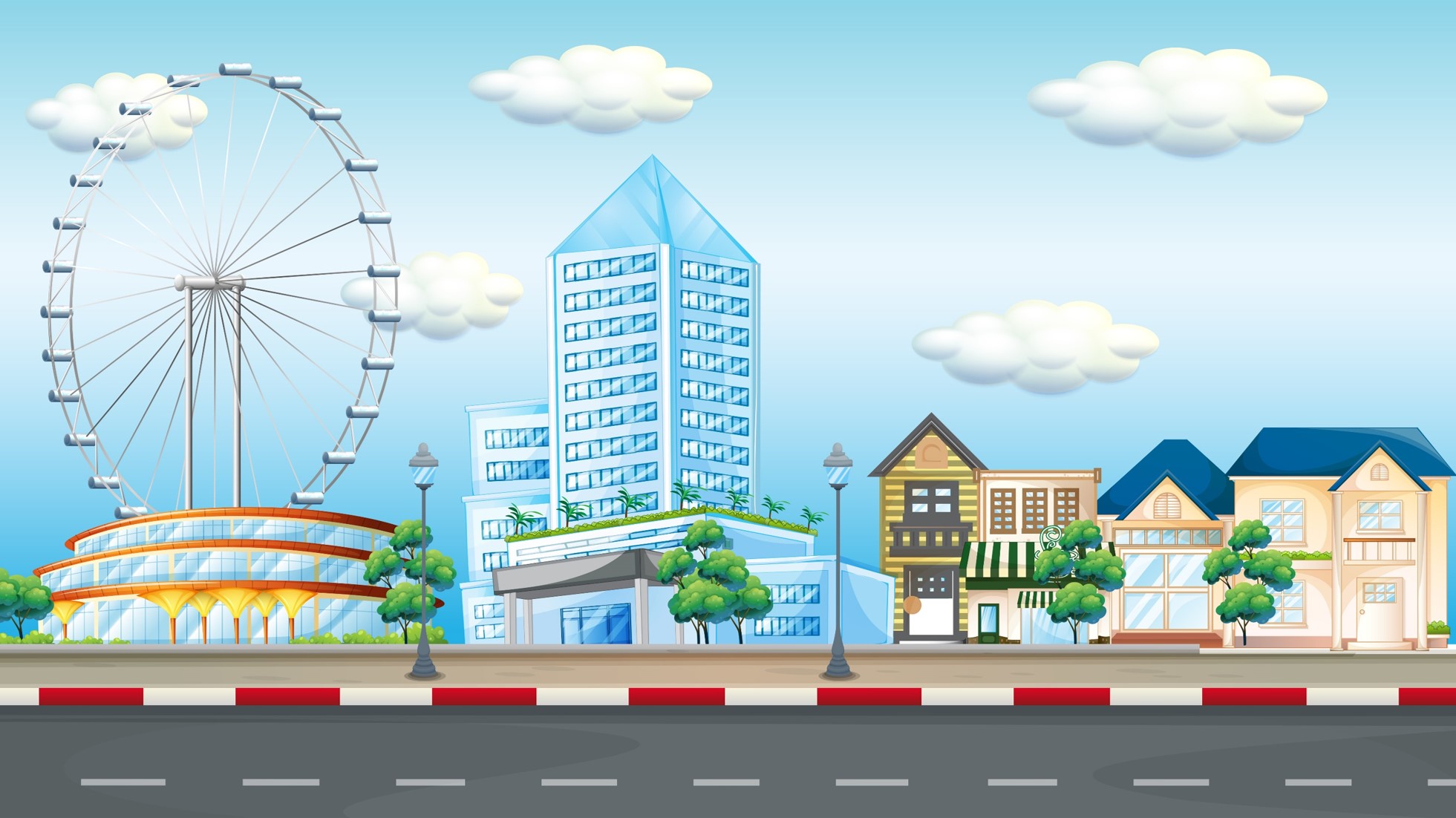 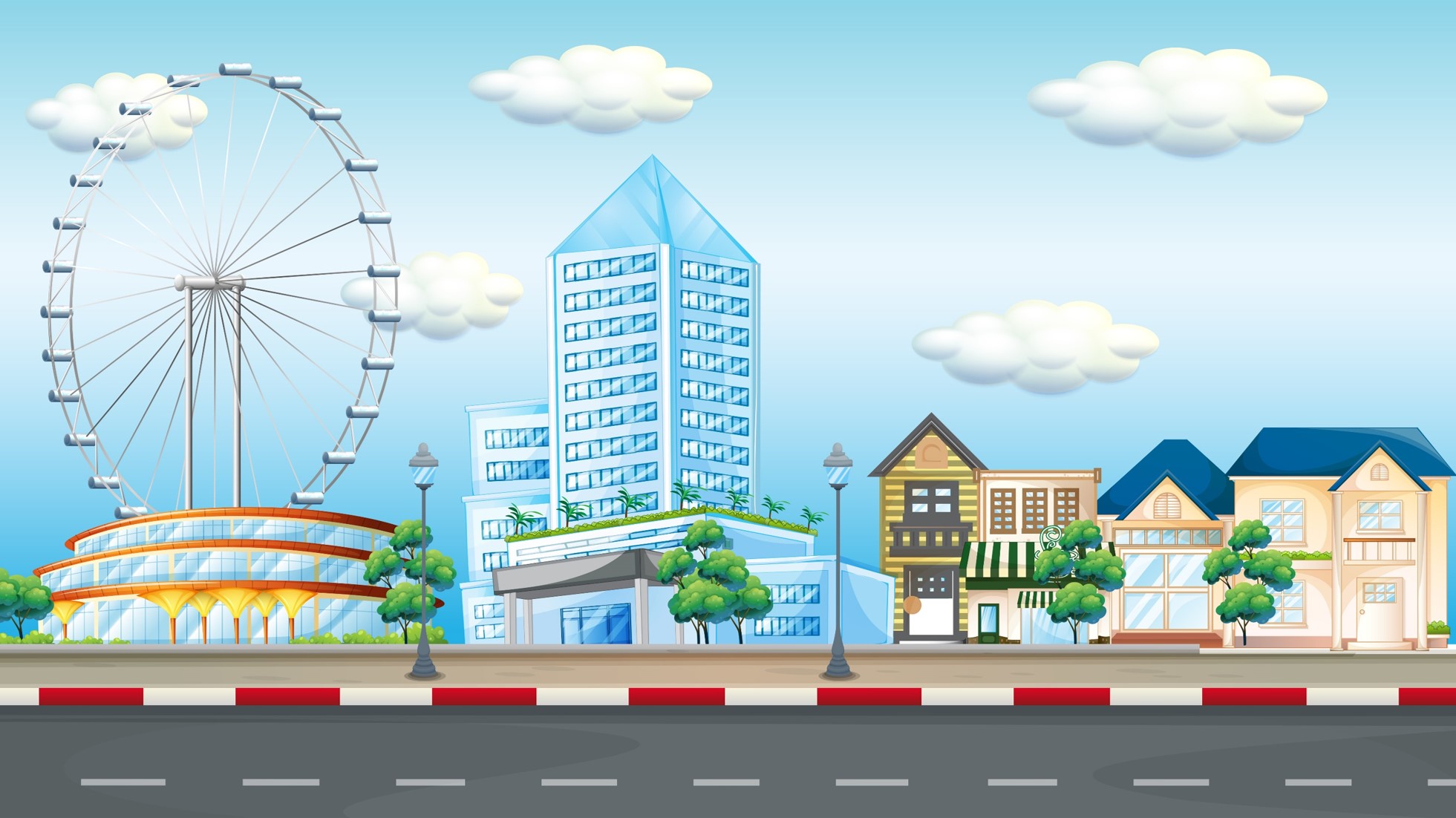 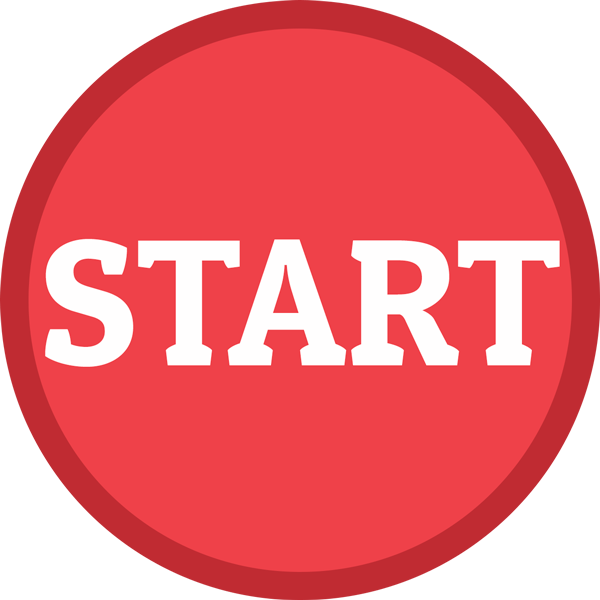 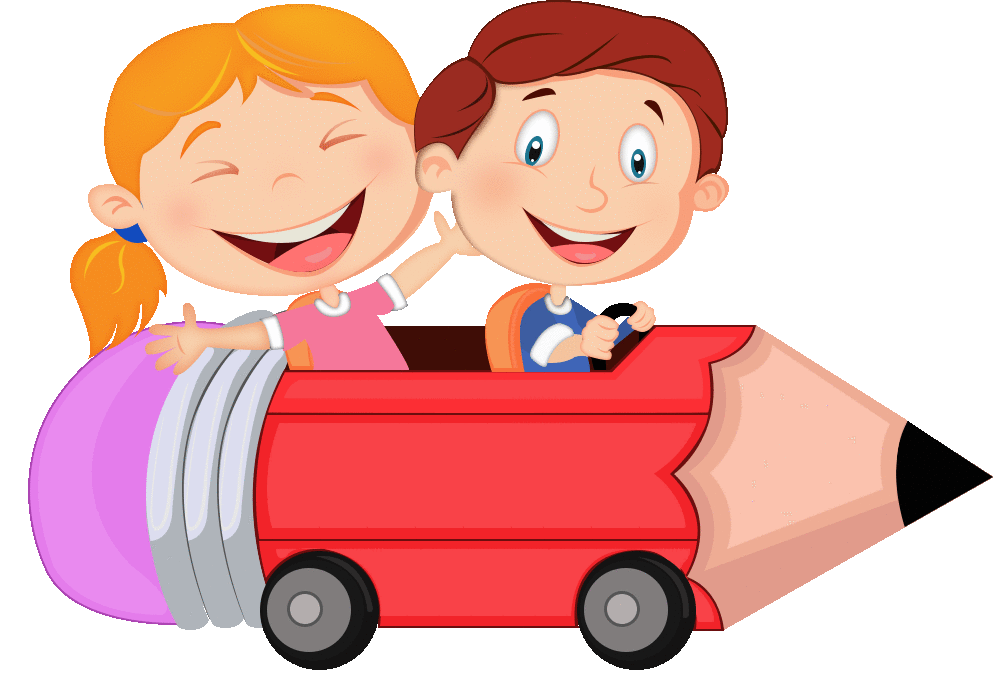 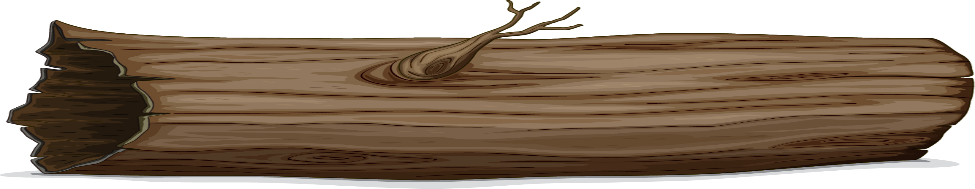 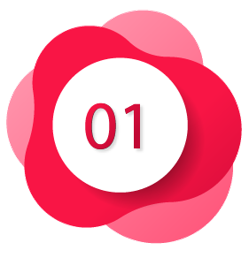 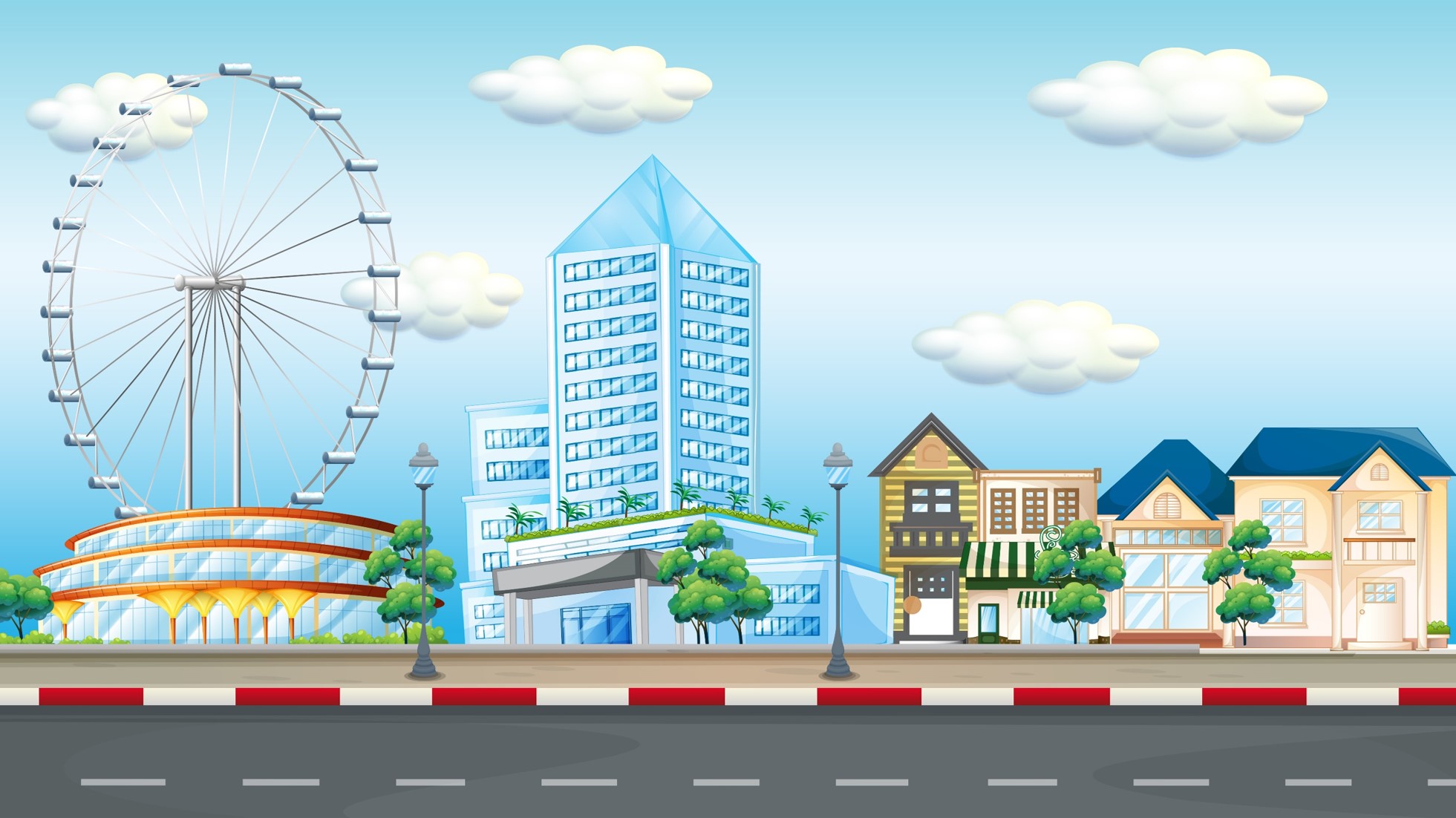 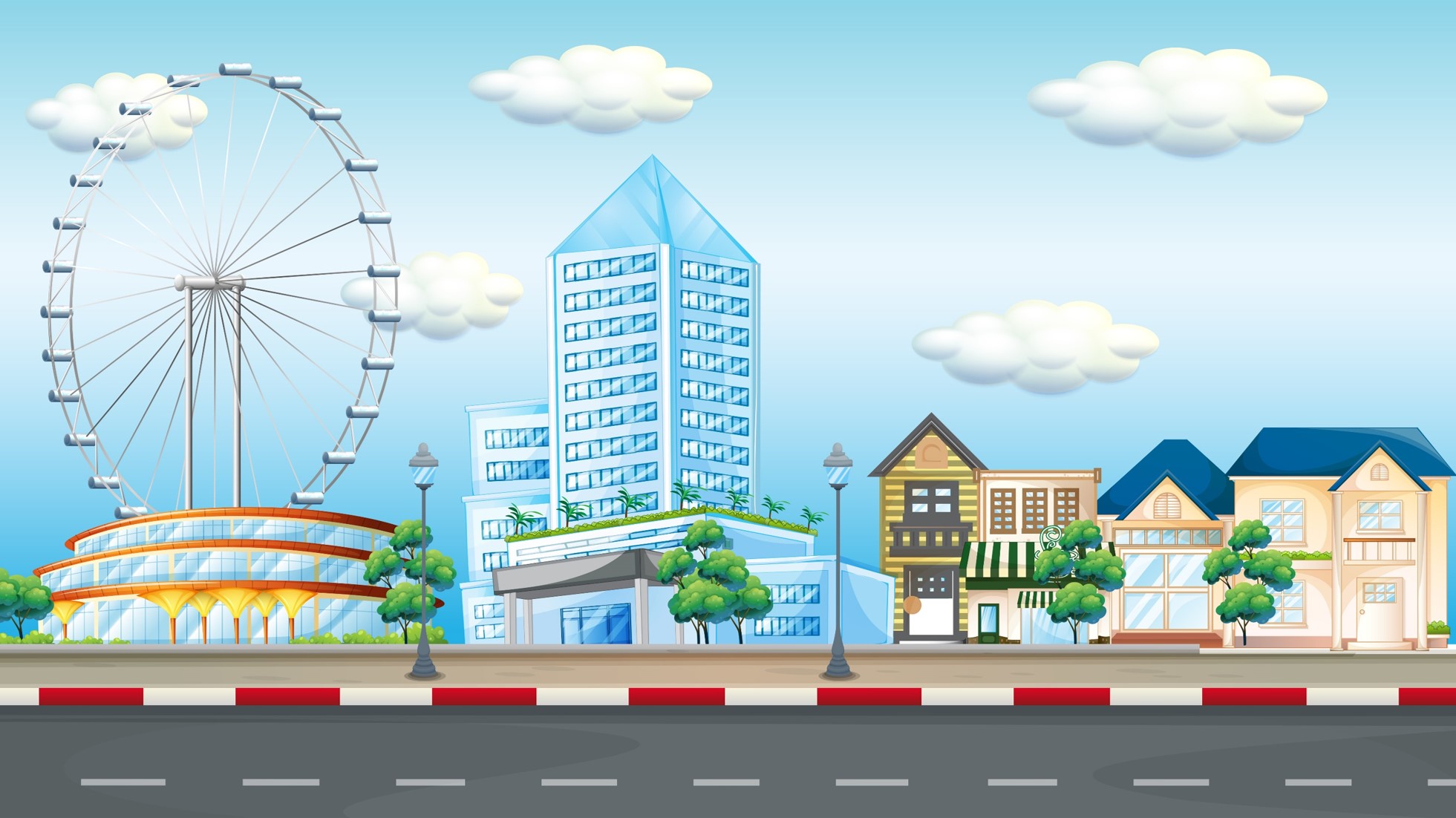 Câu 1. Bức thư nói về chuyện mua bán đất đai cách đây hơn một thế kỉ được coi là văn bản vì sao?
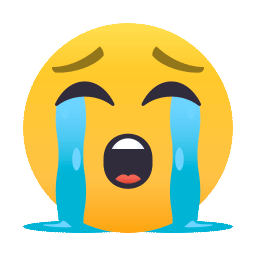 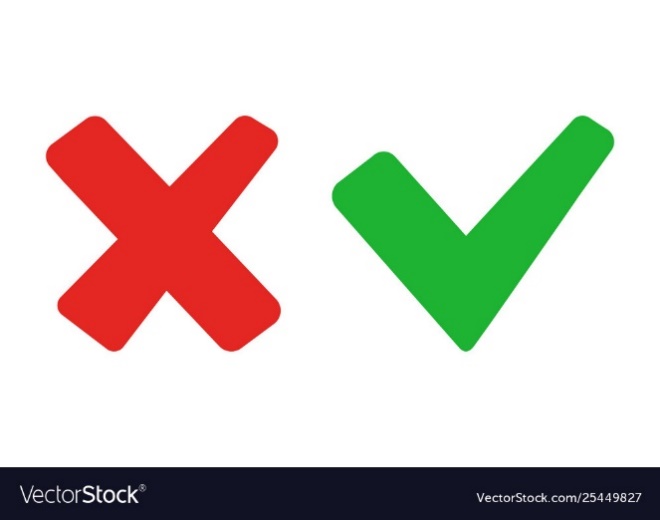 A. Tác giả viết với tất cả tình yêu mến, kính trọng đất đai của người da đỏ
C. Nêu trách nhiệm con người bảo vệ thiên nhiên, môi trường sống.
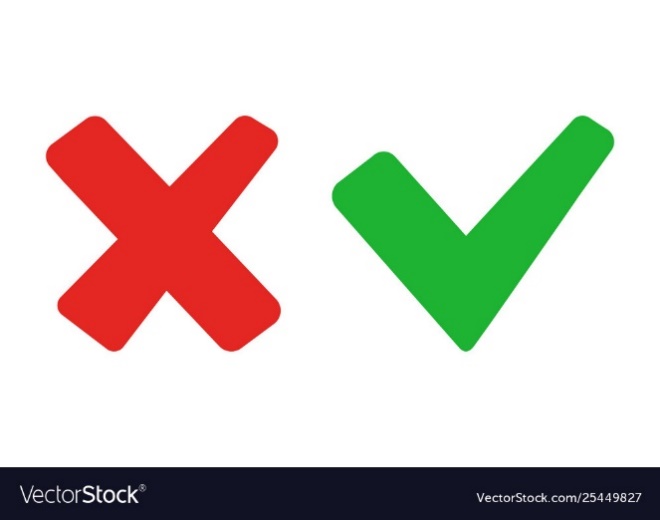 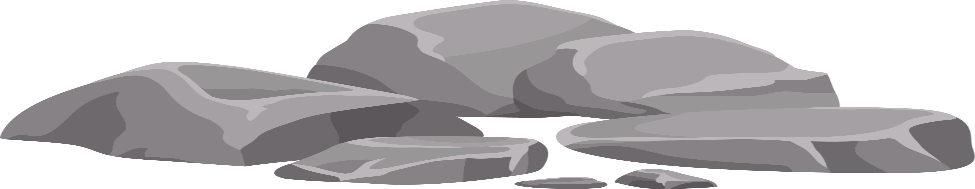 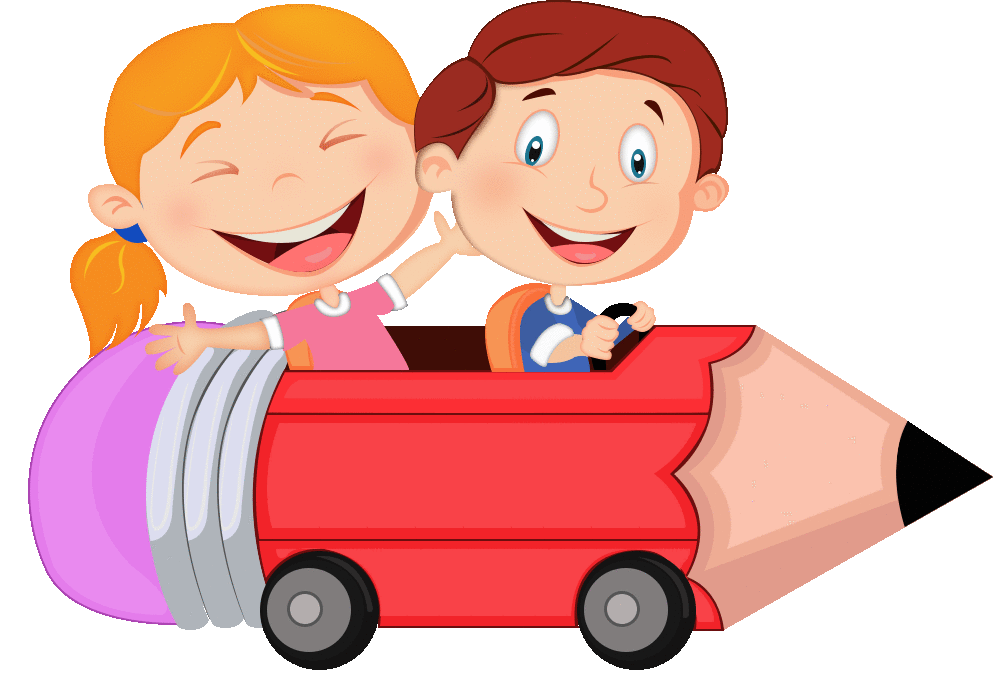 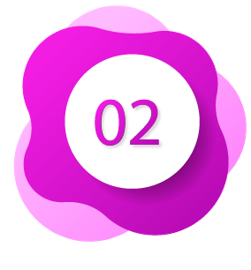 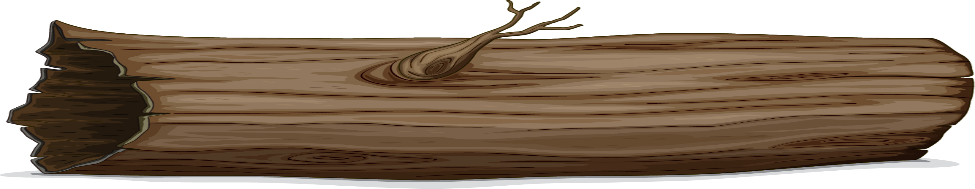 B. Bằng kinh nghiệm từ việc gần gũi với thiên nhiên, chỉ ra tầm quan trọng của đất với muôn thứ
D. Cả 3 đáp án trên
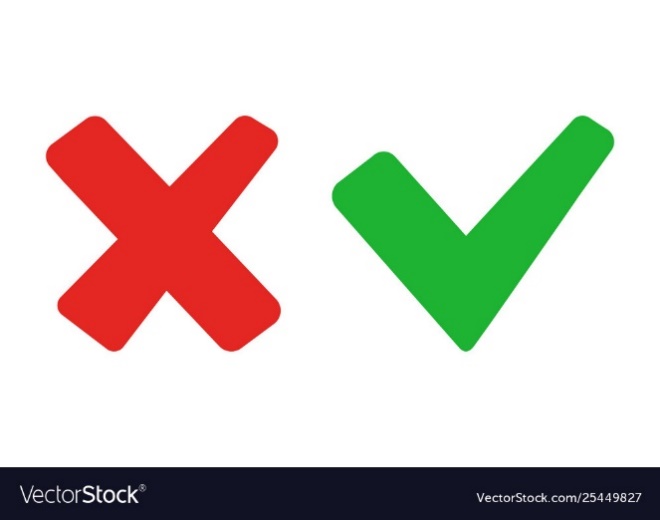 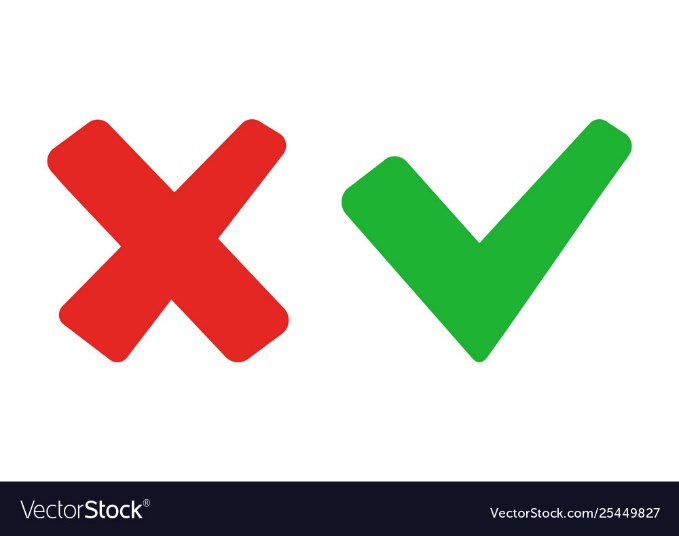 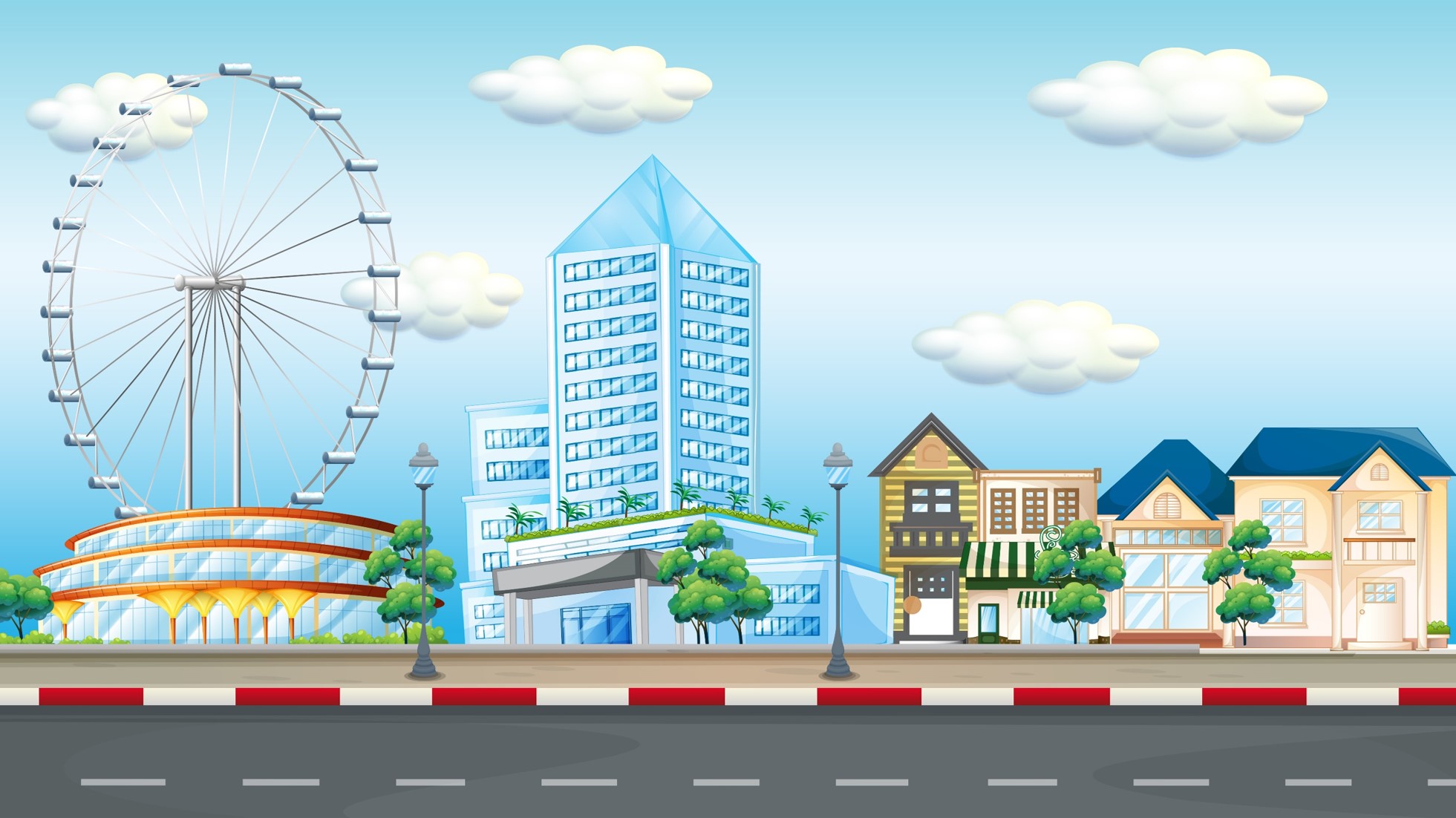 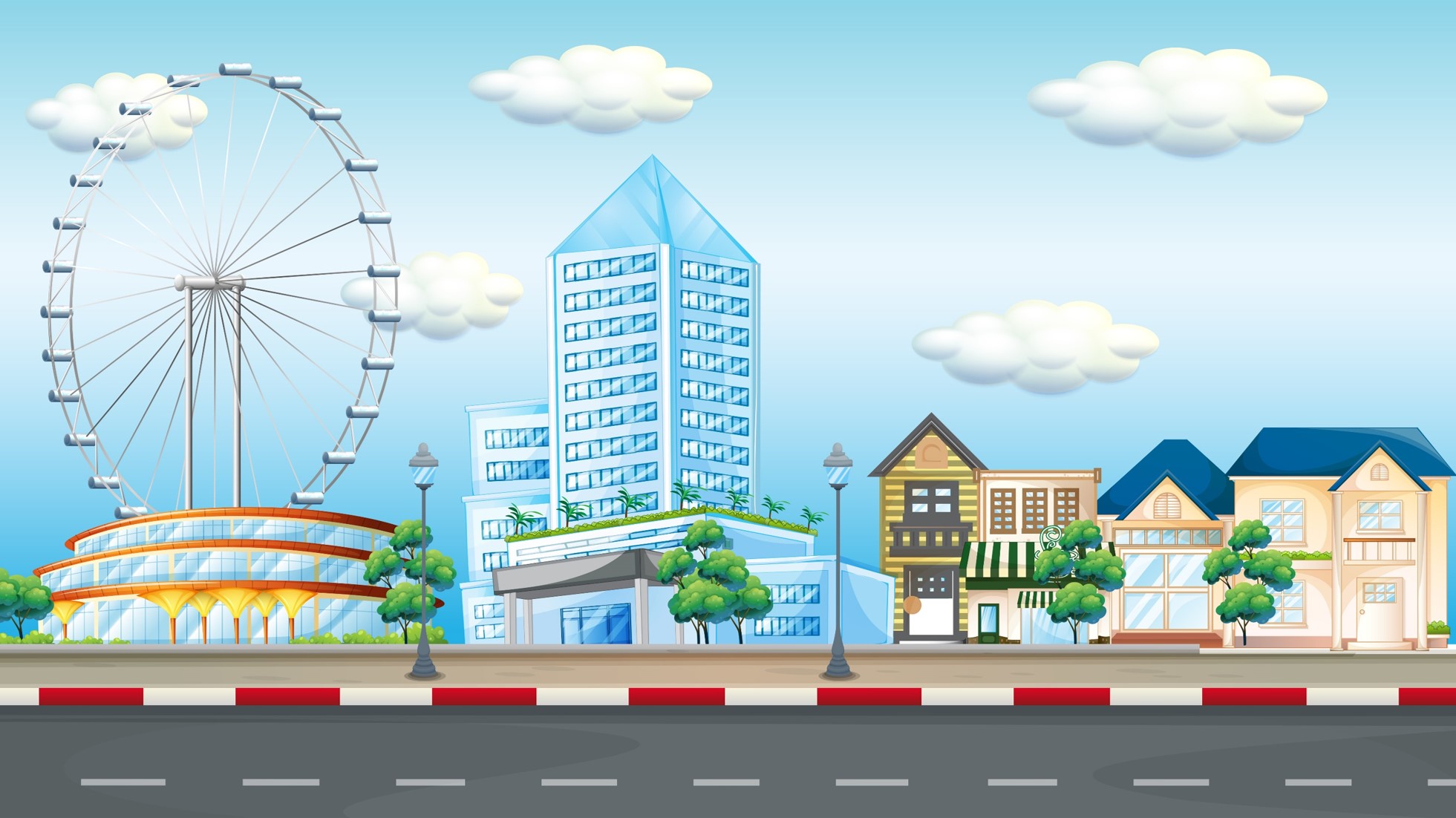 Câu 2. Cách hiểu không đúng về câu: “Đất là Mẹ”?
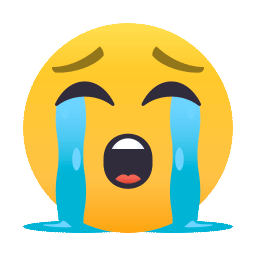 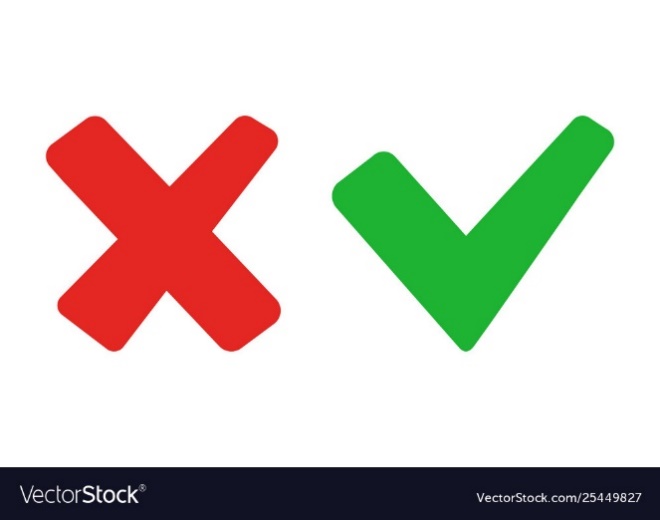 C. Đất sinh ra con người.
A. Nêu quan hệ mật thiết, gắn bó giữa người với đất.
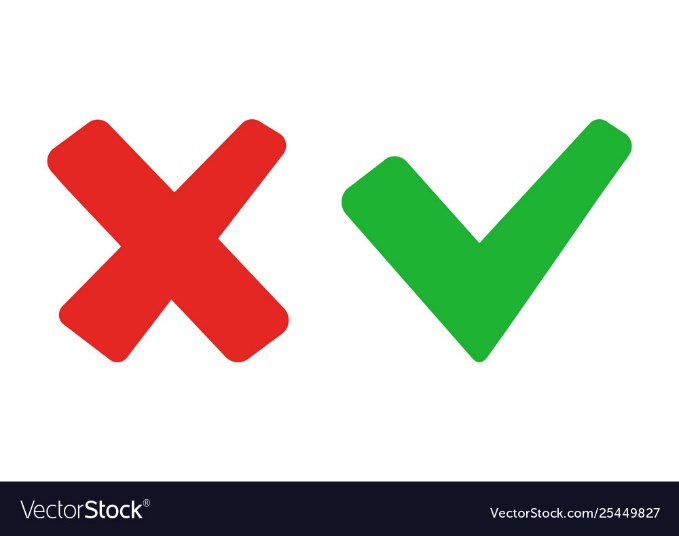 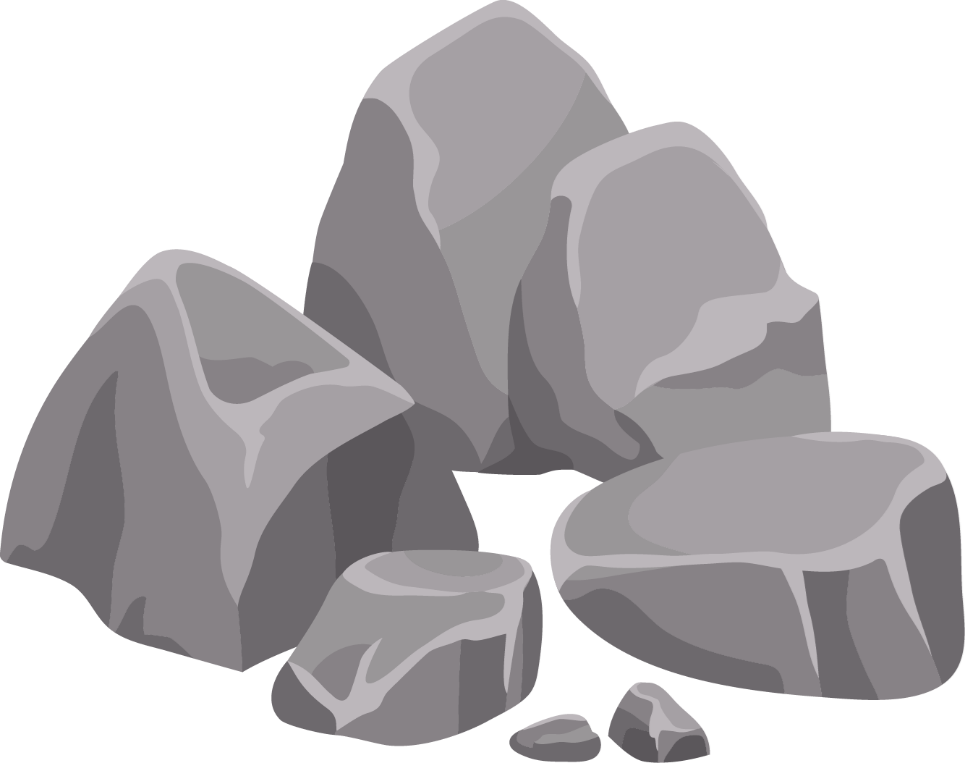 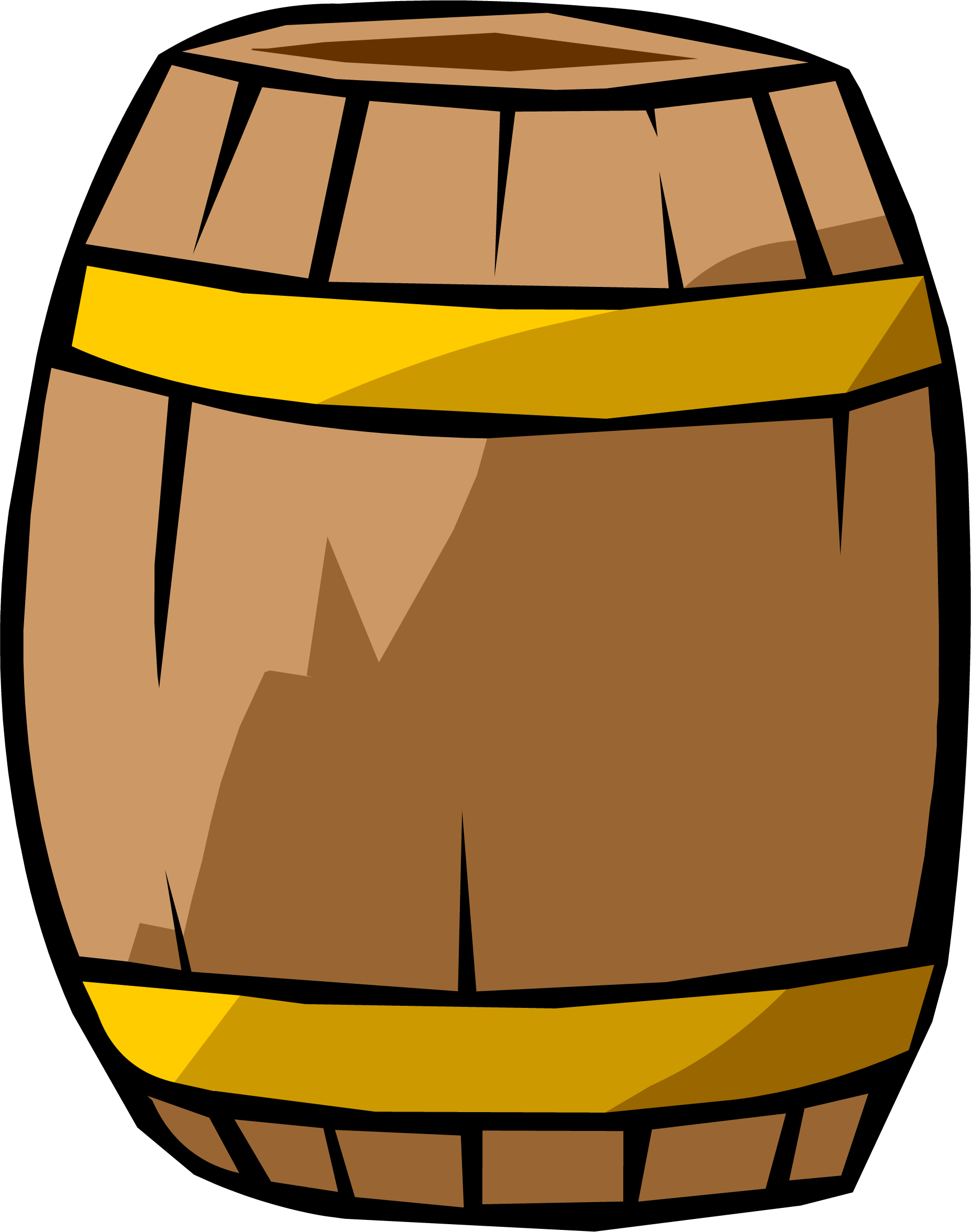 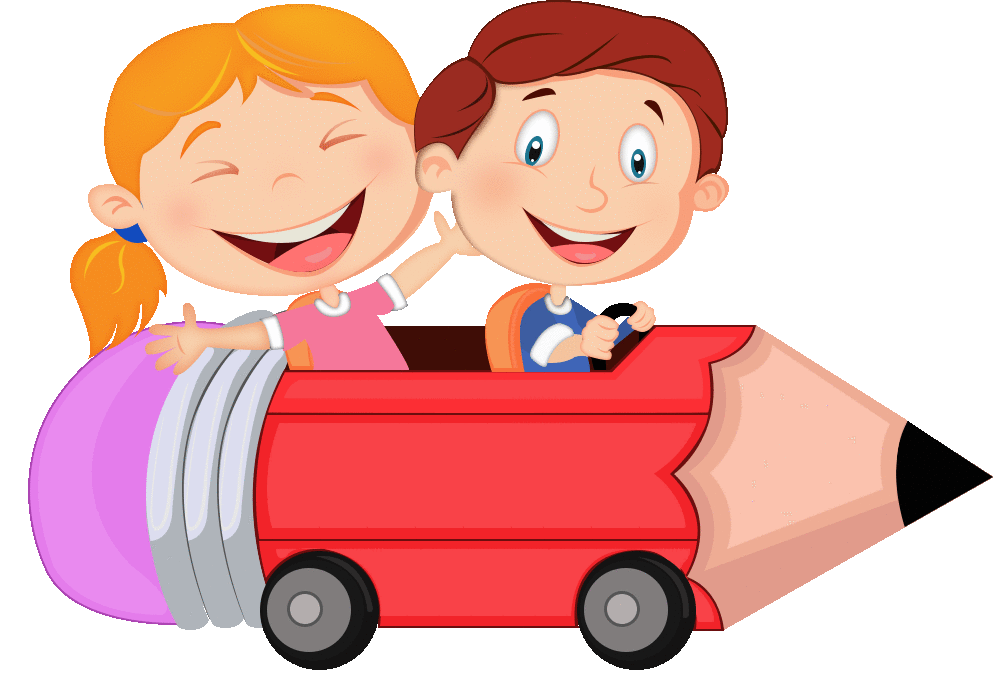 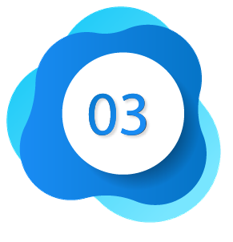 B. Đất là nguồn sống, sự che chở, bảo vệ con người
D. Sự gắn bó giúp con người có thái độ cư xử đúng đắn với đất đai.
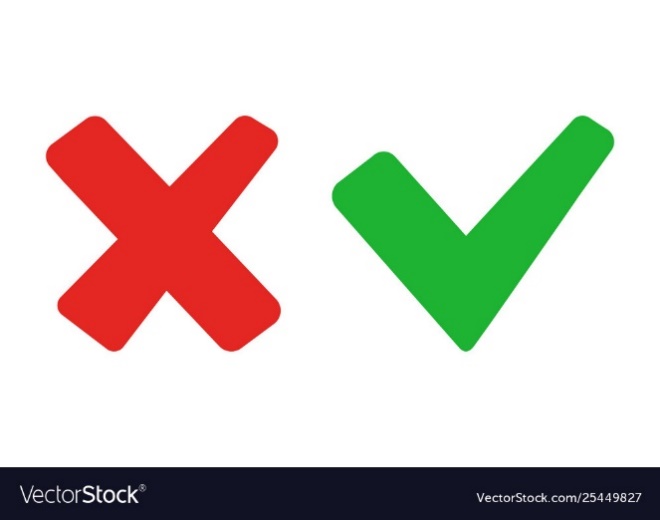 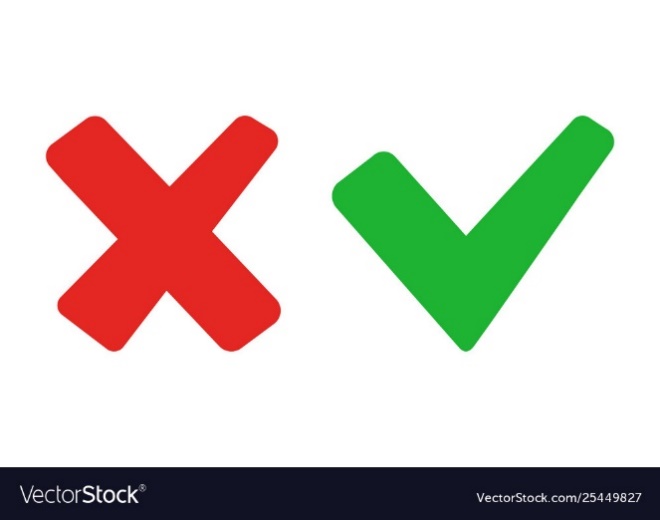 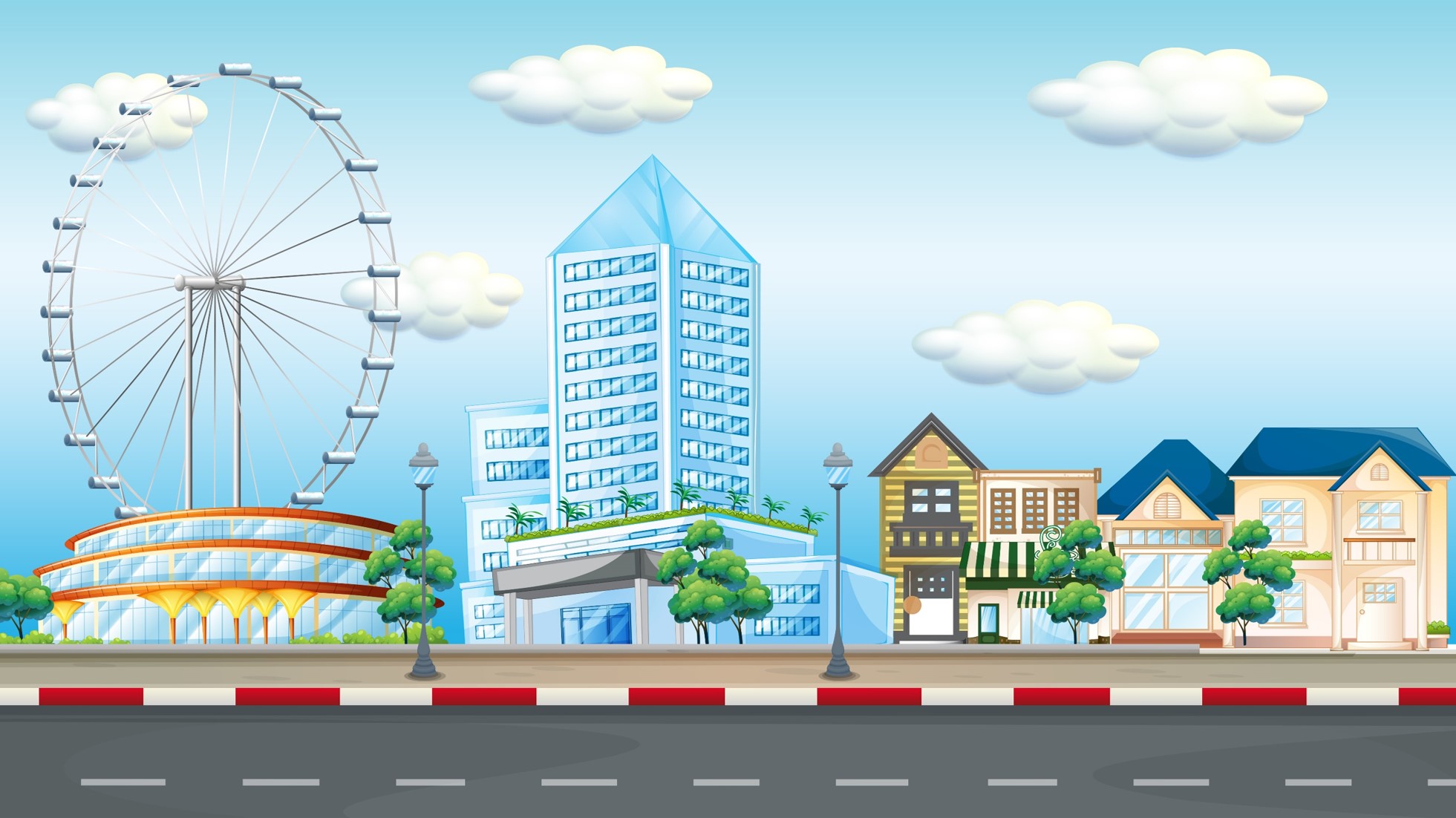 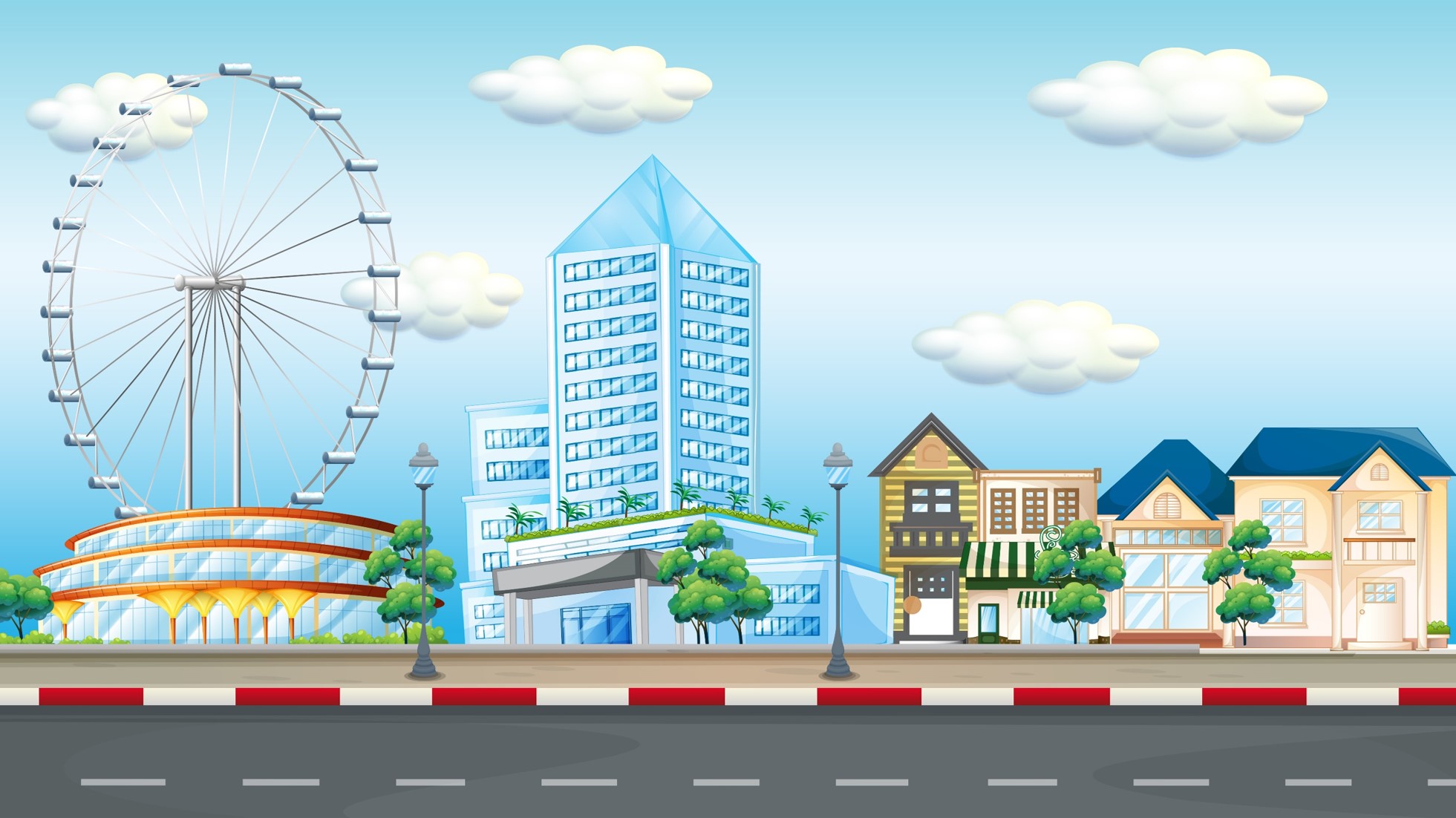 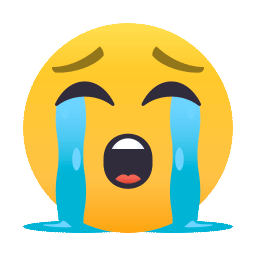 Câu 3. Bức thư đã phê phán gay gắt những hành động và thái độ gì của người da trắng thời đó?
A. Thờ ơ, tàn nhẫn đối với thiên nhiên và môi trường sống
B. Hủy hoại nền văn hóa của người da đỏ
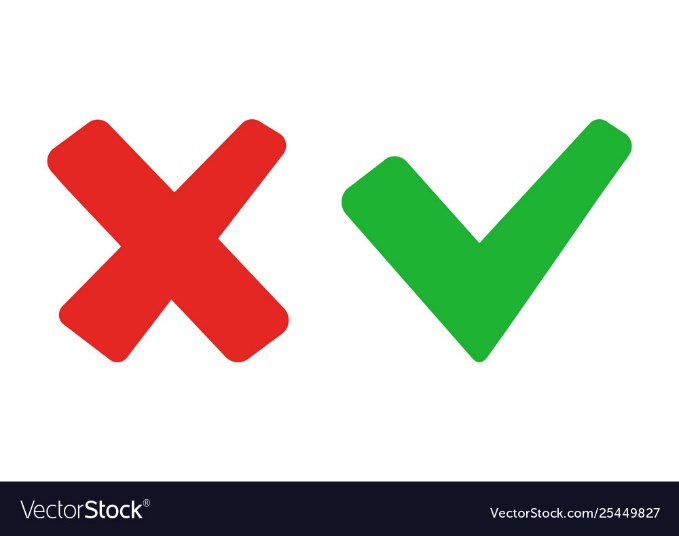 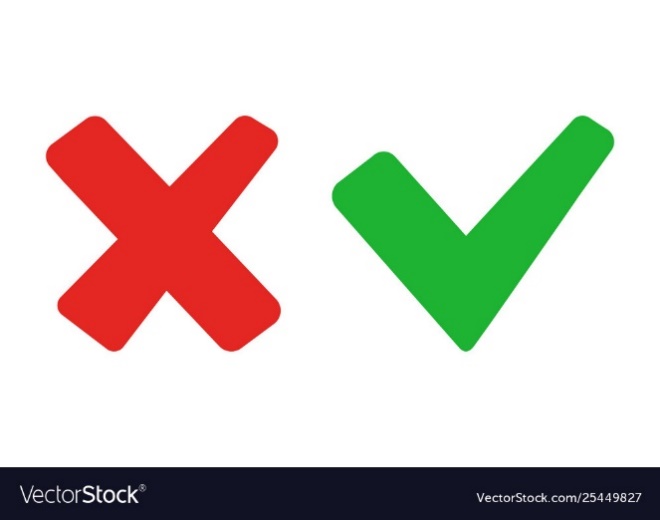 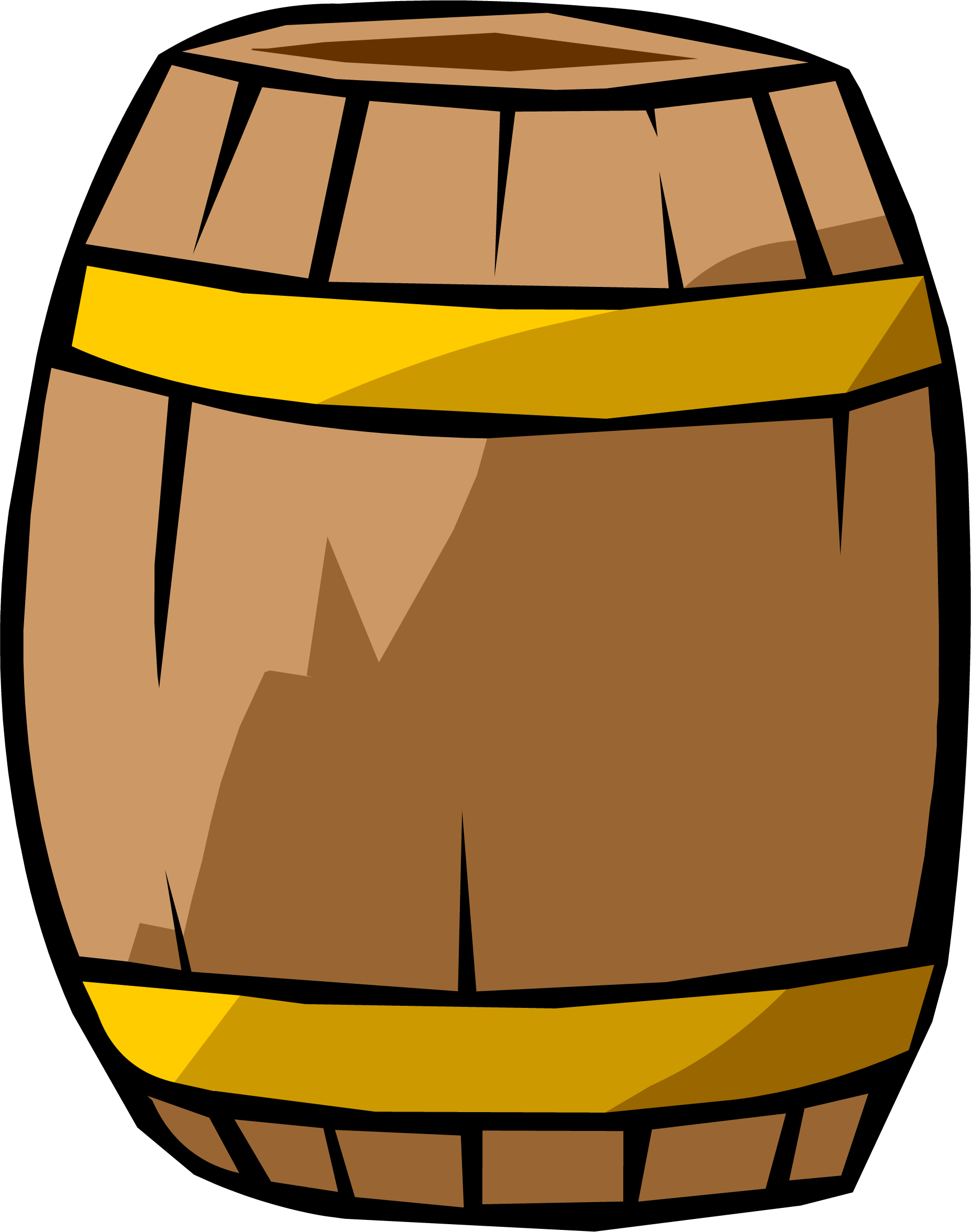 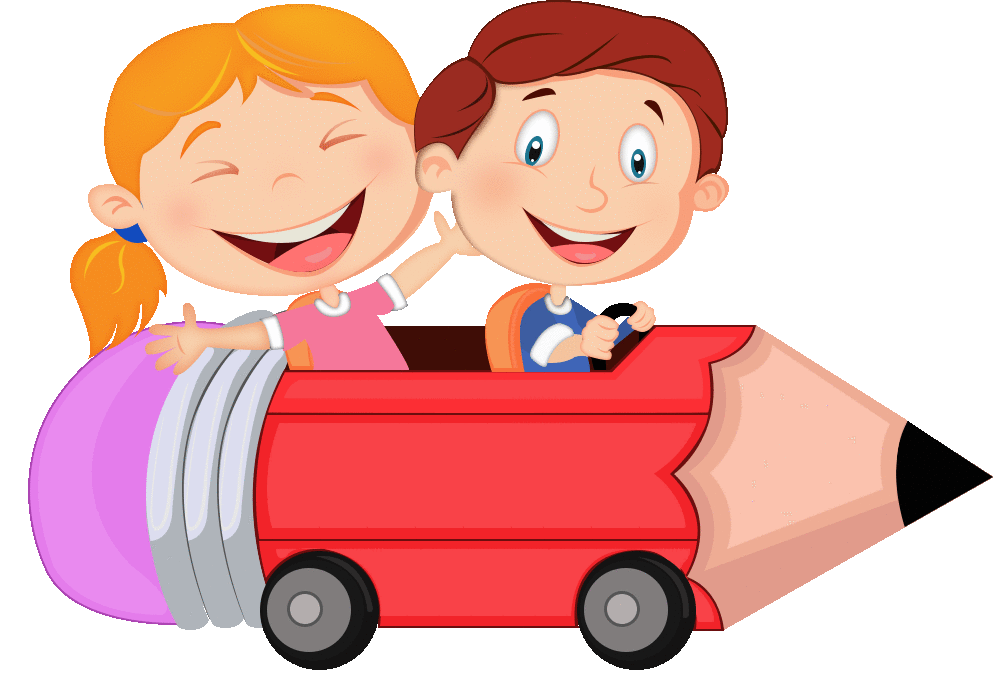 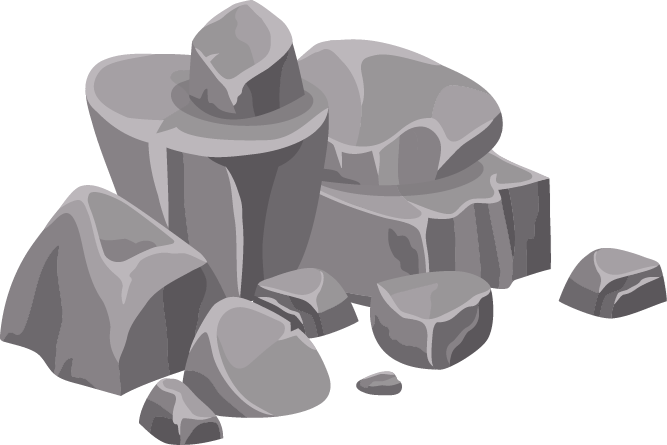 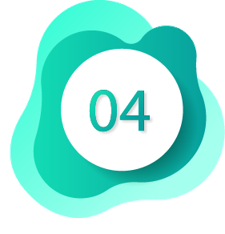 C. Tàn sát những người da đỏ
D. Xâm lược thuộc địa, các dân tộc khác
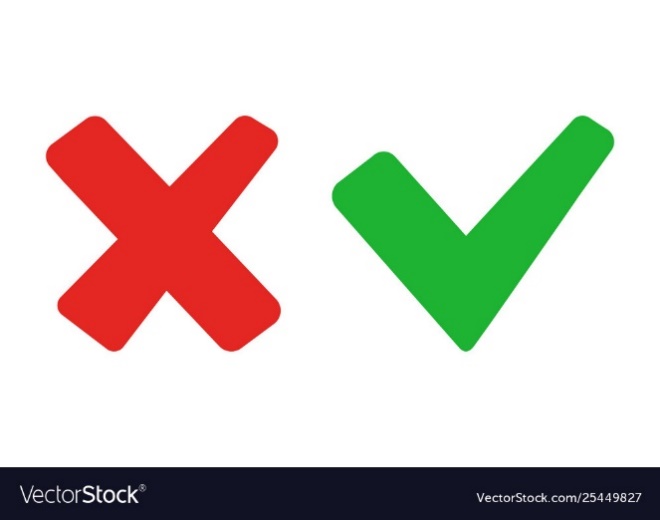 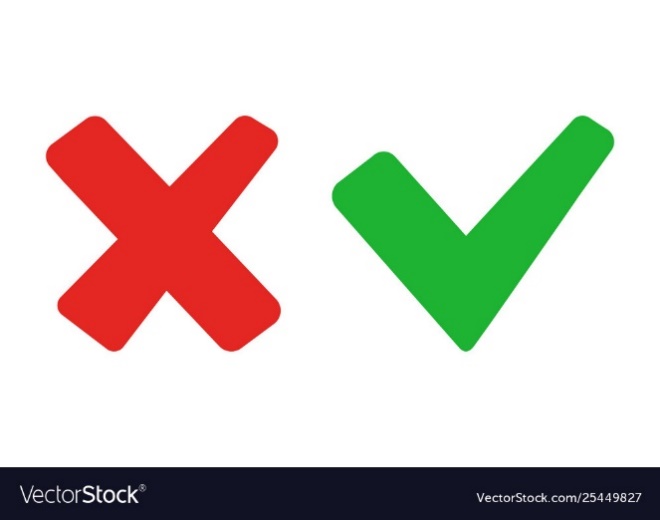 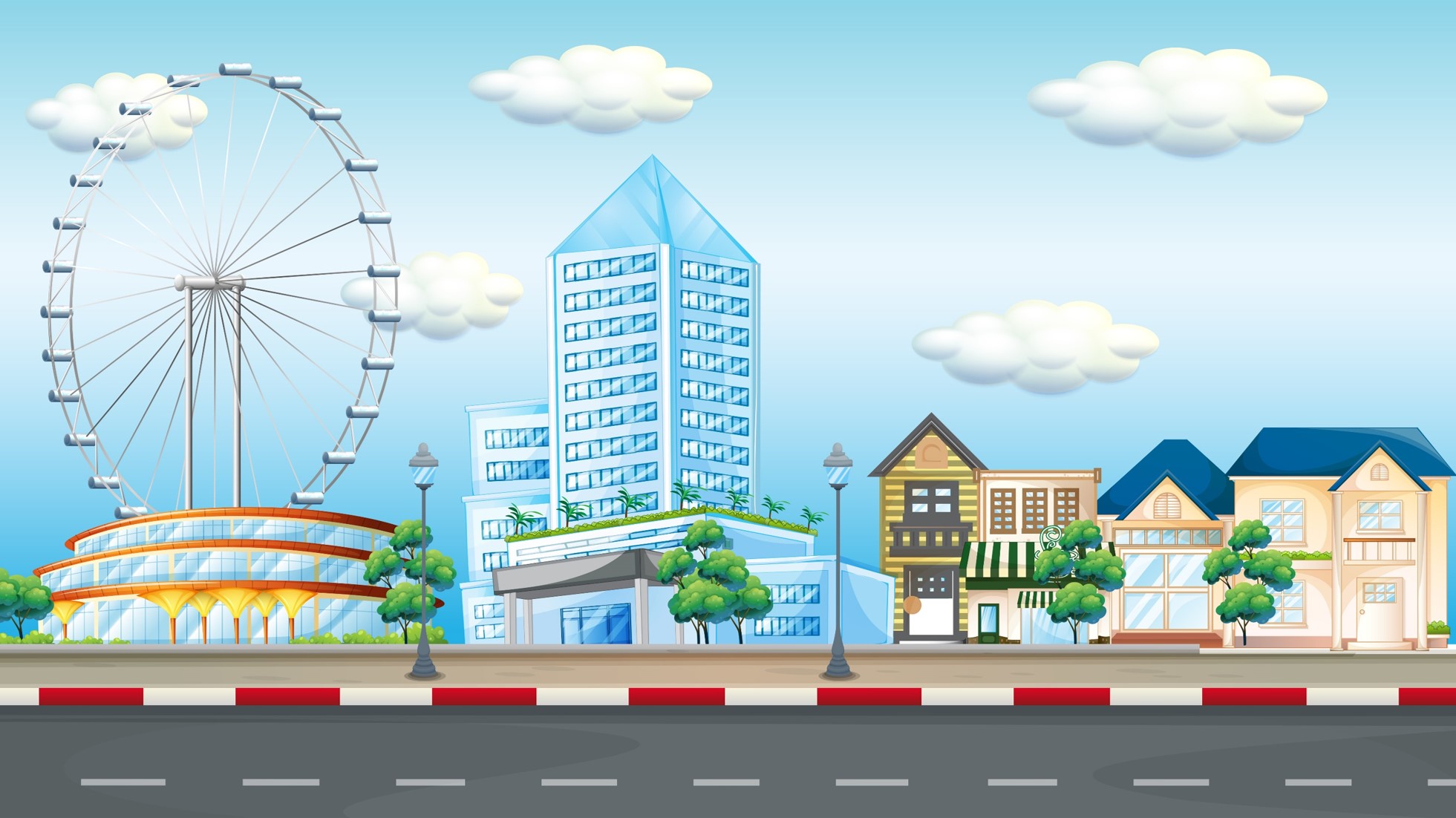 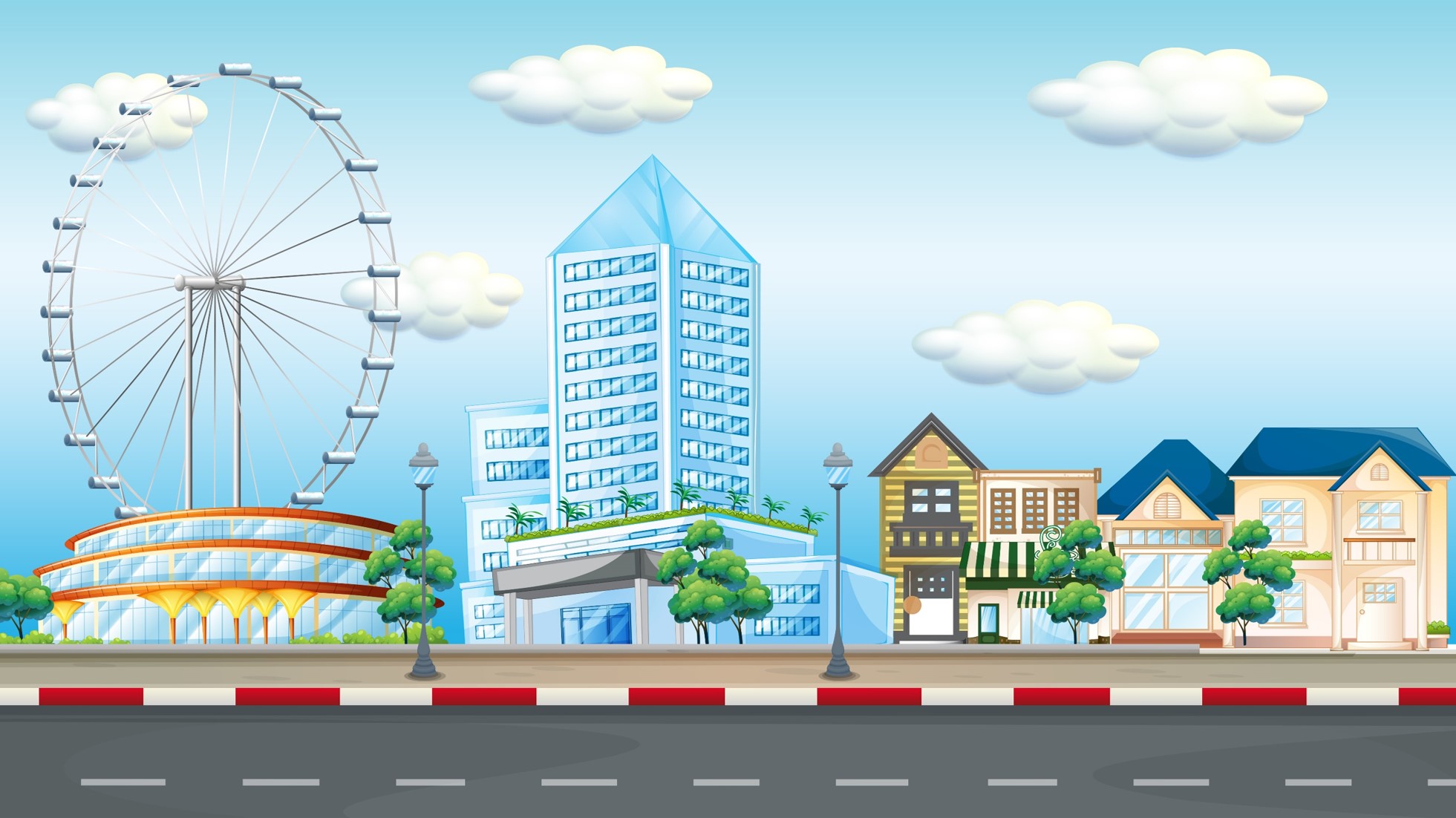 Câu 4. Từ nào là tính từ dưới đây?
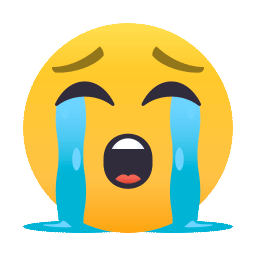 B. Tai hại
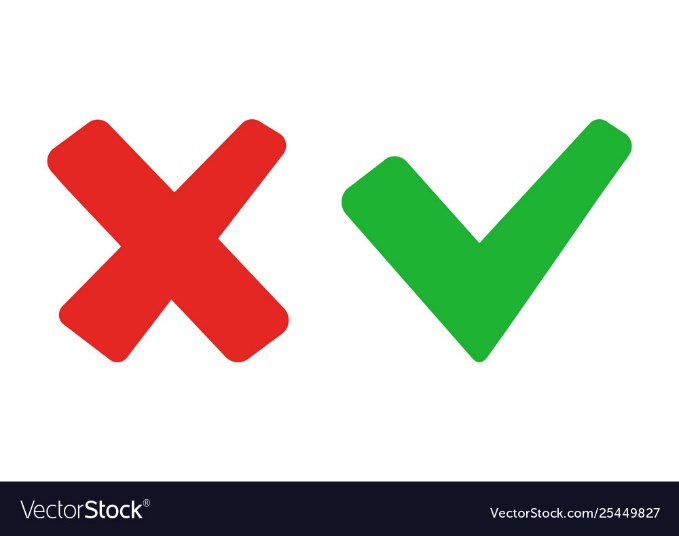 A. Tác hại
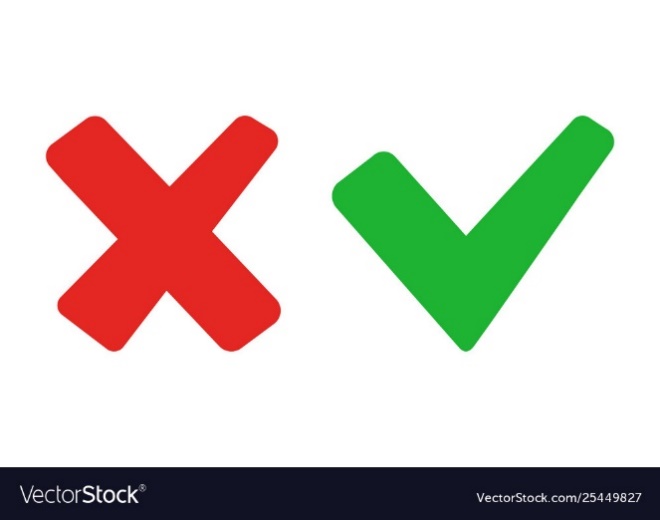 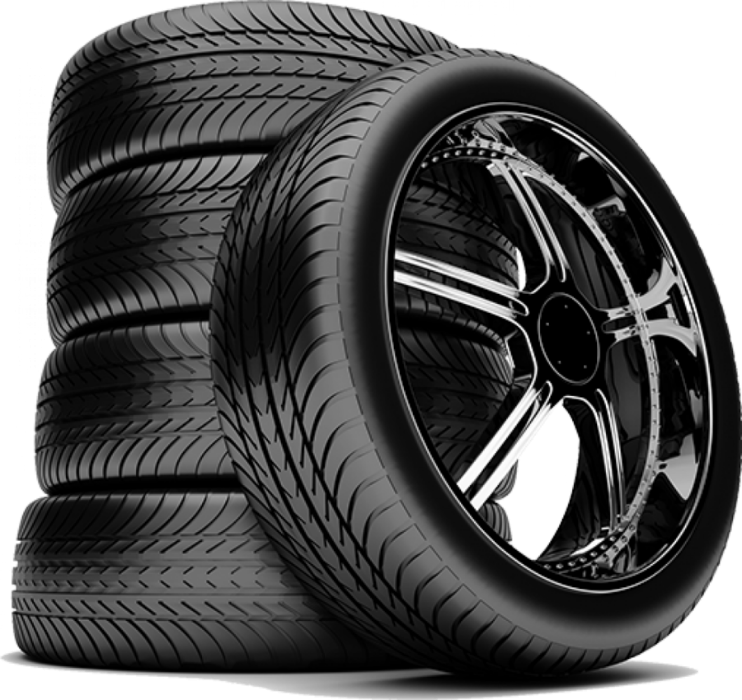 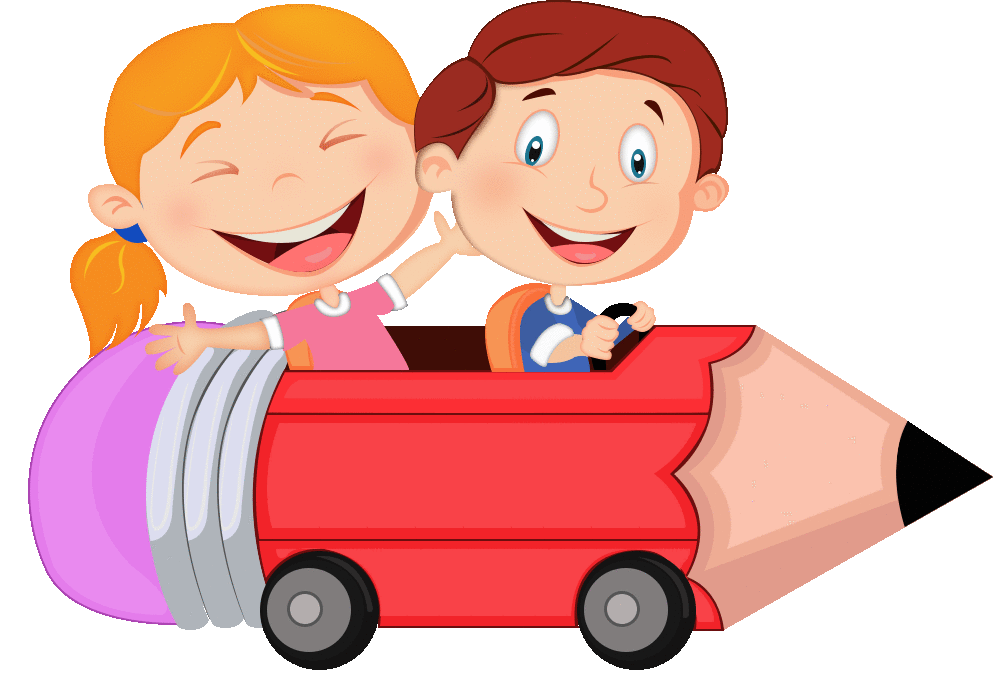 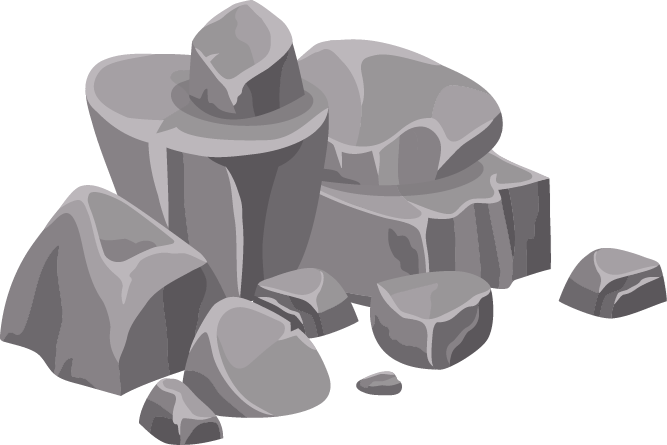 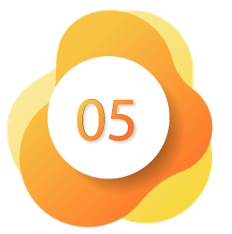 C. Hiểm họa
D. Tai họa
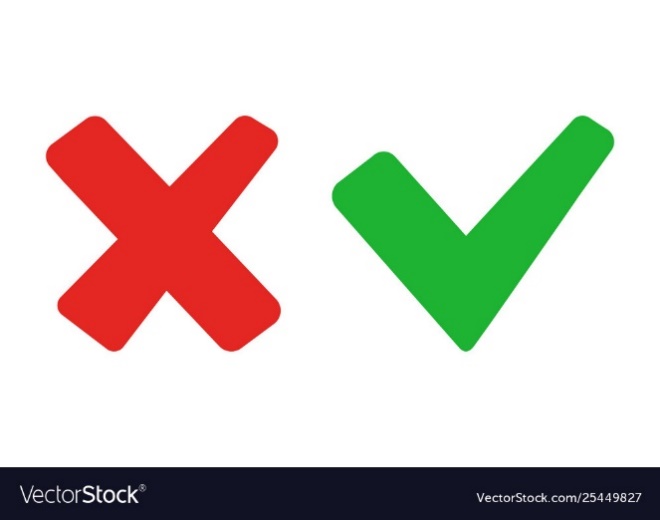 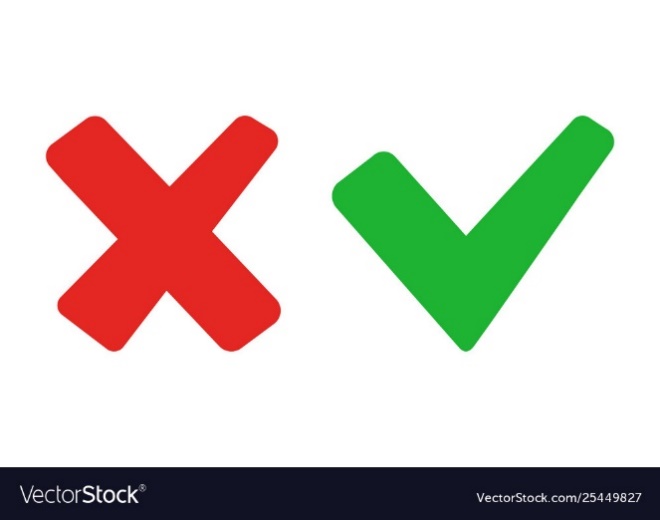 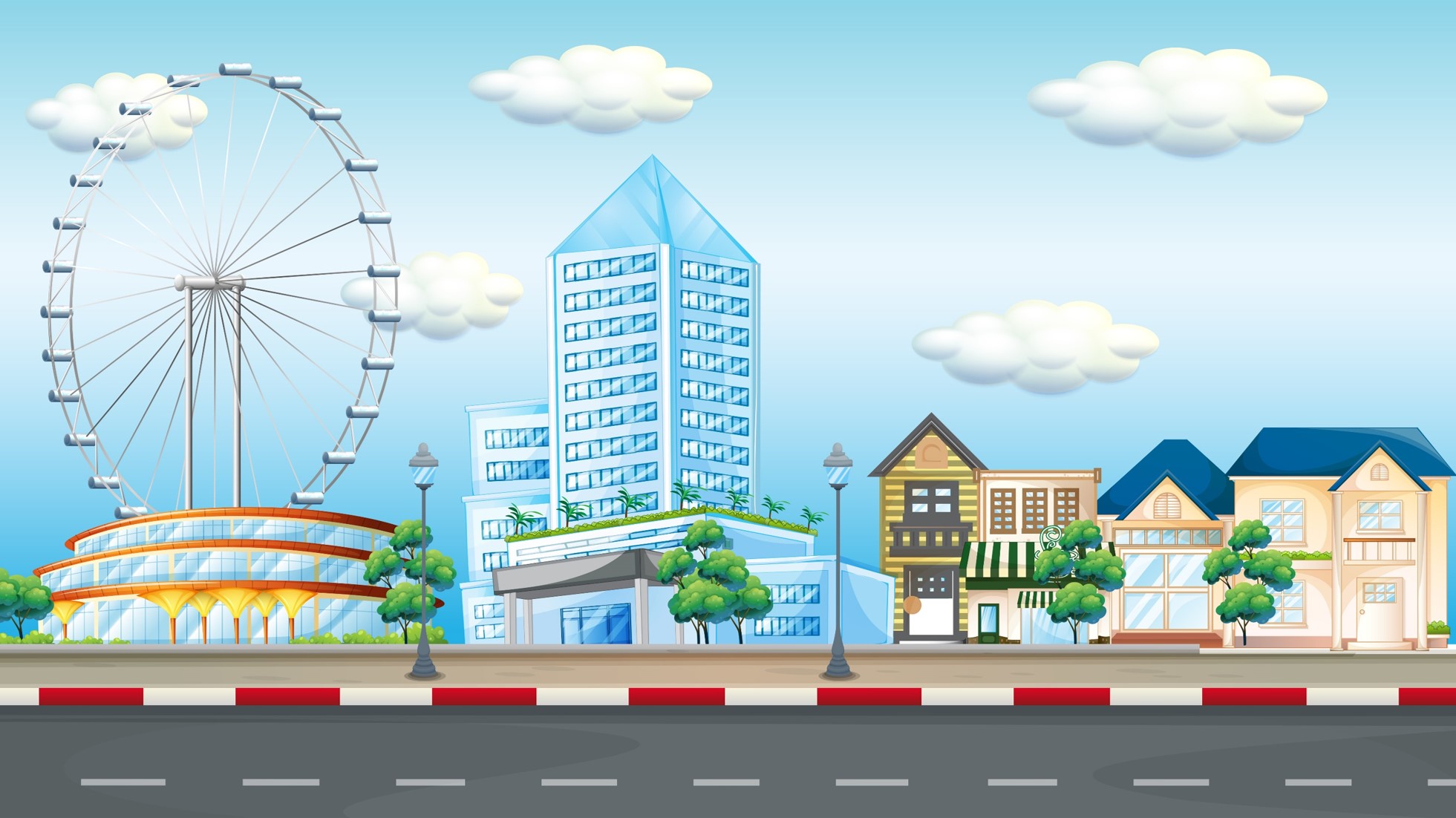 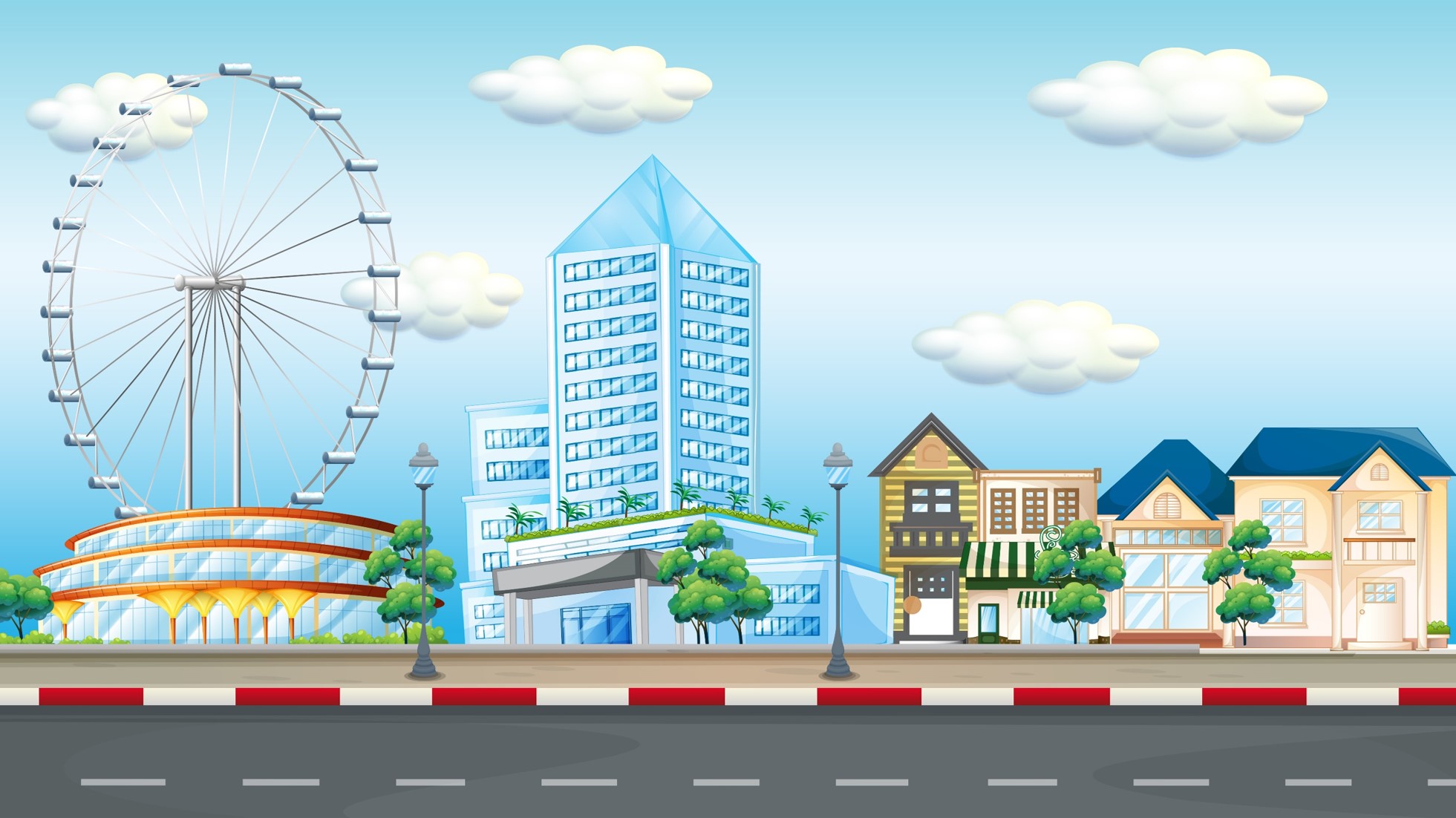 Câu 5. Sự khác biệt của người da đỏ với người da trắng được thể hiện qua khía cạnh nào?
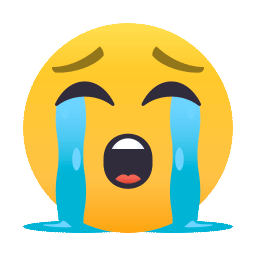 B. Sự khác biệt về lối sống
A. Thái độ với tự nhiên
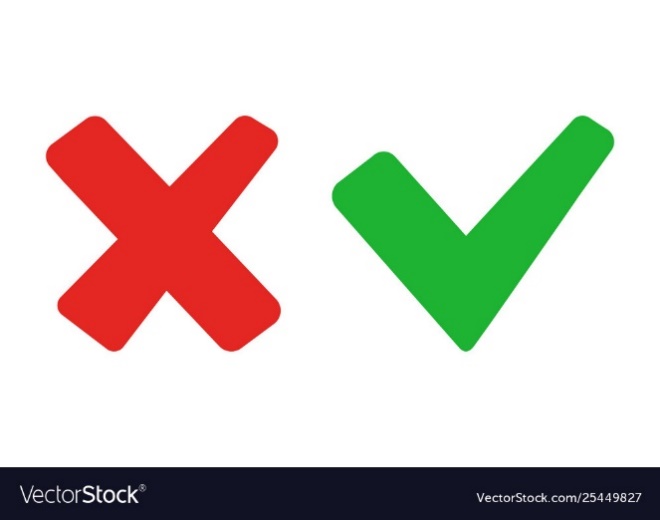 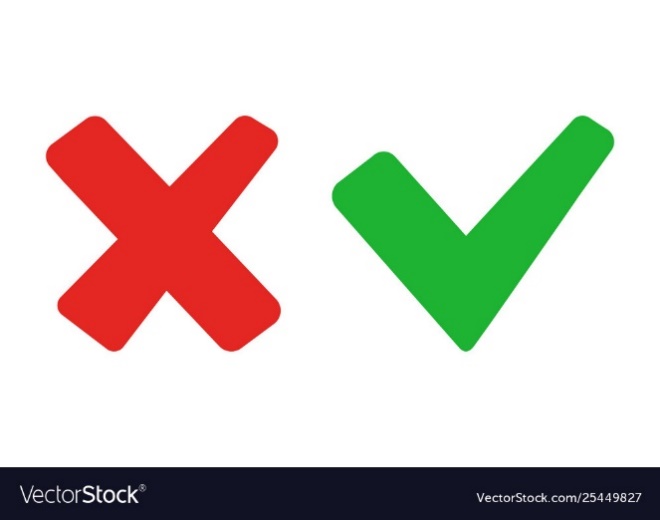 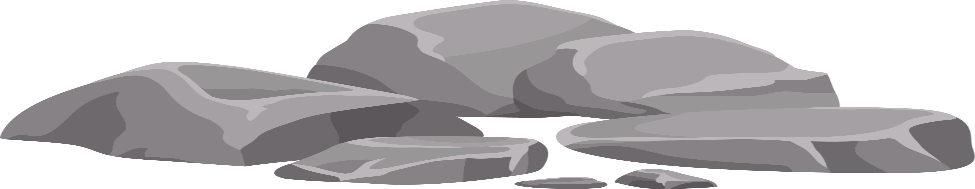 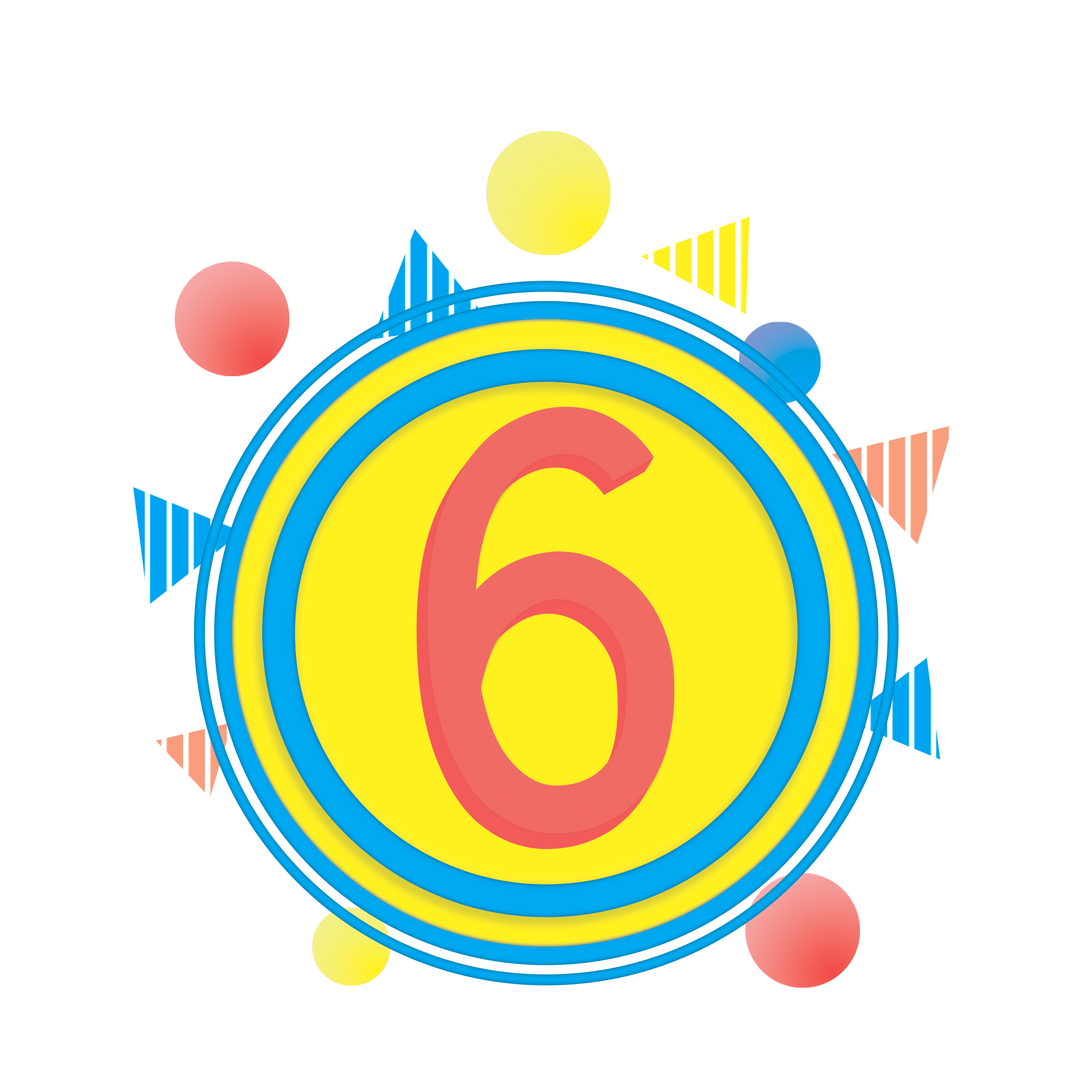 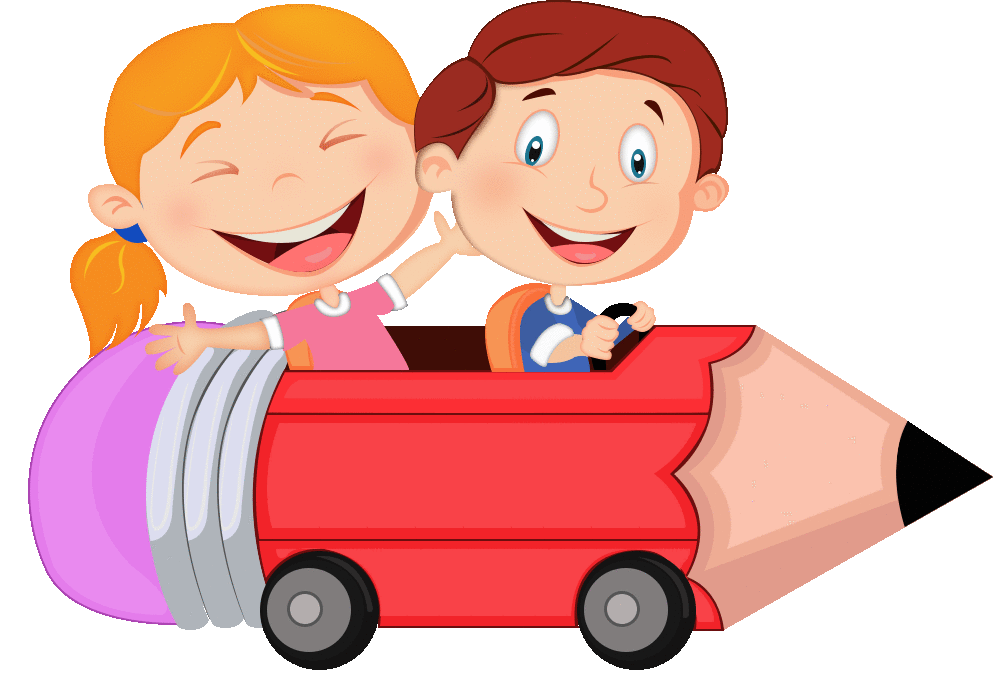 D. Cả 3 đáp án trên
C.Thái độ với đất đai
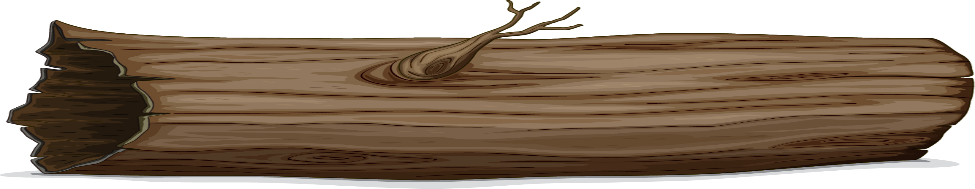 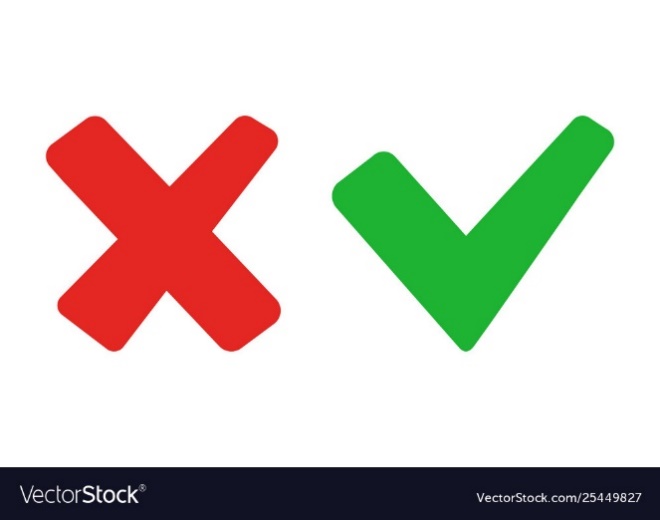 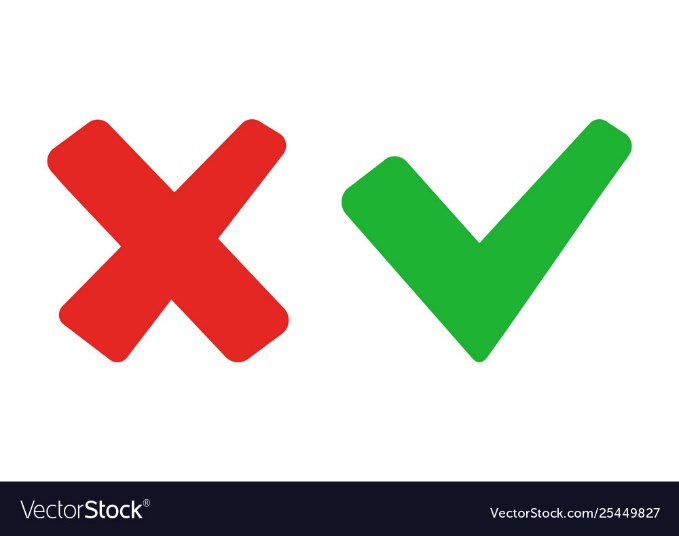 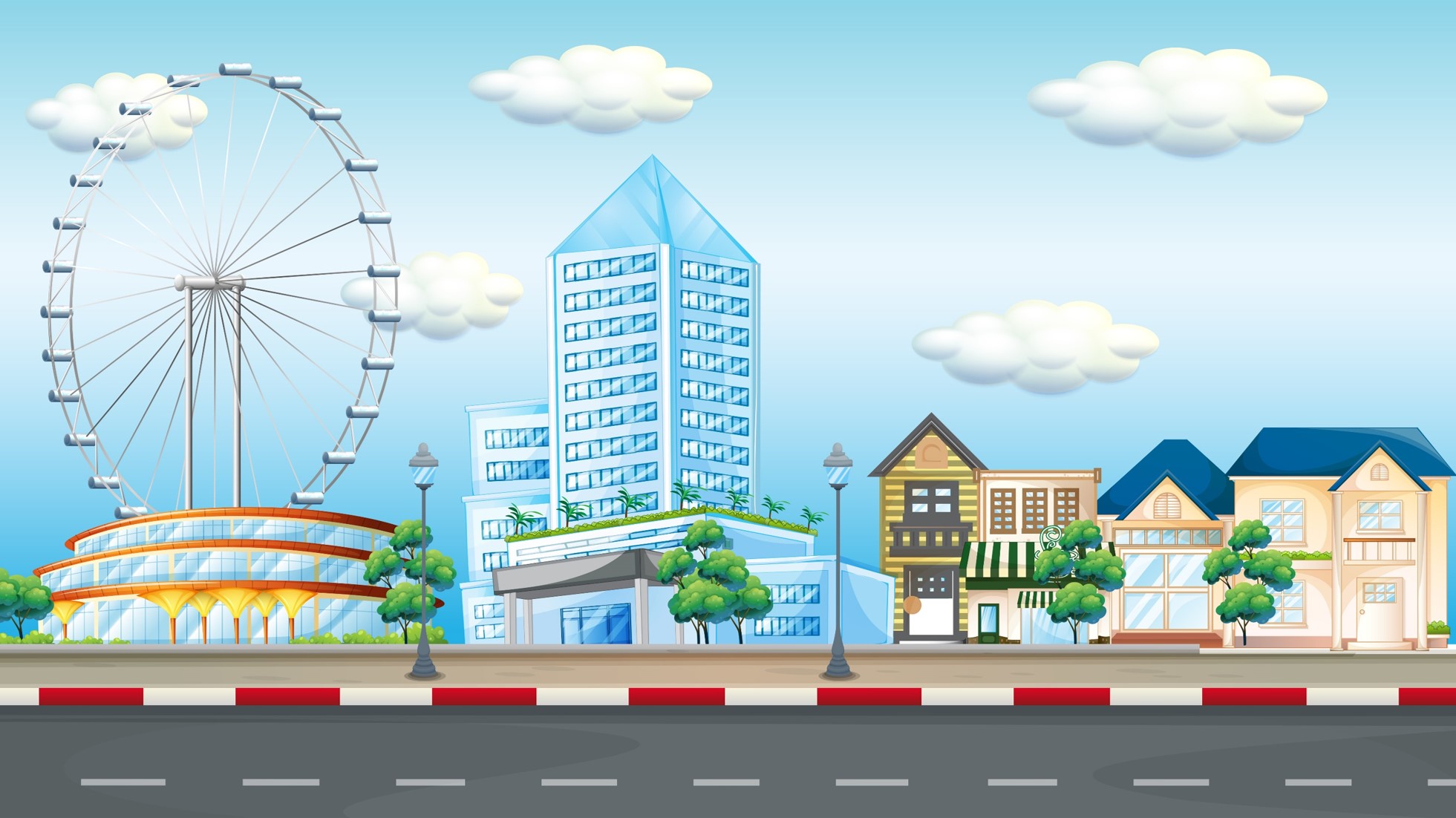 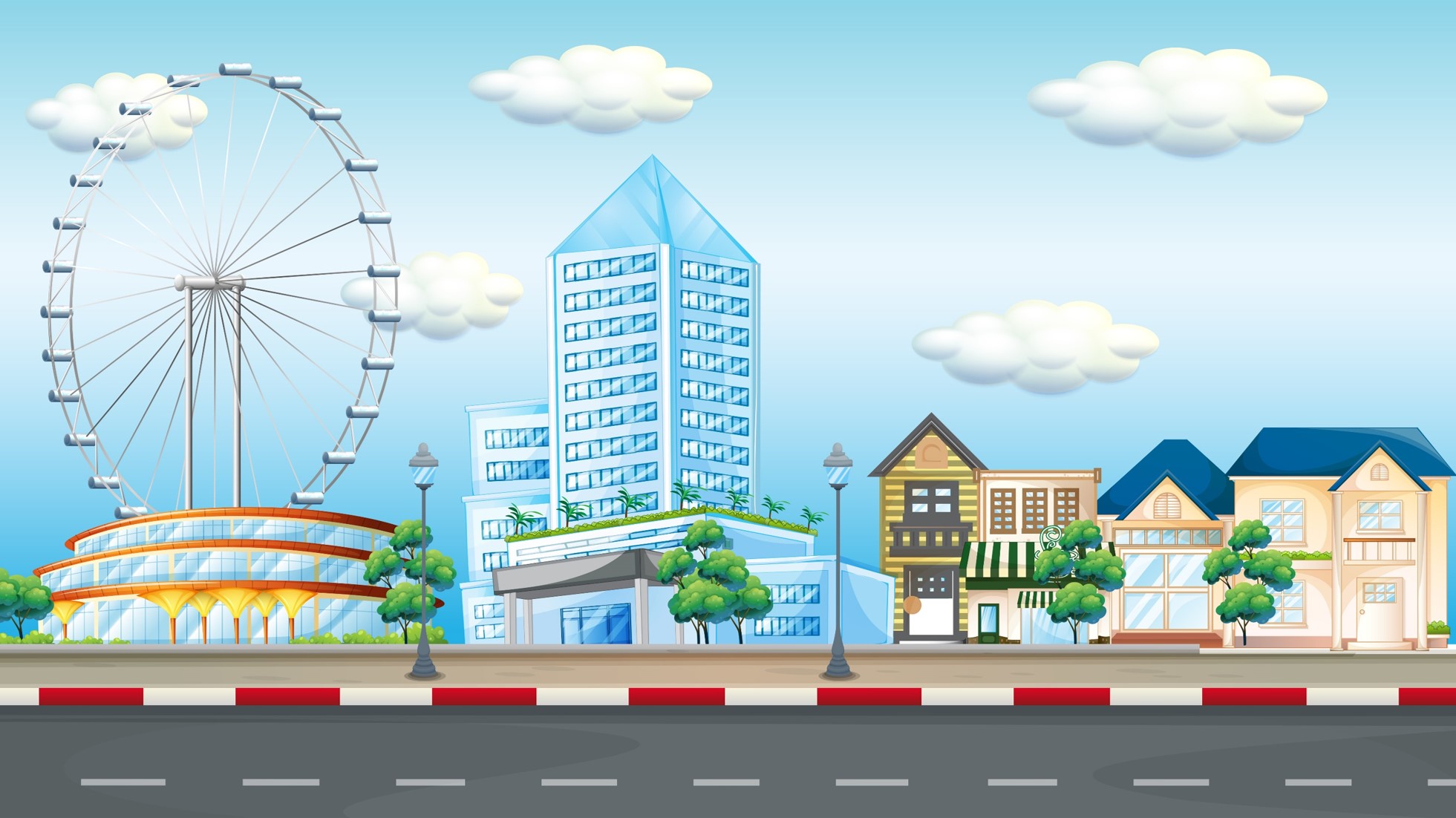 Câu 6. Biện pháp nghệ thuật nào được sử dụng chủ yếu trong văn bản
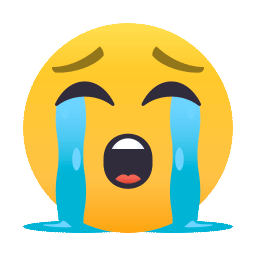 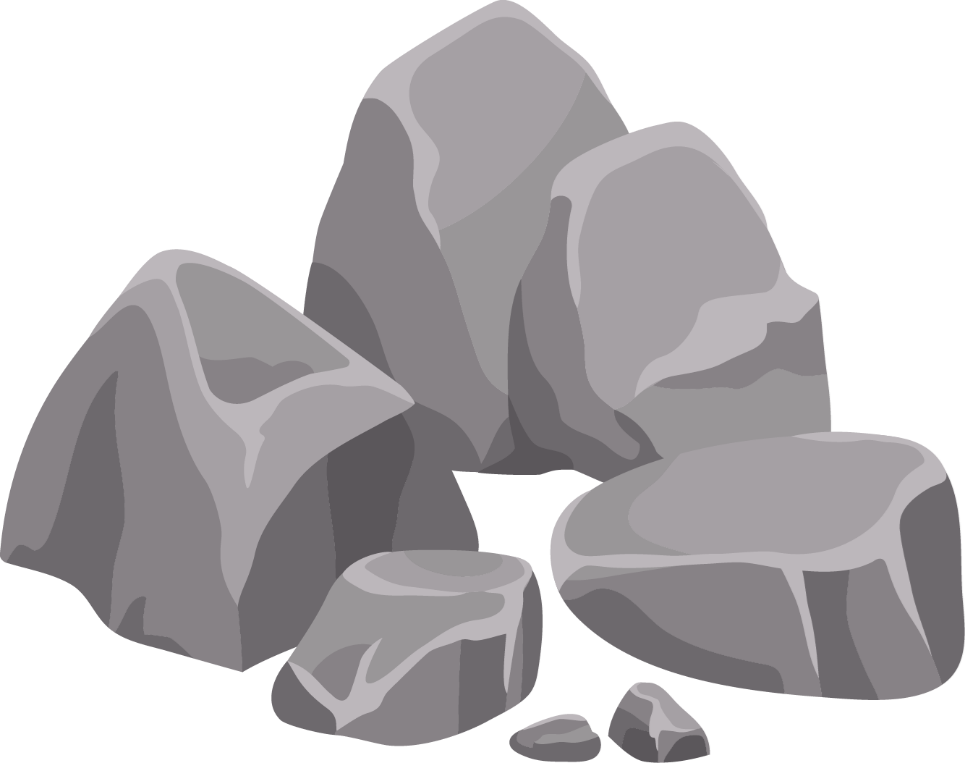 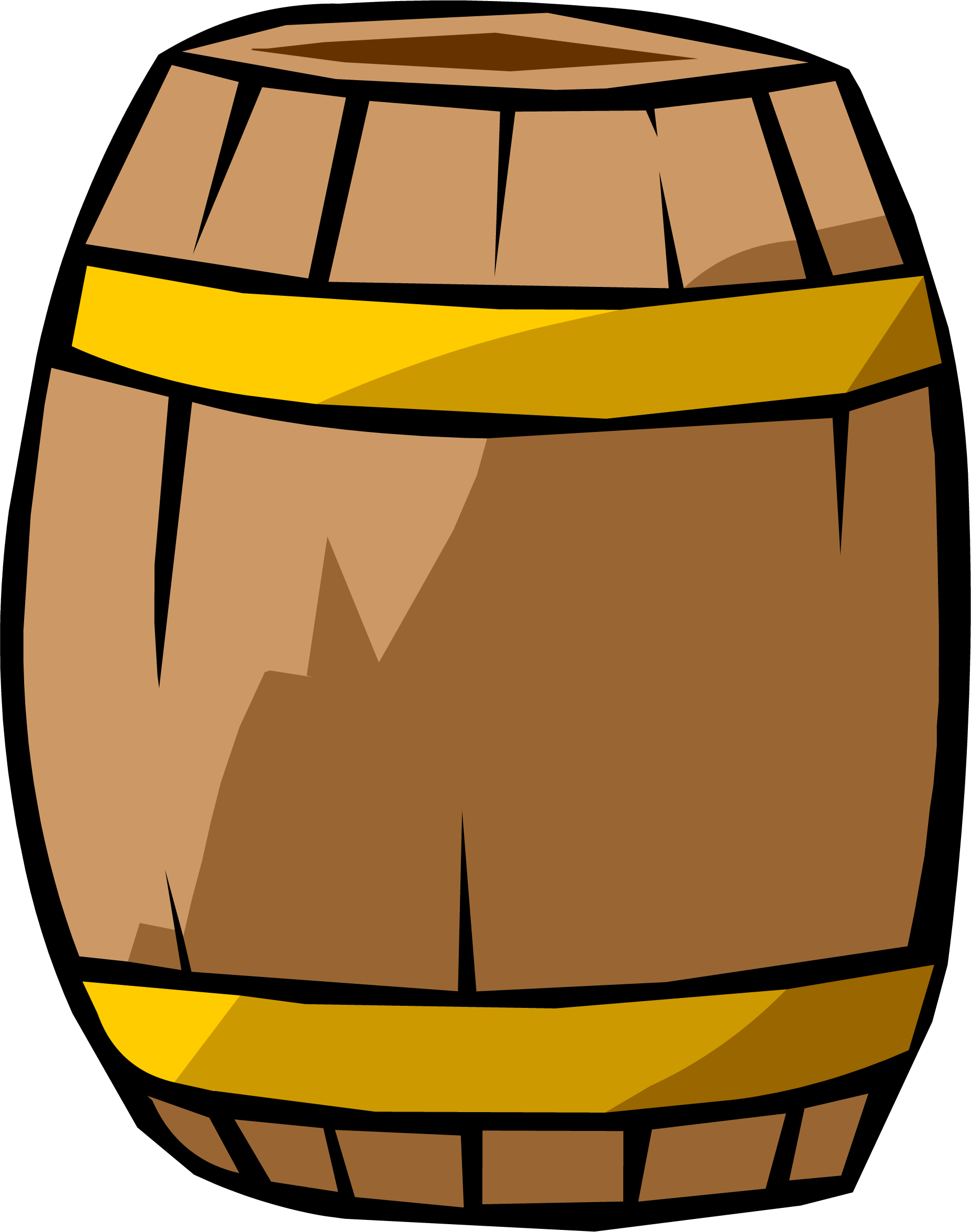 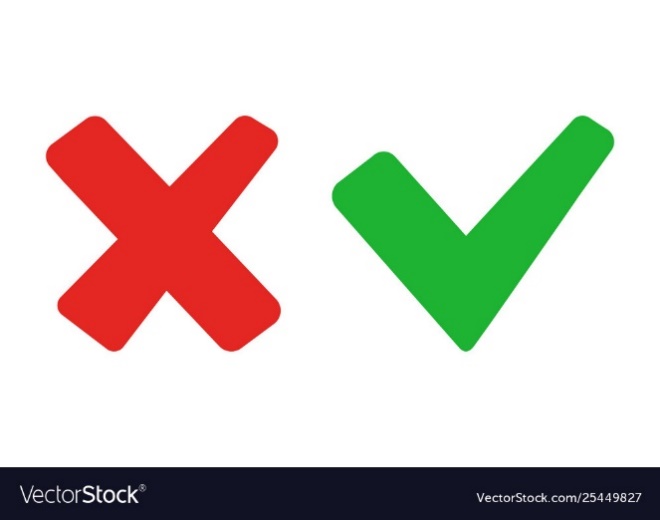 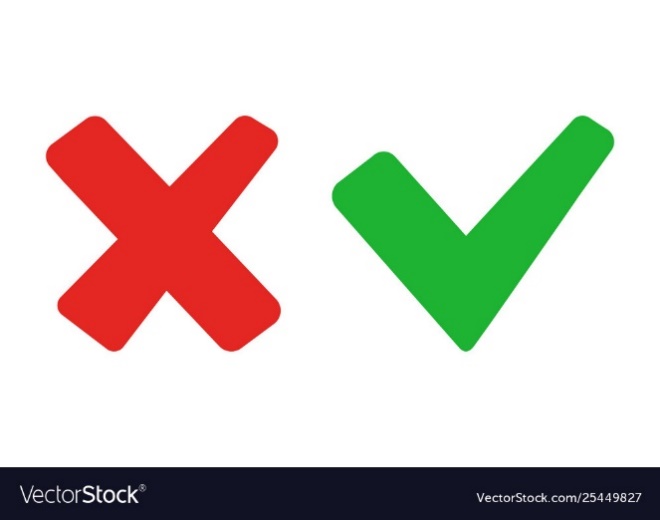 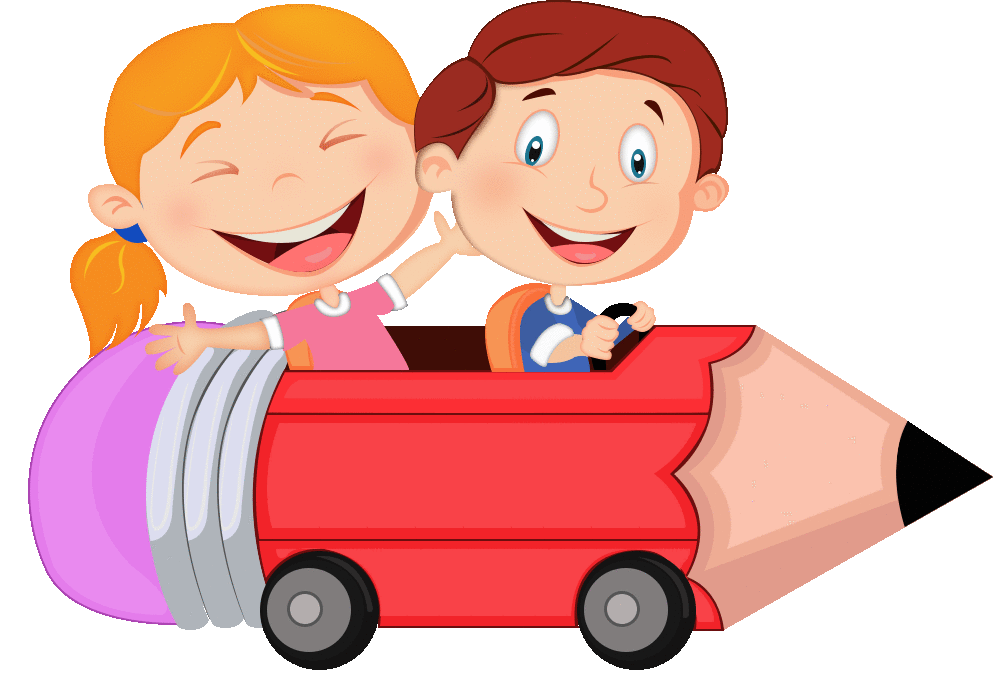 A. Phép đối lập
B. Điệp ngữ
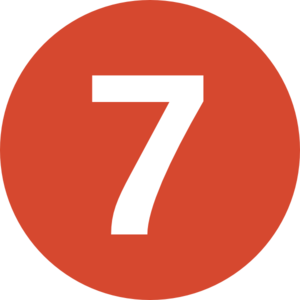 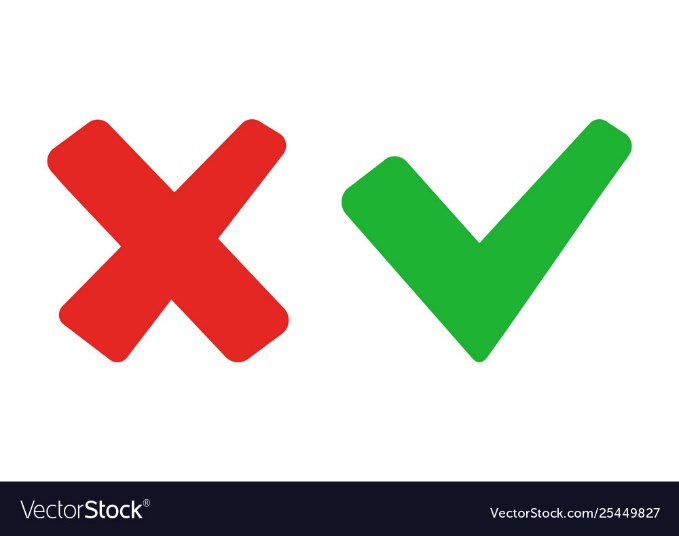 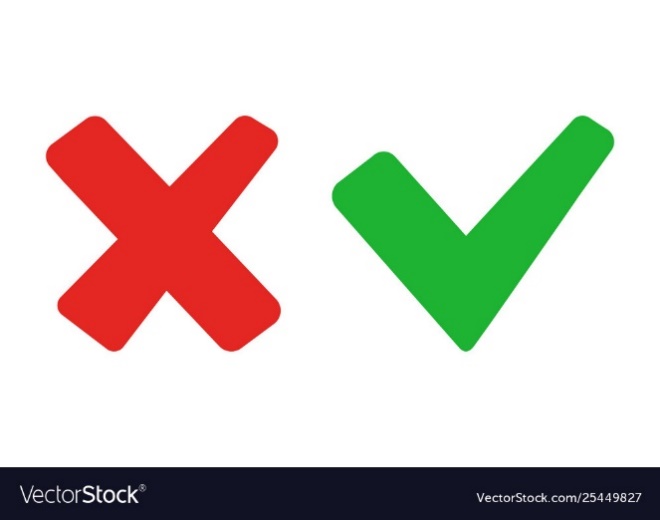 D. Cả A và C
C. Tương phản
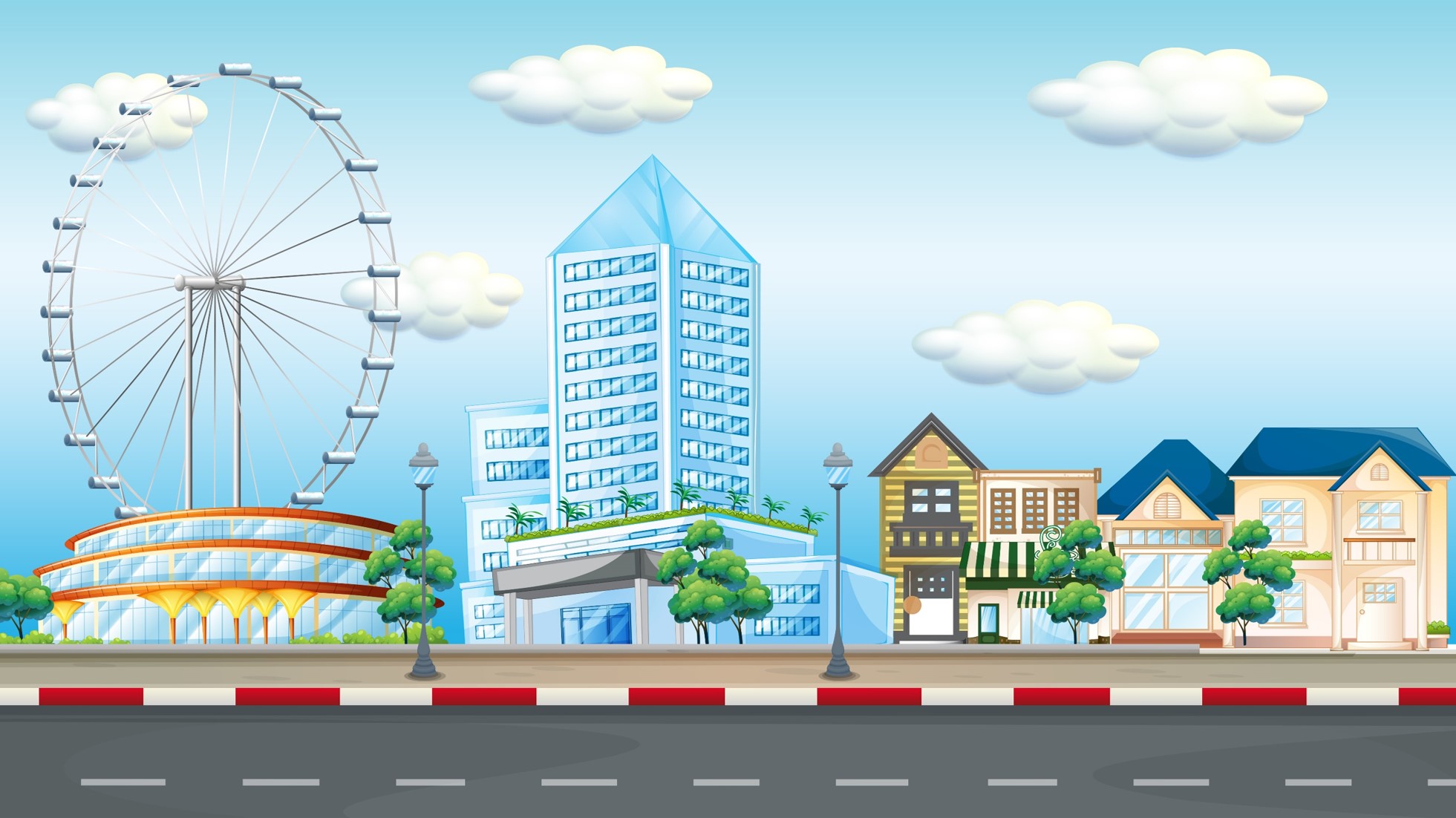 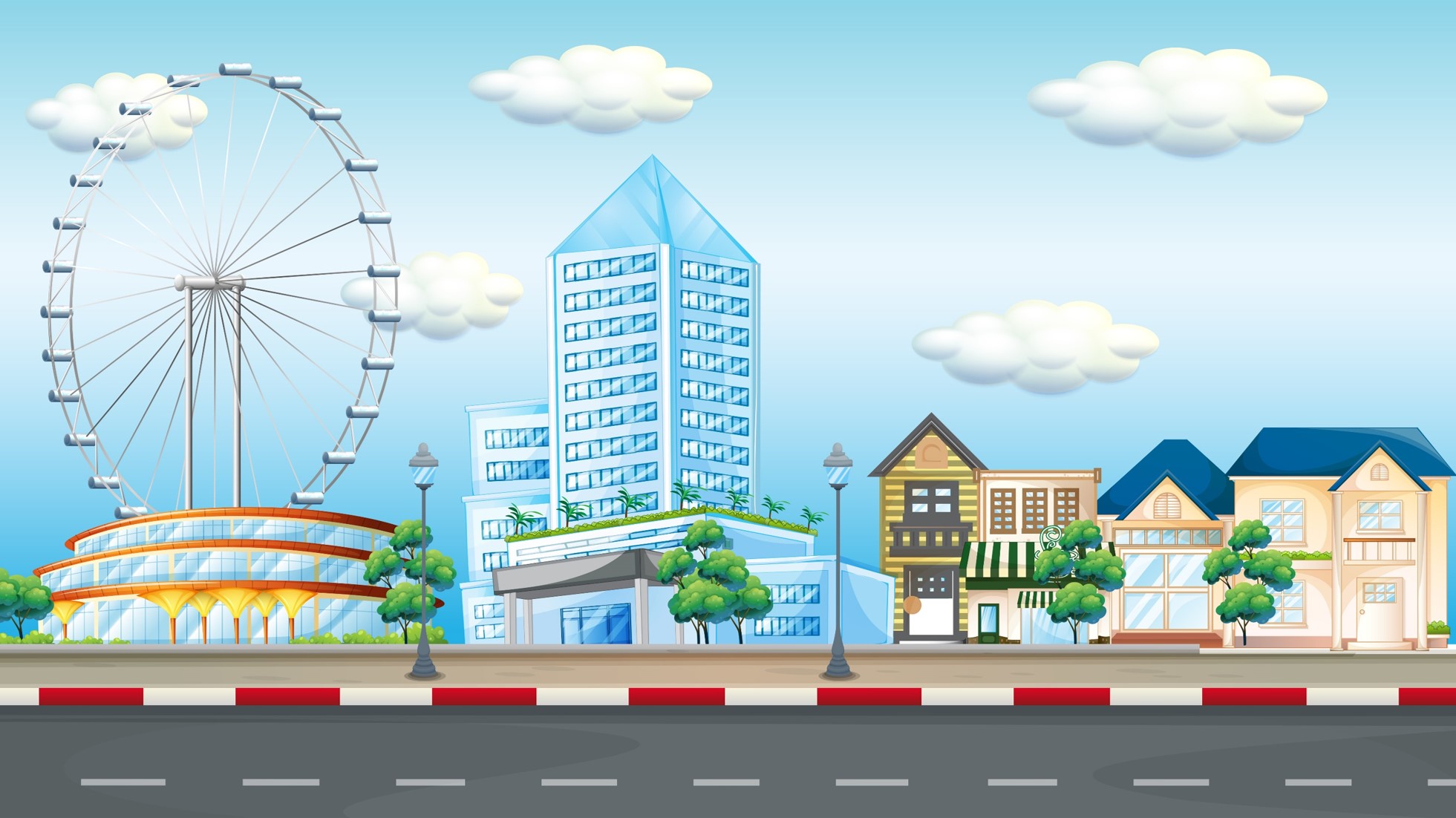 Câu 7. Trong đoạn trích trên, tác giả coi mình là:
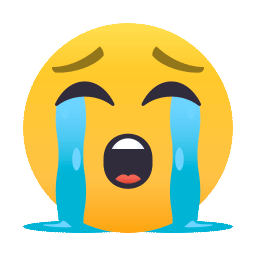 B. Kẻ hoang dã
A. Người văn minh
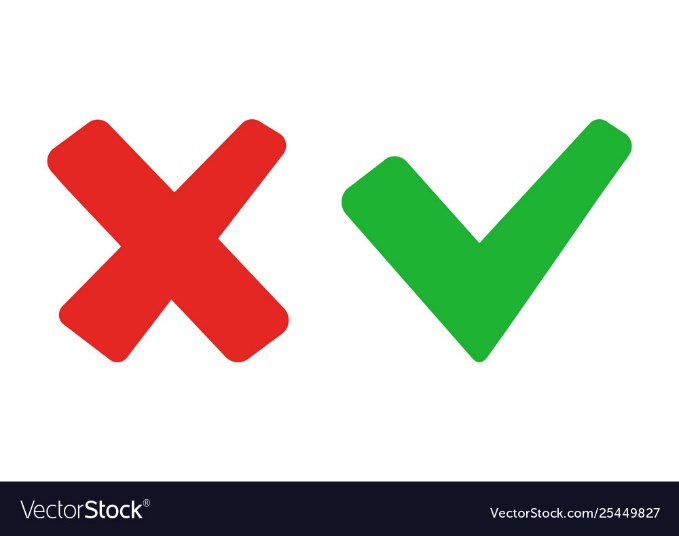 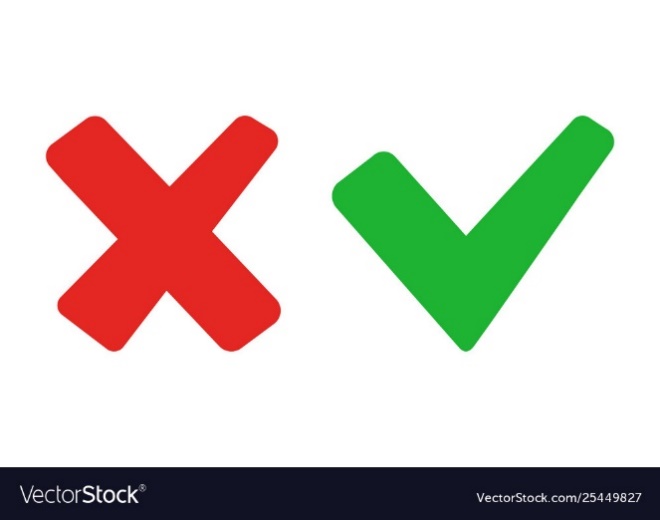 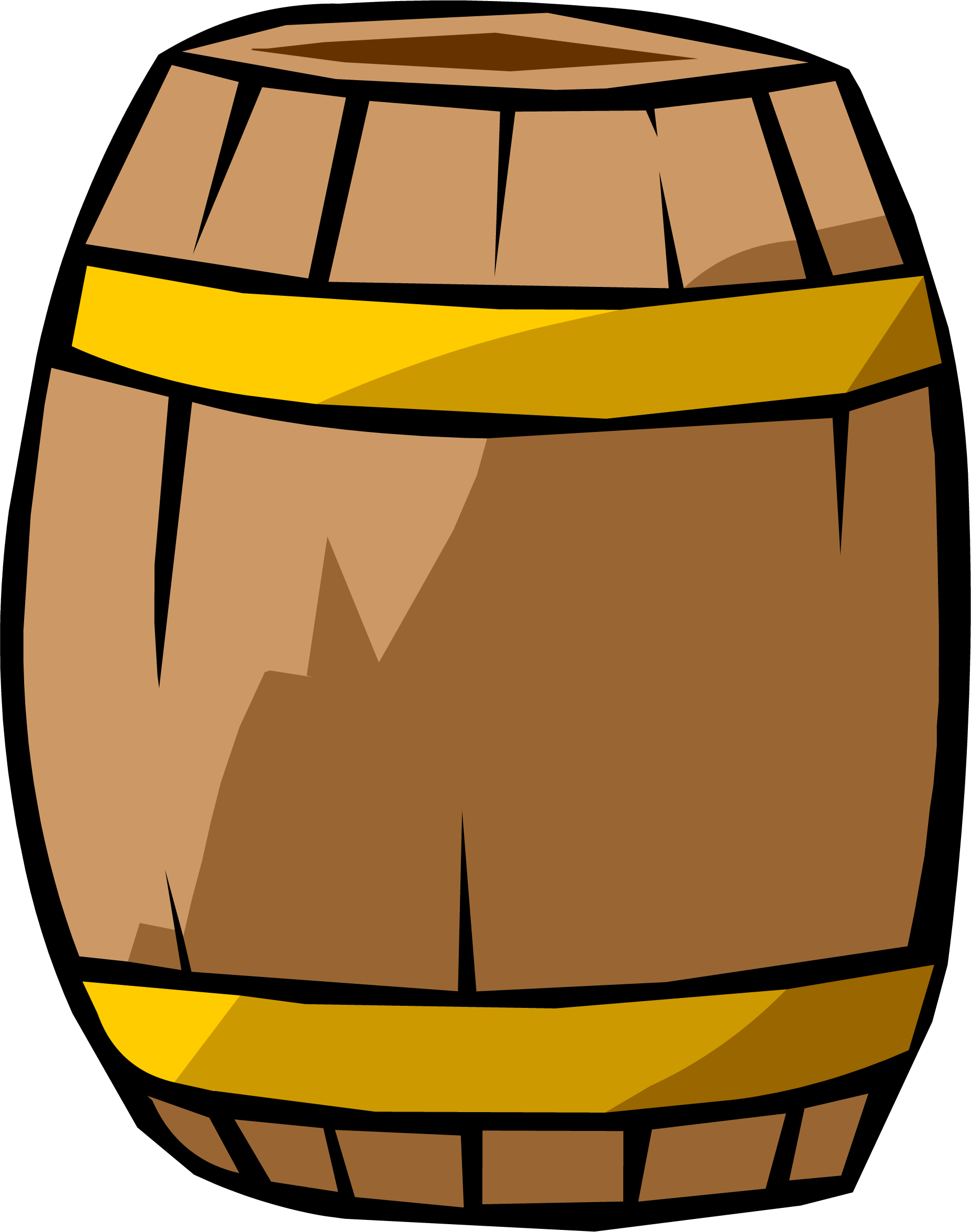 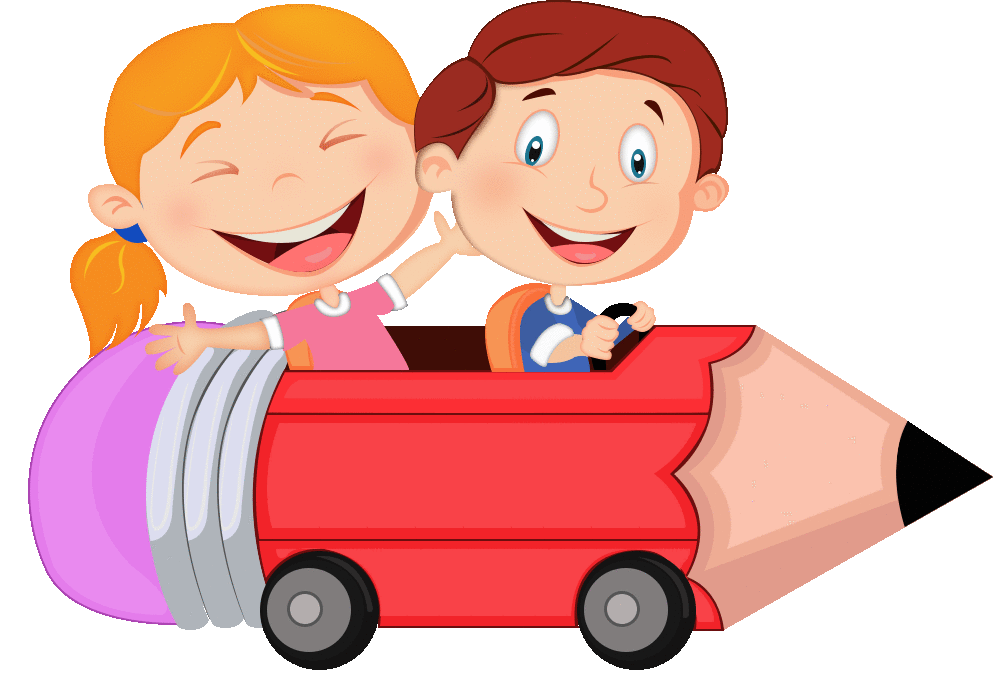 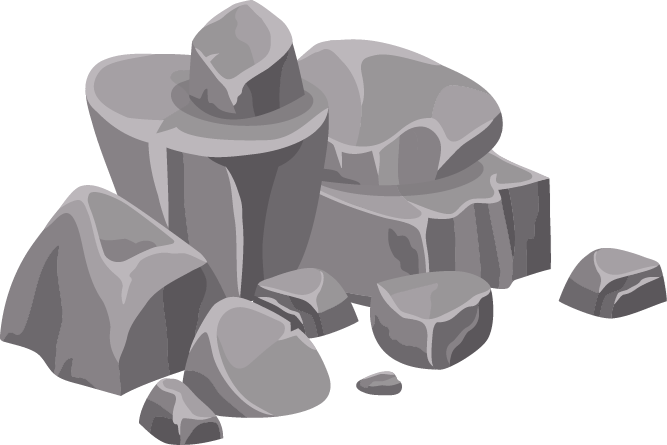 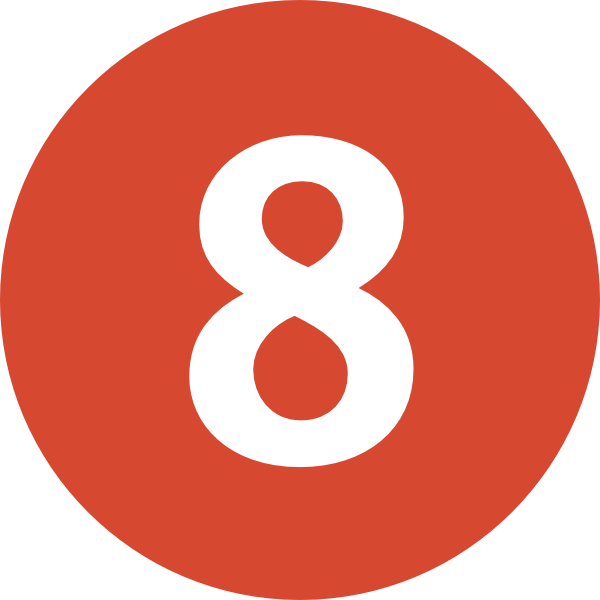 C. Người chủ của vùng đất mà người da đỏ đang sống
D. Người trung thành với lợi ích của người da đỏ.
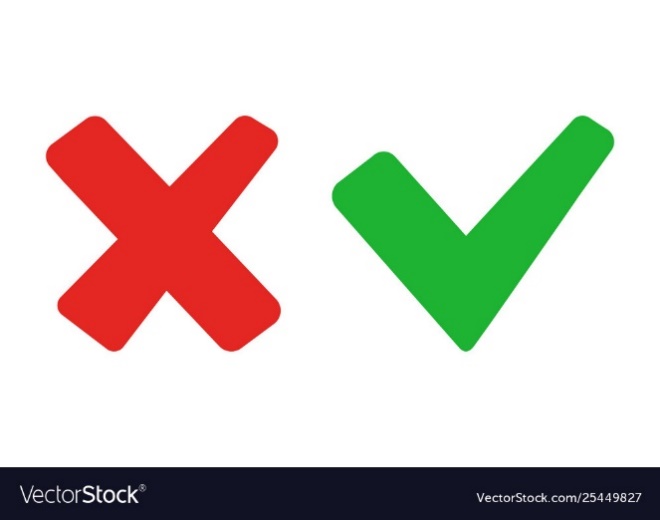 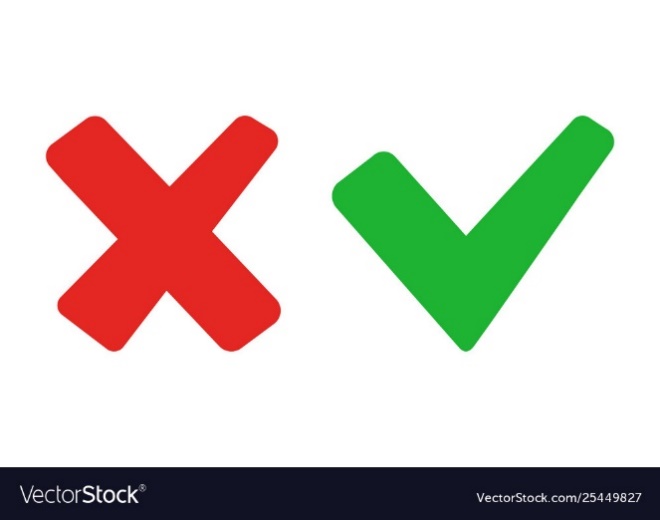 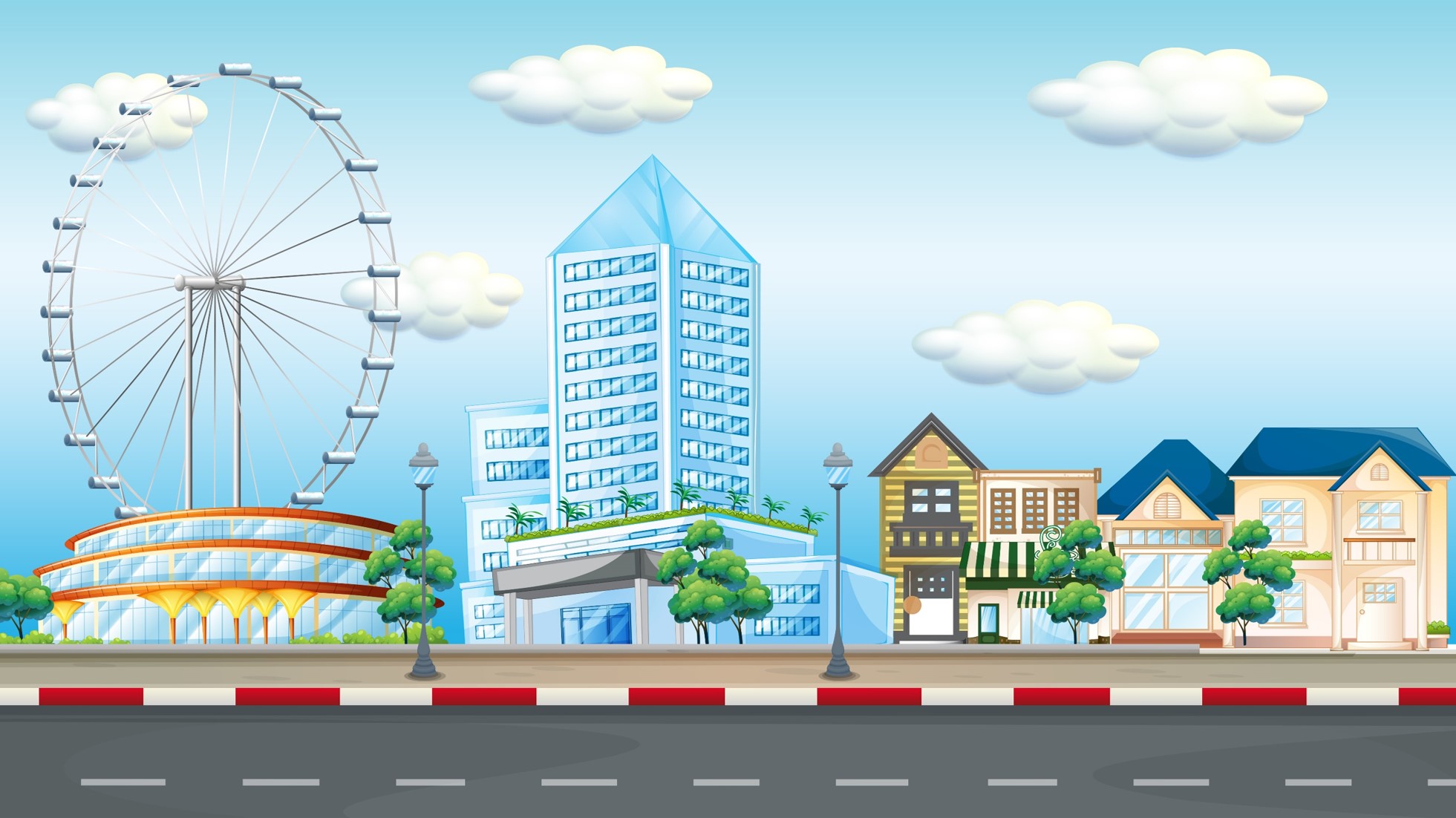 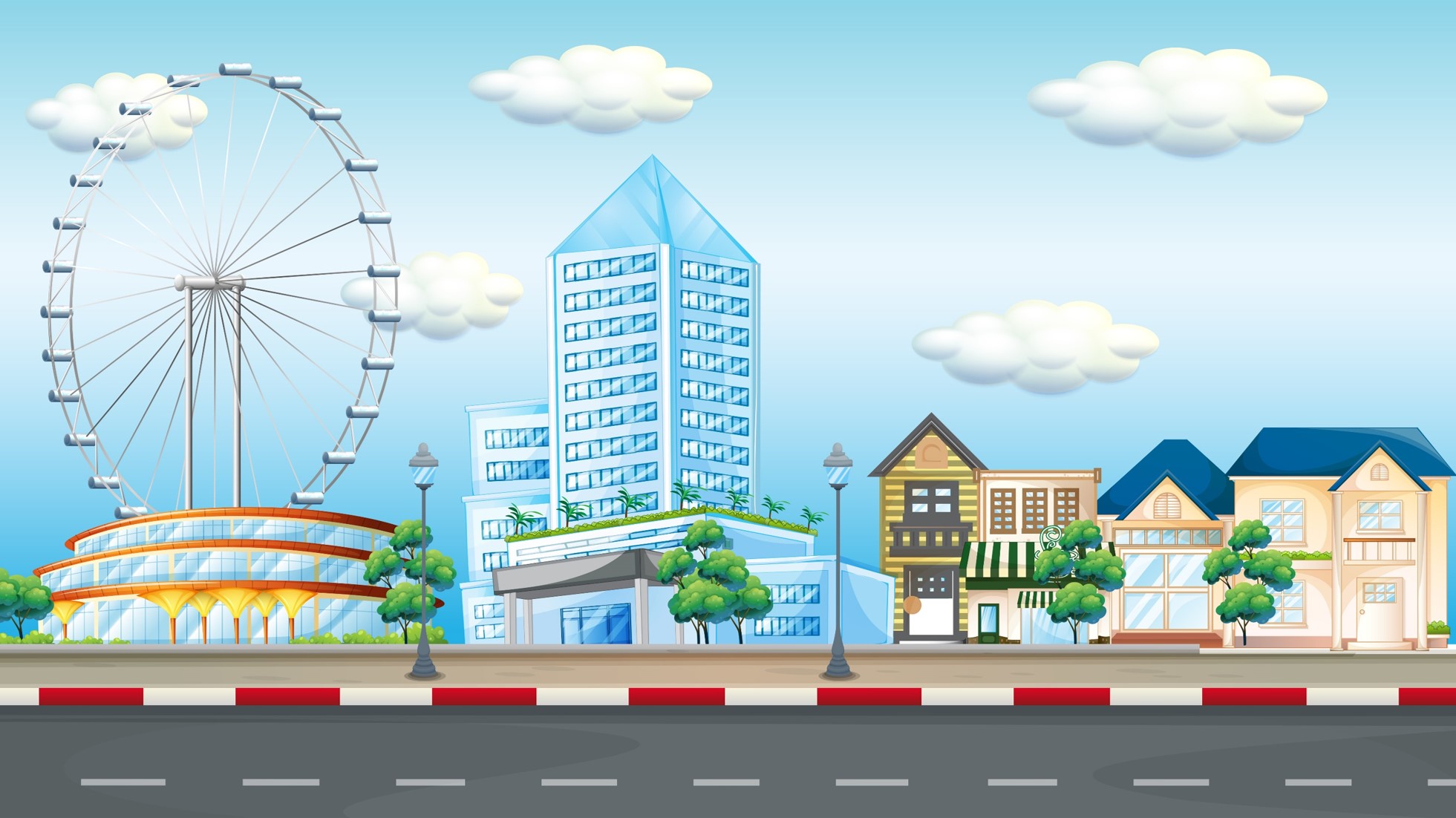 Câu 8. Thông điệp mà Bức thư của thủ lĩnh da đỏ muốn nhấn mạnh là gì?
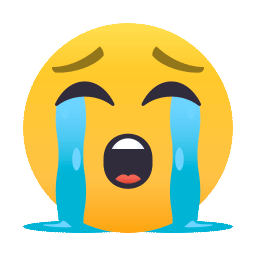 B. Con người sống hòa hợp với thiên nhiên, phải chăm lo bảo vệ môi trường và thiên nhiên như bảo vệ mạng sống của chính mình.
A. Tôi là kẻ hoang dã, tôi không hiểu bất cứ một cách sống nào khác.
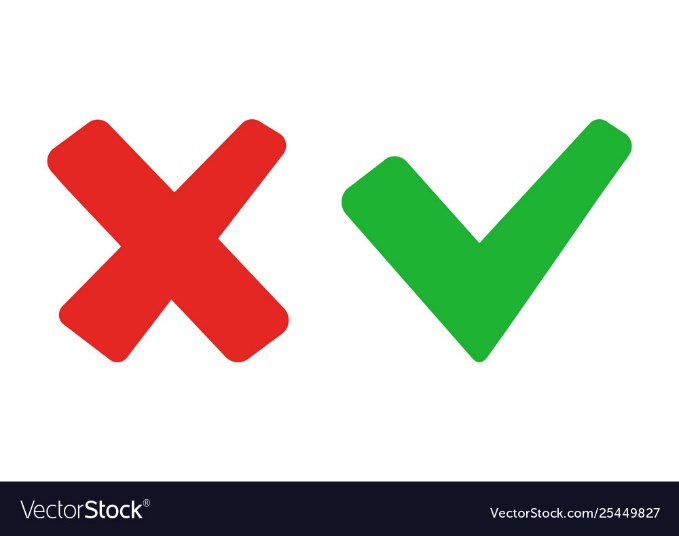 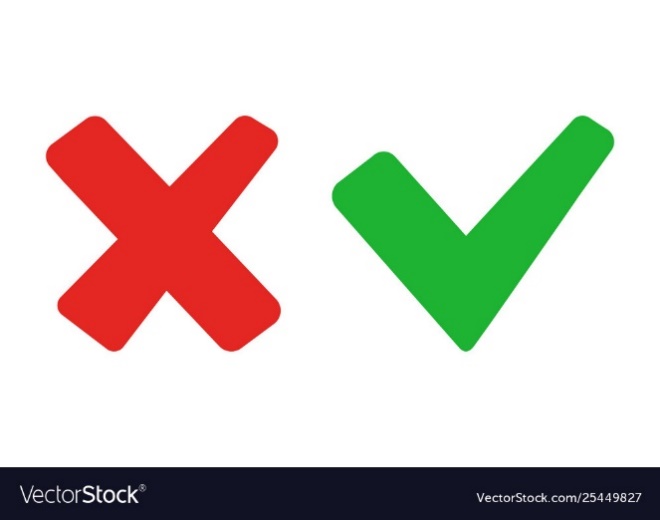 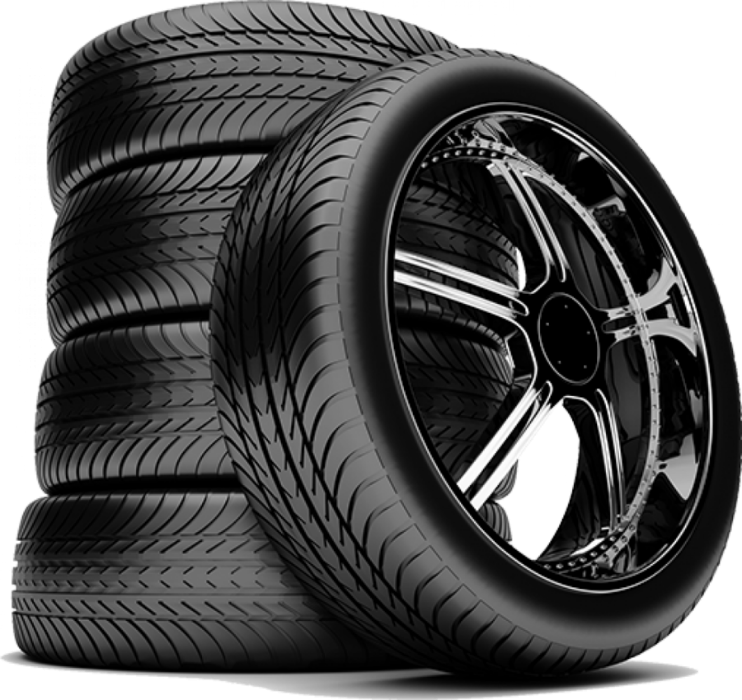 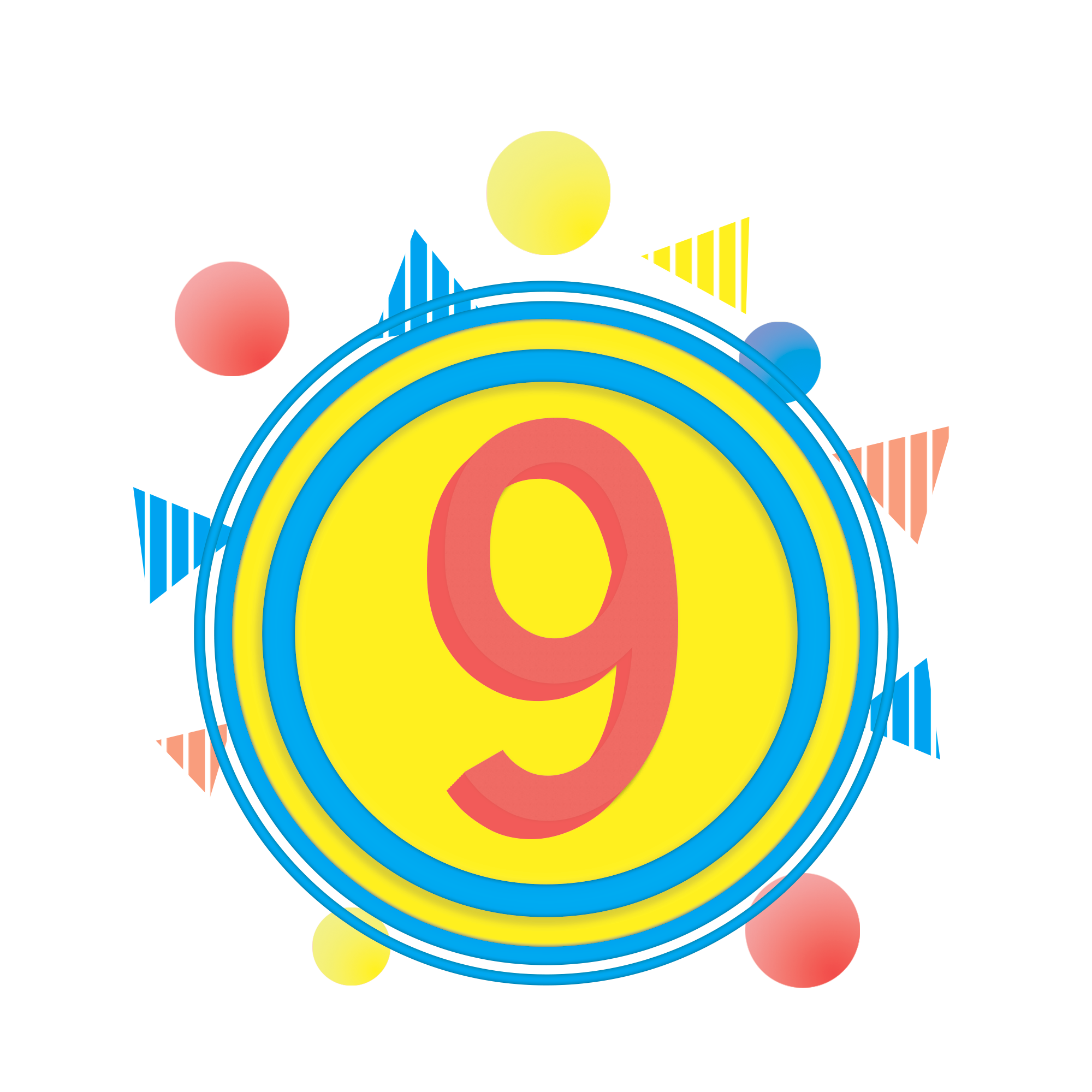 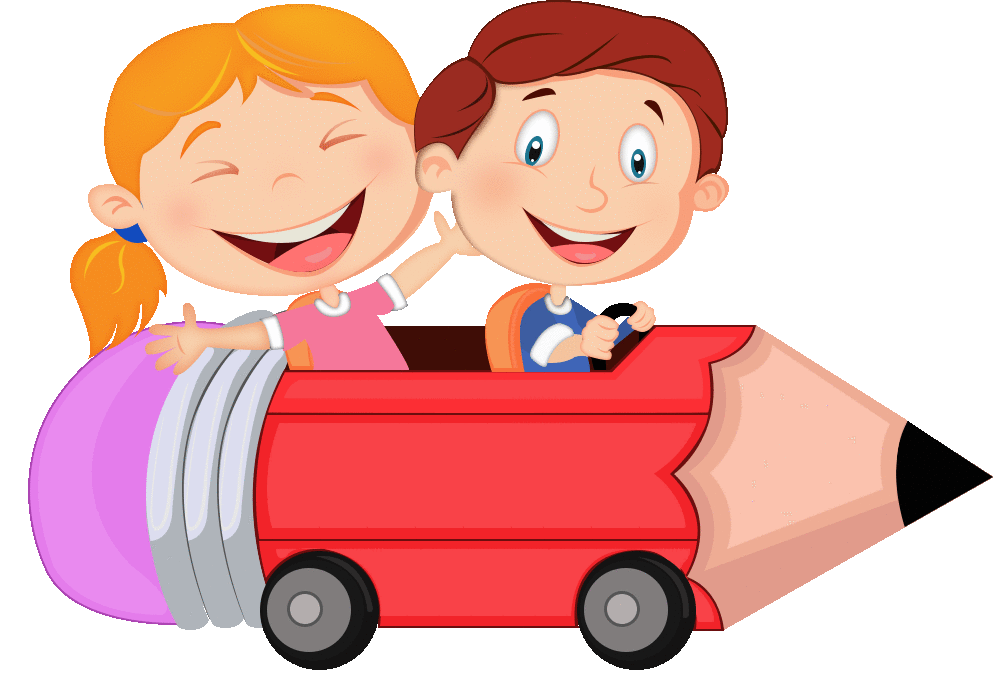 C. Tôi là kẻ hoang dã, tôi không hiểu nổi tại sao một con ngựa sắt nhả khói lại quan trọng hơn nhiều con trâu rừng mà chúng tôi chỉ giết để duy trì cuộc sống.
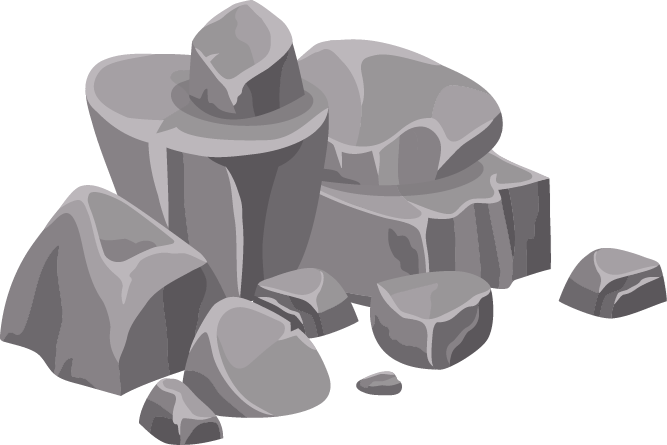 D. Hãy khuyên bảo chúng tôi như chúng tôi thường dạy con cháu mình: Đất là Mẹ.
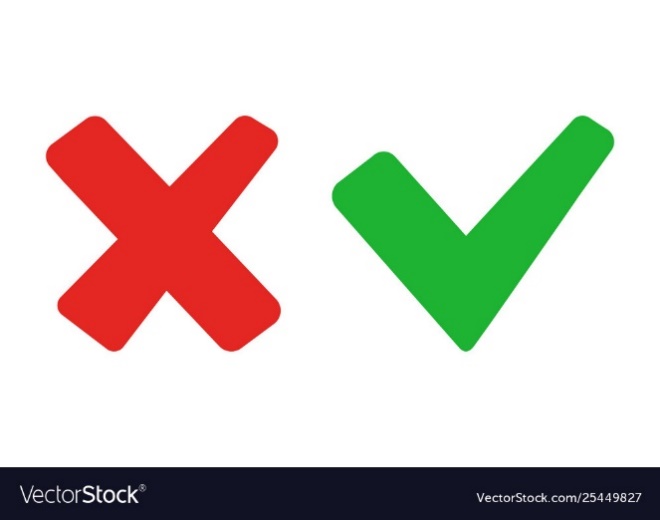 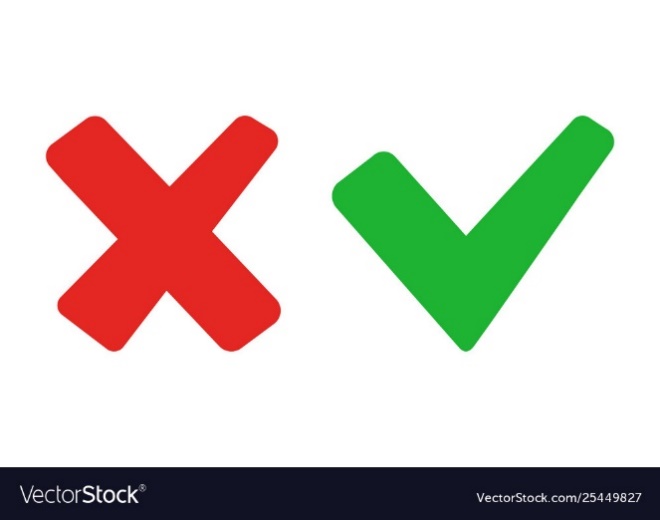 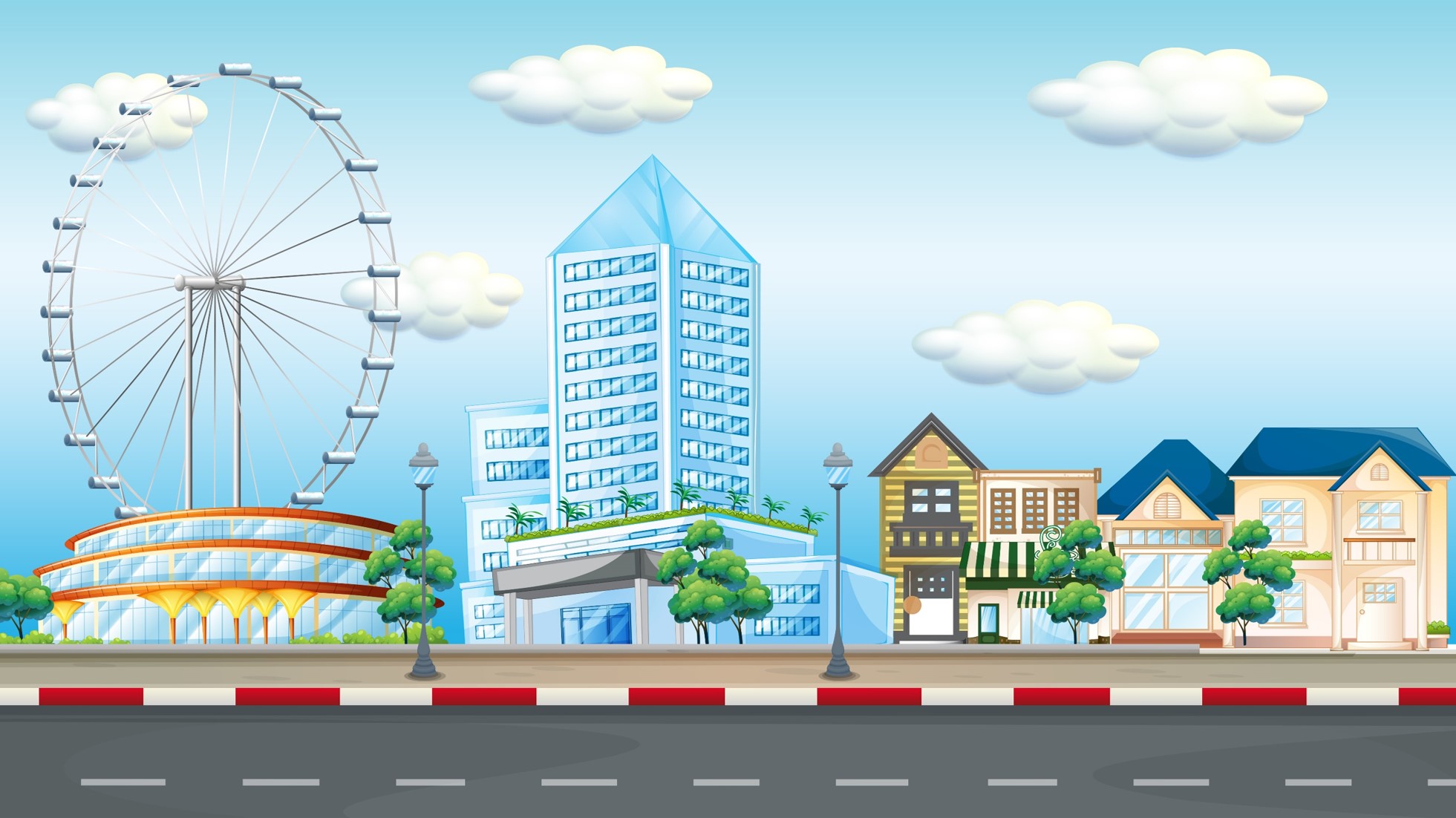 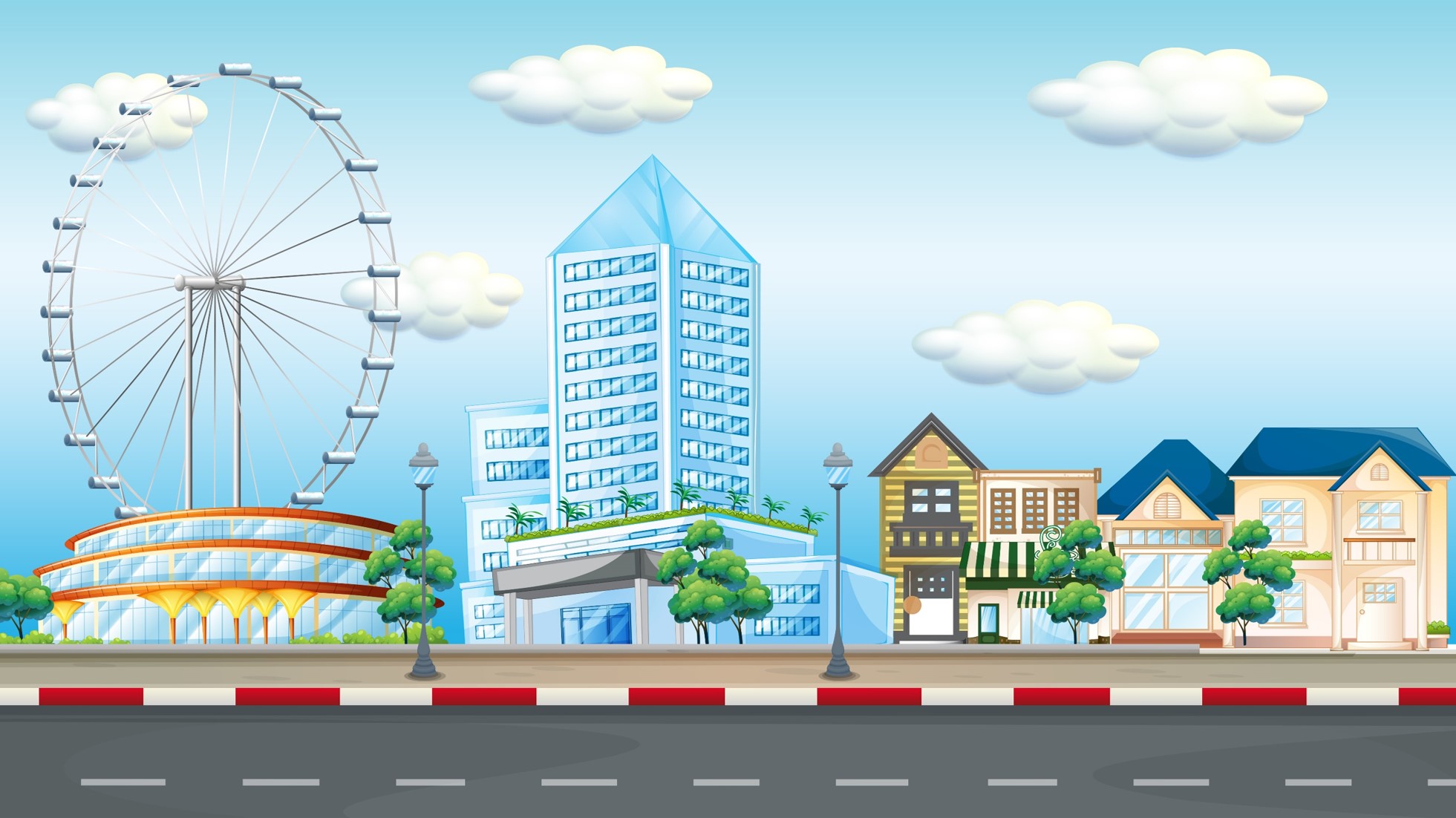 Câu 9. Giá trị bức thư của Xi-át-tơn viết ở thế kỷ XIX cho tới hôm nay là gì?
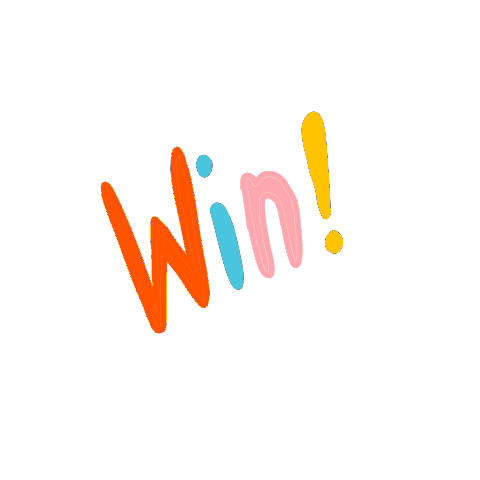 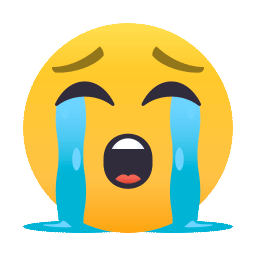 B. Tình yêu thiên nhiên và bảo vệ môi trường
A. Đề cao quá trình đô thị hoá.
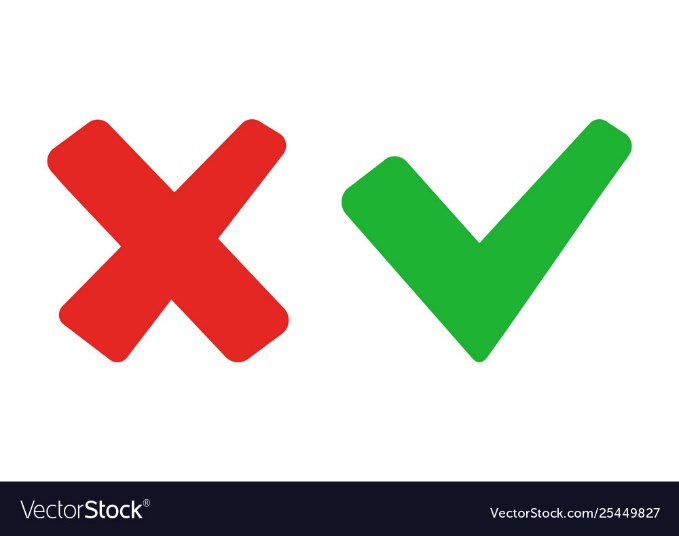 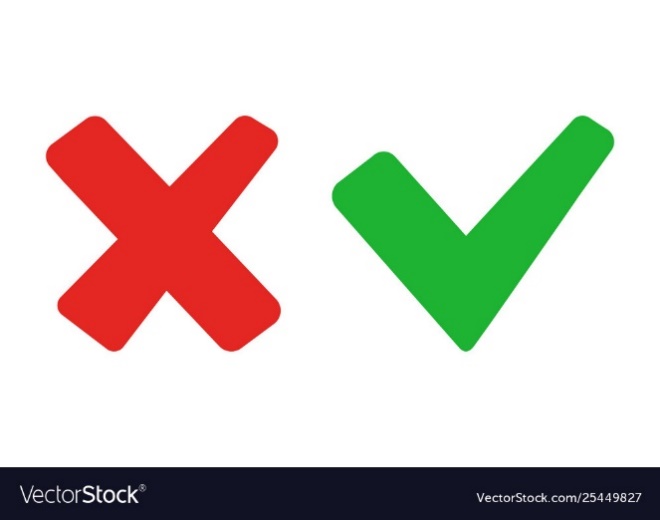 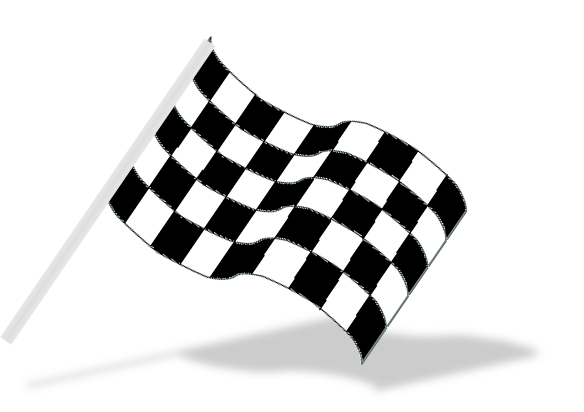 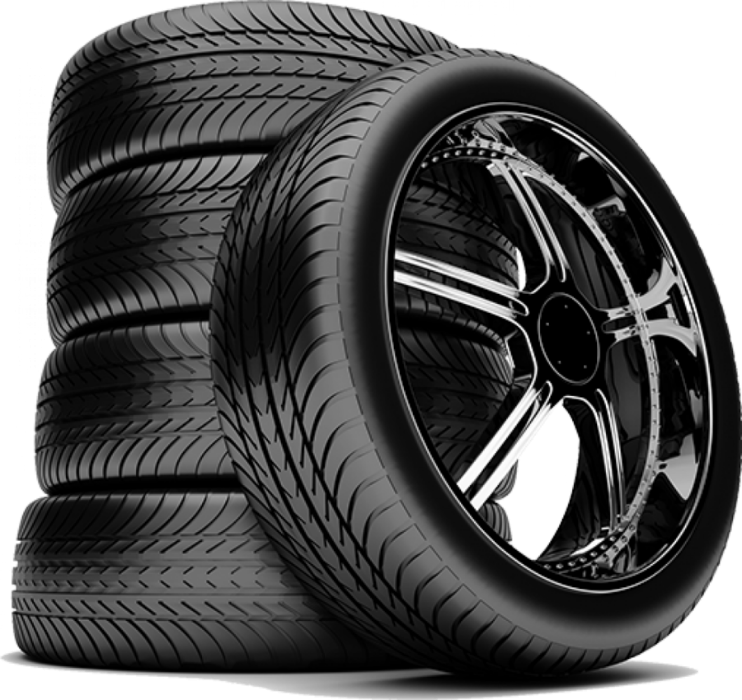 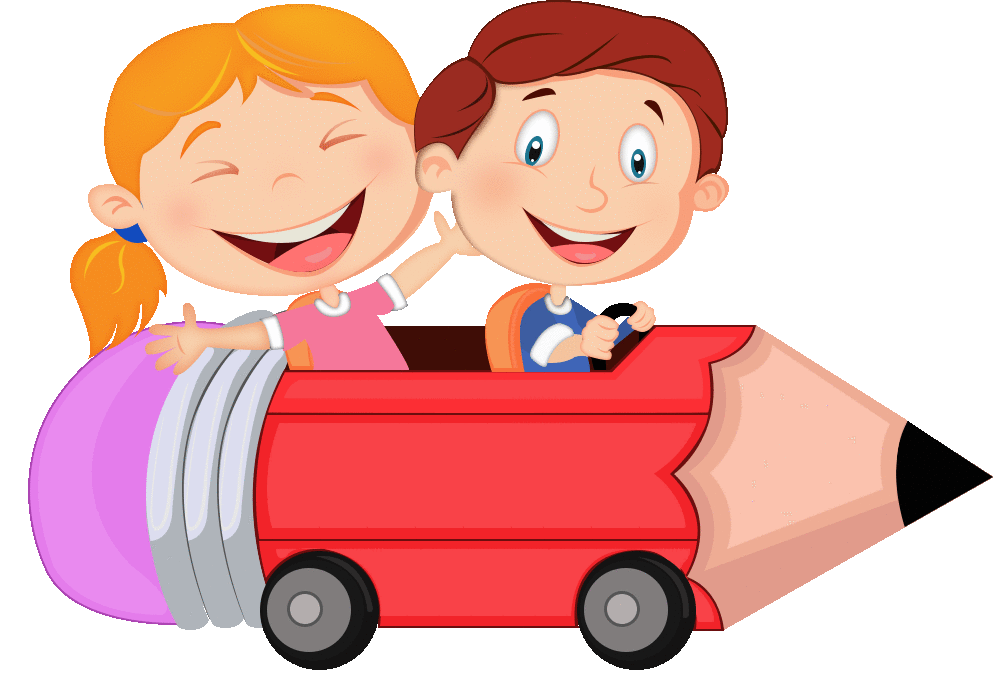 C. TháI độ chống chiến tranh.
D. Tất cả đều đúng
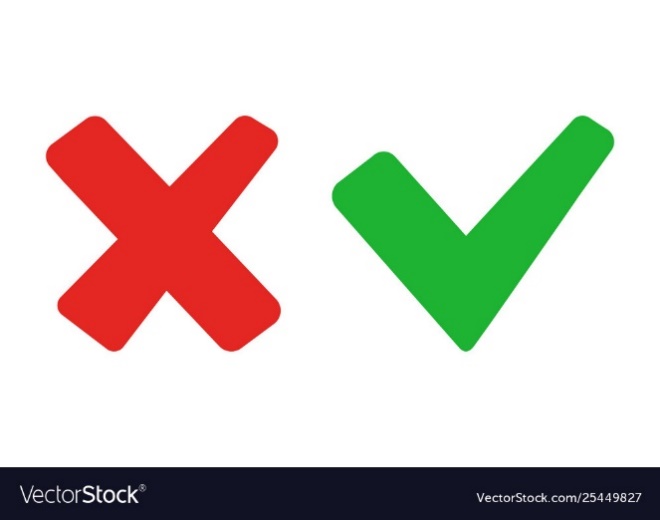 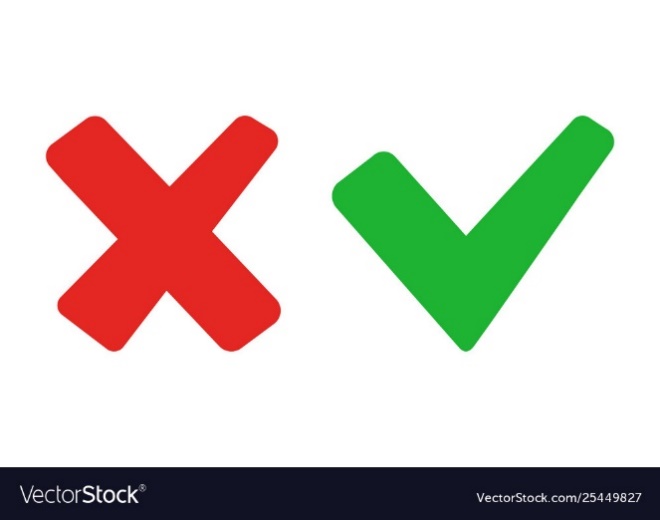 Hoạt động vận dụng
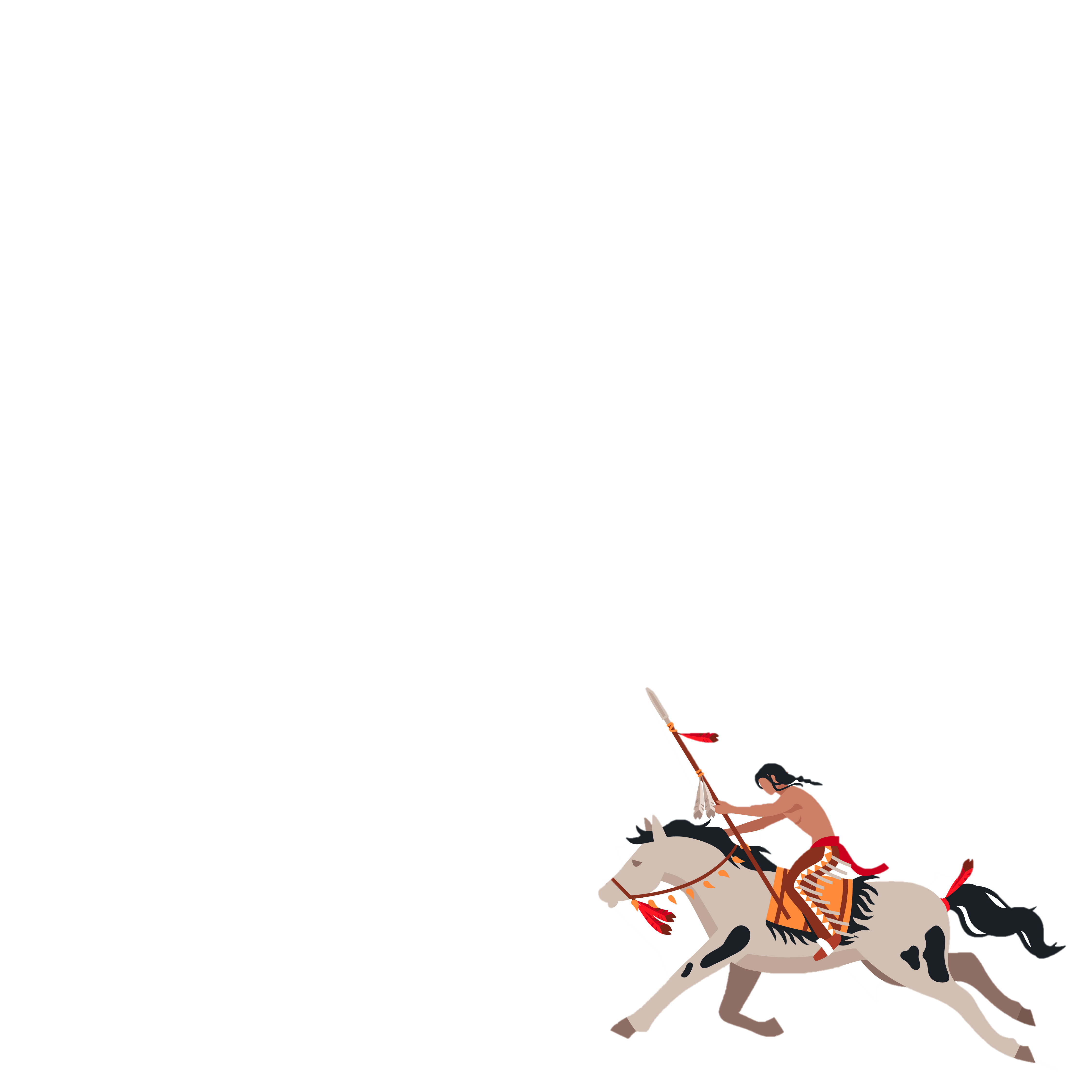 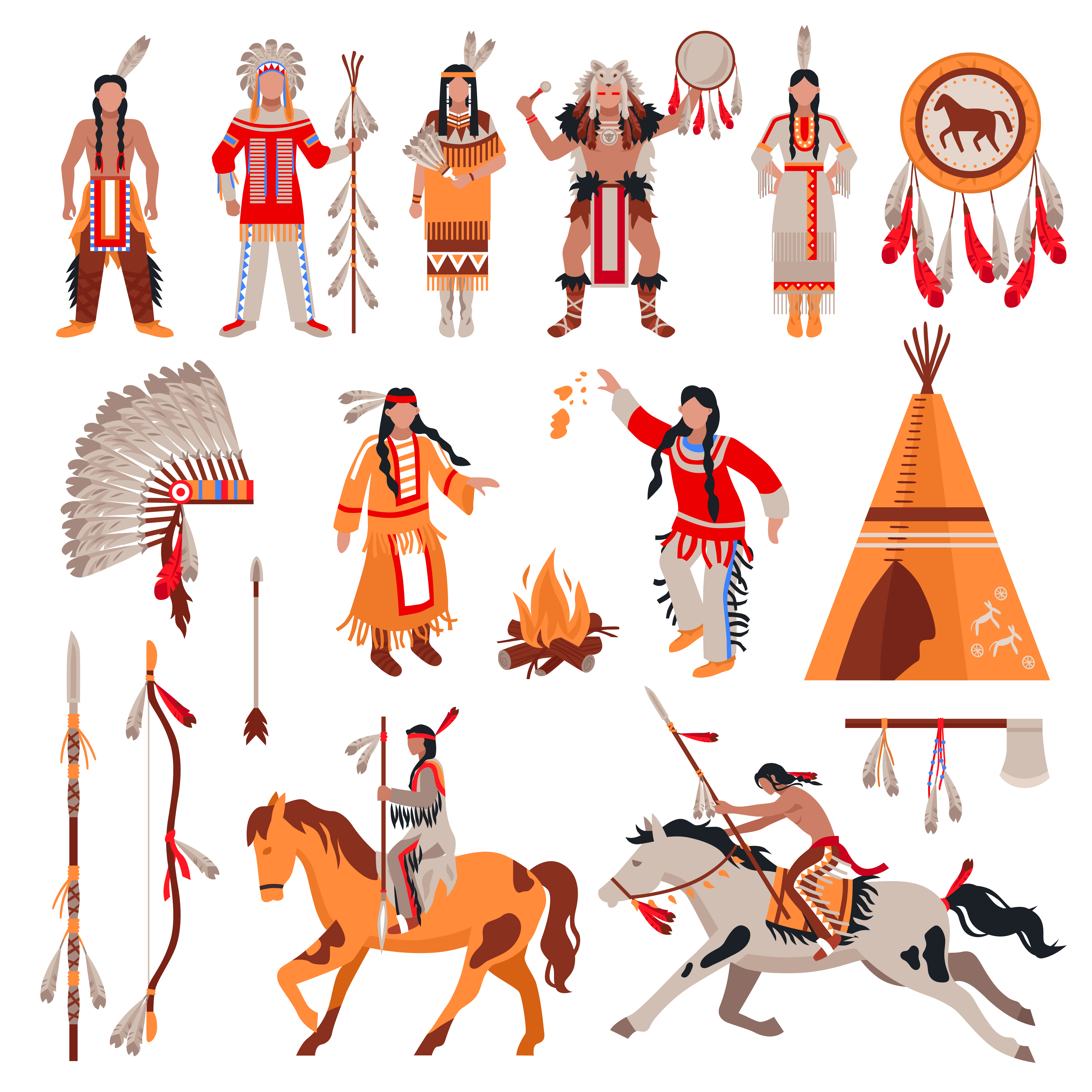 Hoạt động vận dụng
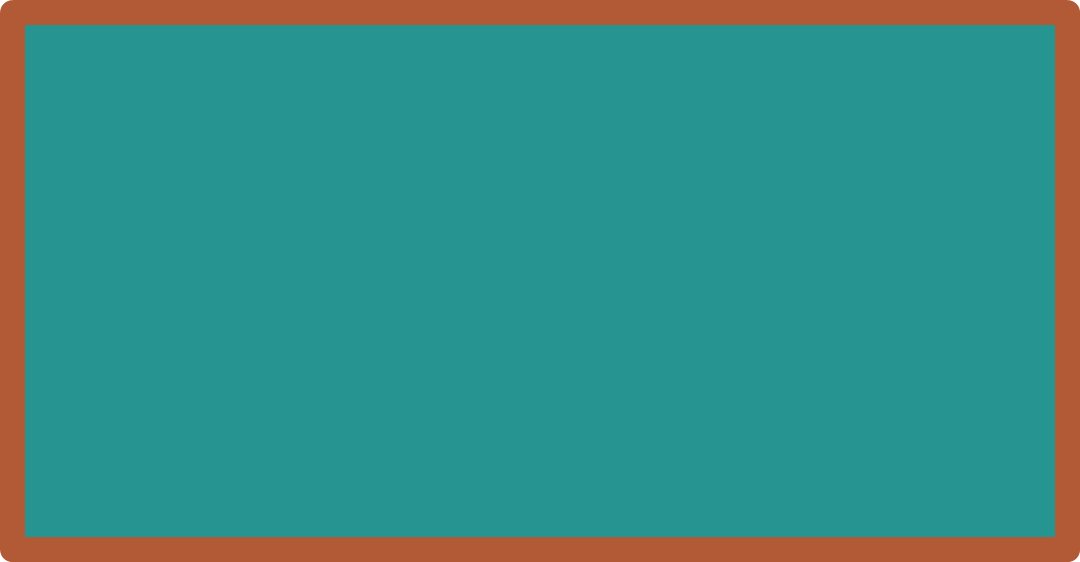 Theo em, con người cần ứng xử như thế nào với tài nguyên thiên nhiên và sự sống của muôn loài? Trình bày ý kiến của em về vấn đề này bằng một đoạn văn khoảng 150 chữ.
Bảng kiểm phần viết đoạn văn trình bày ý kiến của em về vấn đề con người cần ứng xử như thế nào với tài nguyên thiên nhiên và sự sống của muôn loài